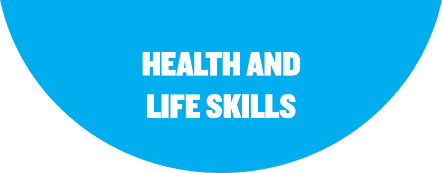 Food for Me
LESSON 2EXPLORING VARIETY
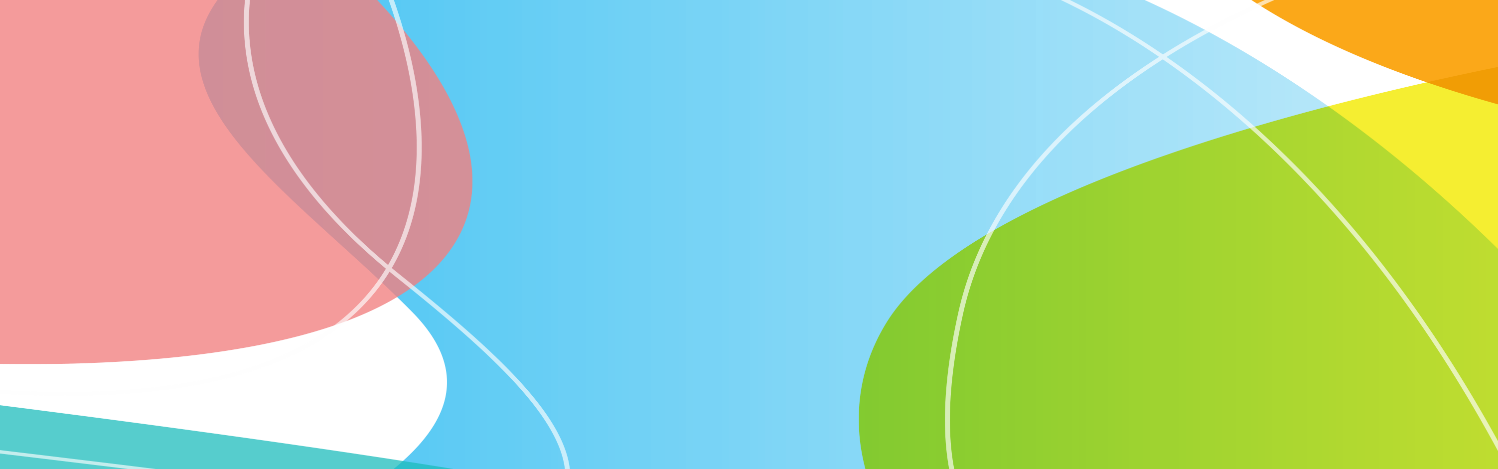 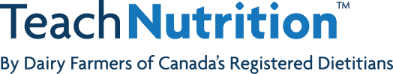 [Speaker Notes: © Dairy Farmers of Canada, 2021. All rights reserved.

Slide Intent: Introduce the lesson.

Teacher: Read the slide.

Note: While this module includes discussion about nutrients and the benefits of eating a variety of foods, we encourage neutral food exposure and conversation about all foods to preserve and foster a positive relationship with food. This means there is no judgement of the food or of the person eating the food. Being mindful of how health messages are delivered and avoiding techniques such as food tracking and food monitoring are recommended to minimize the risk of disordered eating behaviour that is associated with these practices.
 
Source: Pinhas et al. Trading health for a healthy weight: the uncharted side of healthy weights initiatives. Eat Disord 2013;21:109-116. 

This slide deck contains embedded videos. To play videos directly from the slides, click “enable editing” and then click “enable content” on the top bar. Alternatively, you can use the Vimeo links in the notes section of the relevant slides to access the videos.]
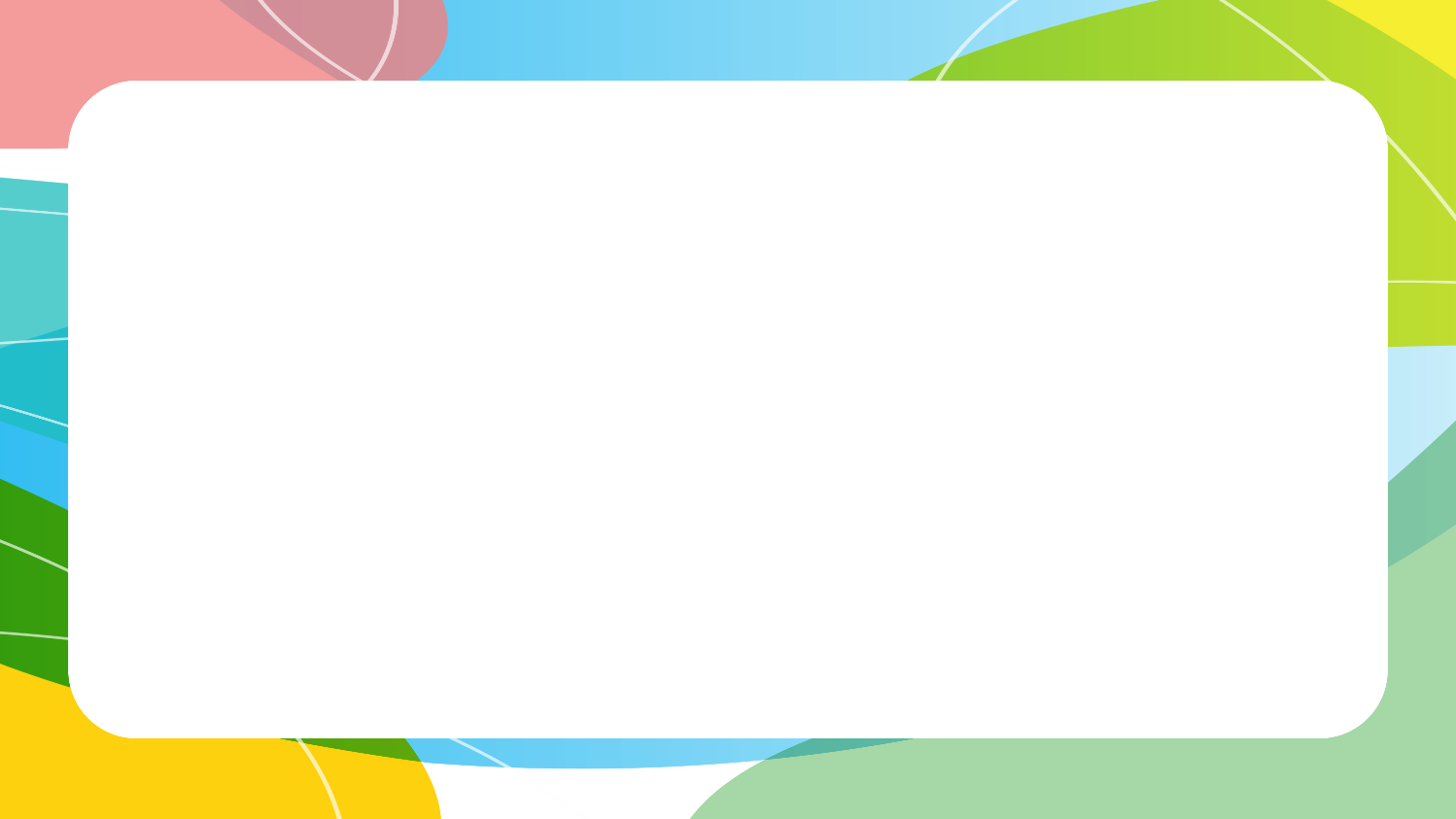 KEY QUESTION
How can you use Canada’s Food Guide to plan and create enjoyable meals and snacks?
[Speaker Notes: Slide Intent: Review the purpose of the Food for Me program.

Teacher: Read the slide.

Visit https://food-guide.canada.ca/en/ for more information on Canada’s Food Guide.]
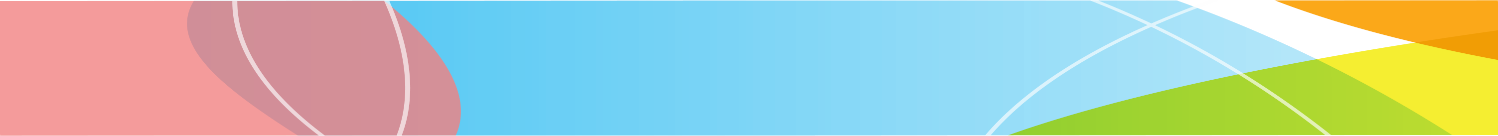 [Speaker Notes: Slide Intent: Highlight the application of Canada’s Food Guide.

Teacher: Here is another example of how to use Canada’s Food Guide to create a meal. 

Note: The final foods shown are vegetarian chili with cheese, pita wedges, and yogurt with fruit. 

If embedded video does not play, use the following Vimeo link to access the video: https://vimeo.com/465806311/18f329cd40]
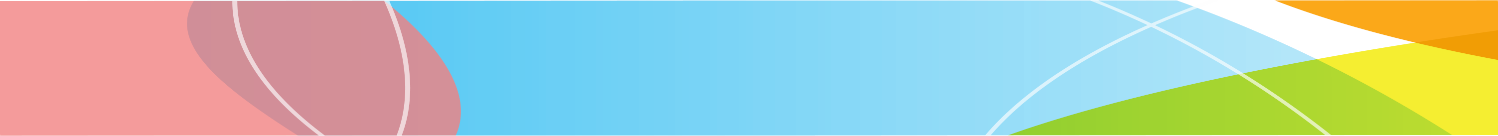 CANADA’S FOOD GUIDE  IN ACTION
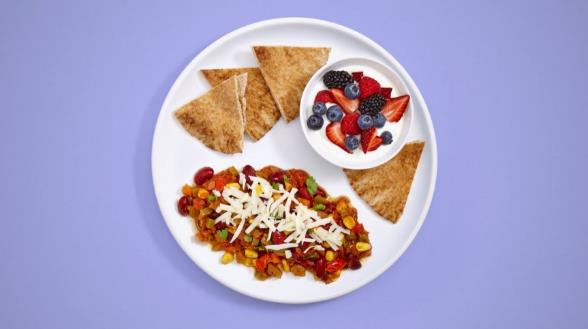 [Speaker Notes: Slide Intent: Highlight the application of Canada’s Food Guide. If you do not have an internet connection, show these images instead of the video.

Teacher: Here is another example of how to use Canada’s Food Guide to create a meal. 

Note: The final foods shown are vegetarian chili with cheese, pita wedges, and yogurt with fruit.]
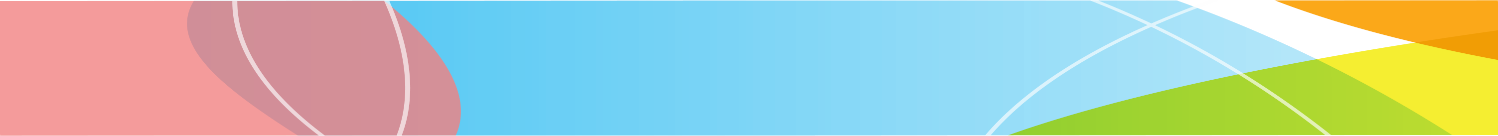 APPROXIMATELY HOW MANY NUTRIENTS DO YOU NEED EACH DAY?
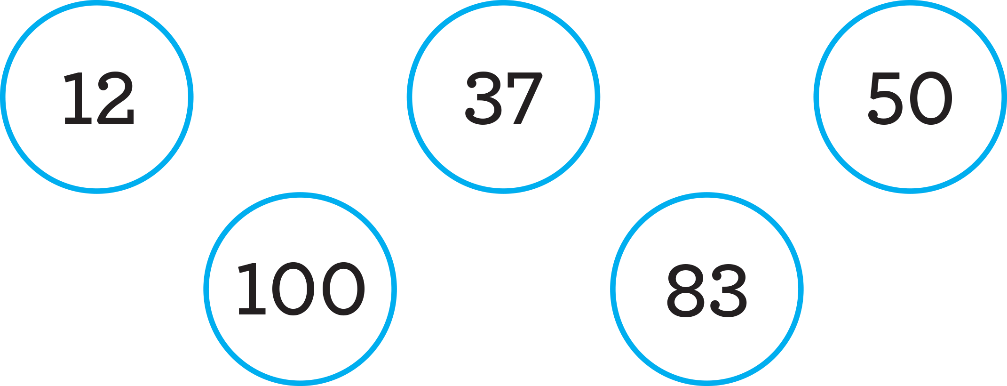 [Speaker Notes: Slide Intent: Priming for the activity.

Teacher: Ask the question. Answer is on next slide.]
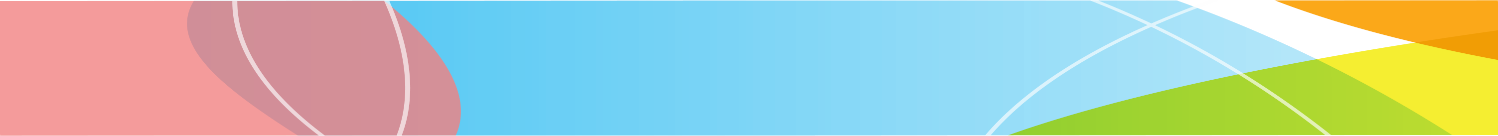 APPROXIMATELY HOW MANY NUTRIENTS DO YOU NEED EACH DAY?
We need over 50 nutrients each day to help our bodies grow, think, and move.
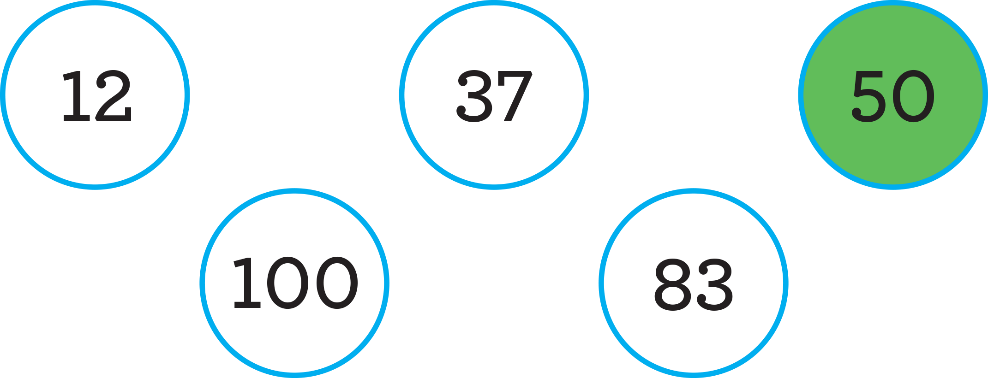 [Speaker Notes: Slide Intent: Priming for the activity.

Teacher: Read answer.]
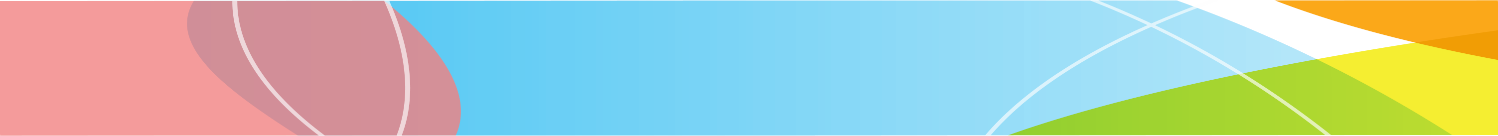 MACRONUTRIENTS
Carbohydrates
Give you energy for all your day-to-day functions, such as thinking and moving.

Protein
Gives you energy; helps build and repair body tissues such as skin, nails, hair, and muscles; and builds antibodies to fight infection and disease.

Fat
Gives you energy, helps you absorb certain vitamins (vitamins A, D, K, and E), and helps you grow and develop.
[Speaker Notes: Slide Intent: Provide background information.

Teacher: Read the slide.]
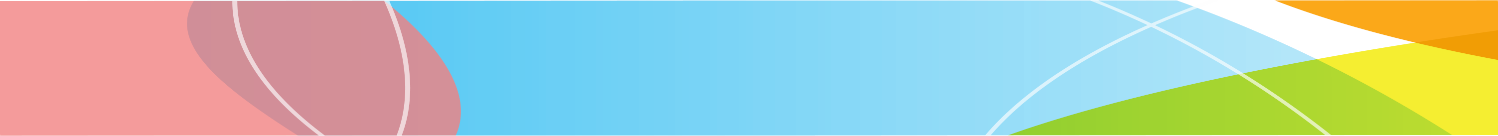 MICRONUTRIENTS
Vitamins and minerals

Our bodies need micronutrients to support growth and development. For example, 

Calcium helps form and maintain bones and teeth and helps your muscles work properly.

Iron helps form red blood cells and delivers oxygen to your body’s organs and muscles. Not getting enough iron can make you tired.
[Speaker Notes: Slide Intent: Provide background information.

Teacher: Read the slide.

Note: Calcium and iron are two important nutrients teens do not always get enough of through food intake alone.

Source: Health Canada. 2012. Do Canadian adolescents meet their nutrient requirements through food intake alone? https://www.canada.ca/content/dam/hc-sc/migration/hc-sc/fn-an/alt_formats/pdf/surveill/nutrition/commun/art-nutr-adol-eng.pdf. Accessed Oct. 7, 2020.]
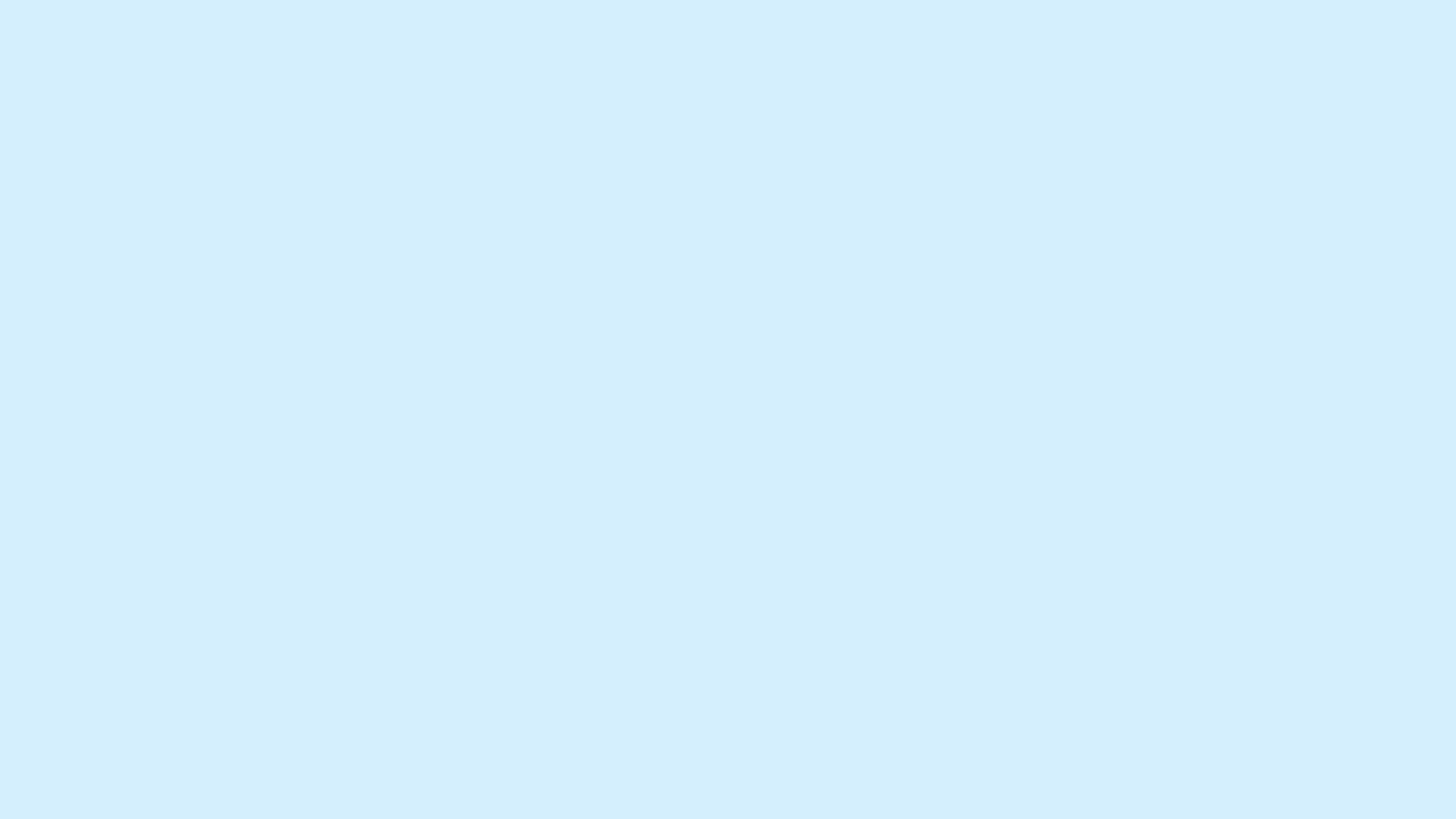 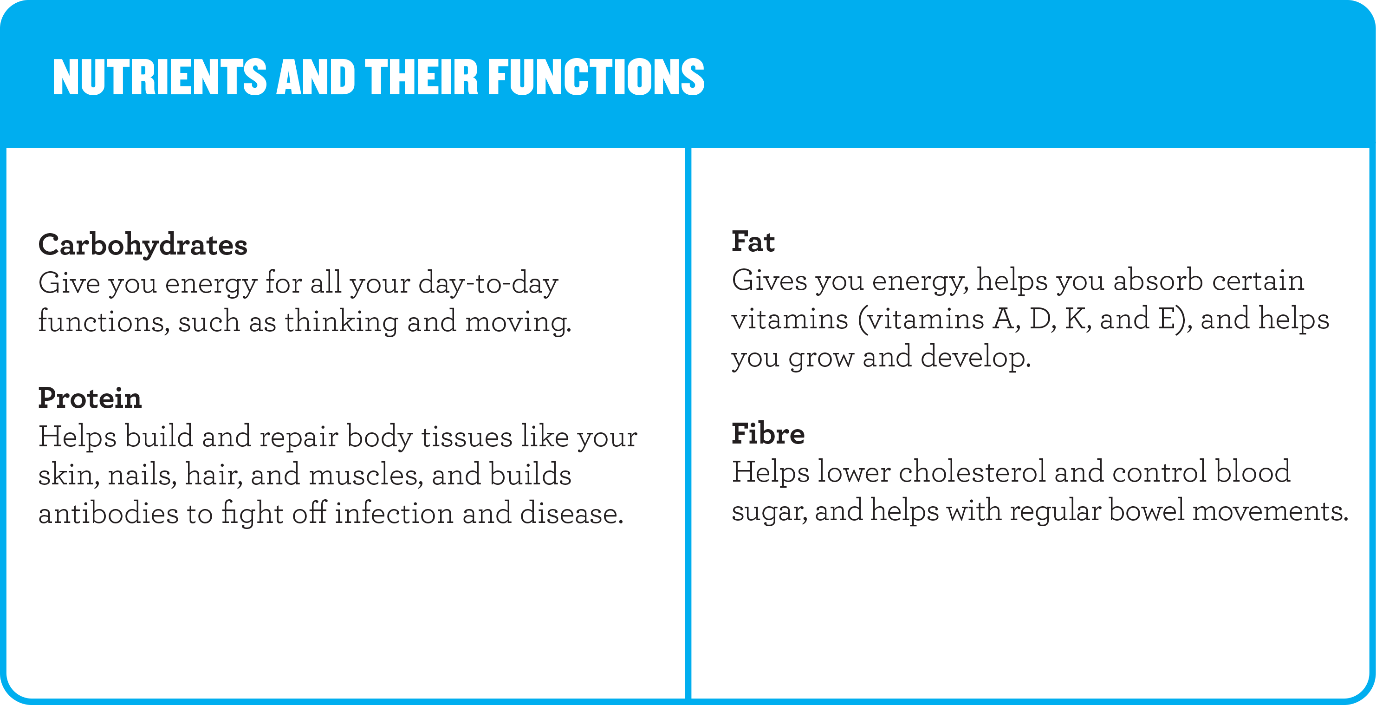 [Speaker Notes: Slide Intent: Optional: Provide in-depth information if students have questions.

Teacher: Read the slide content for nutrients students are interested in.]
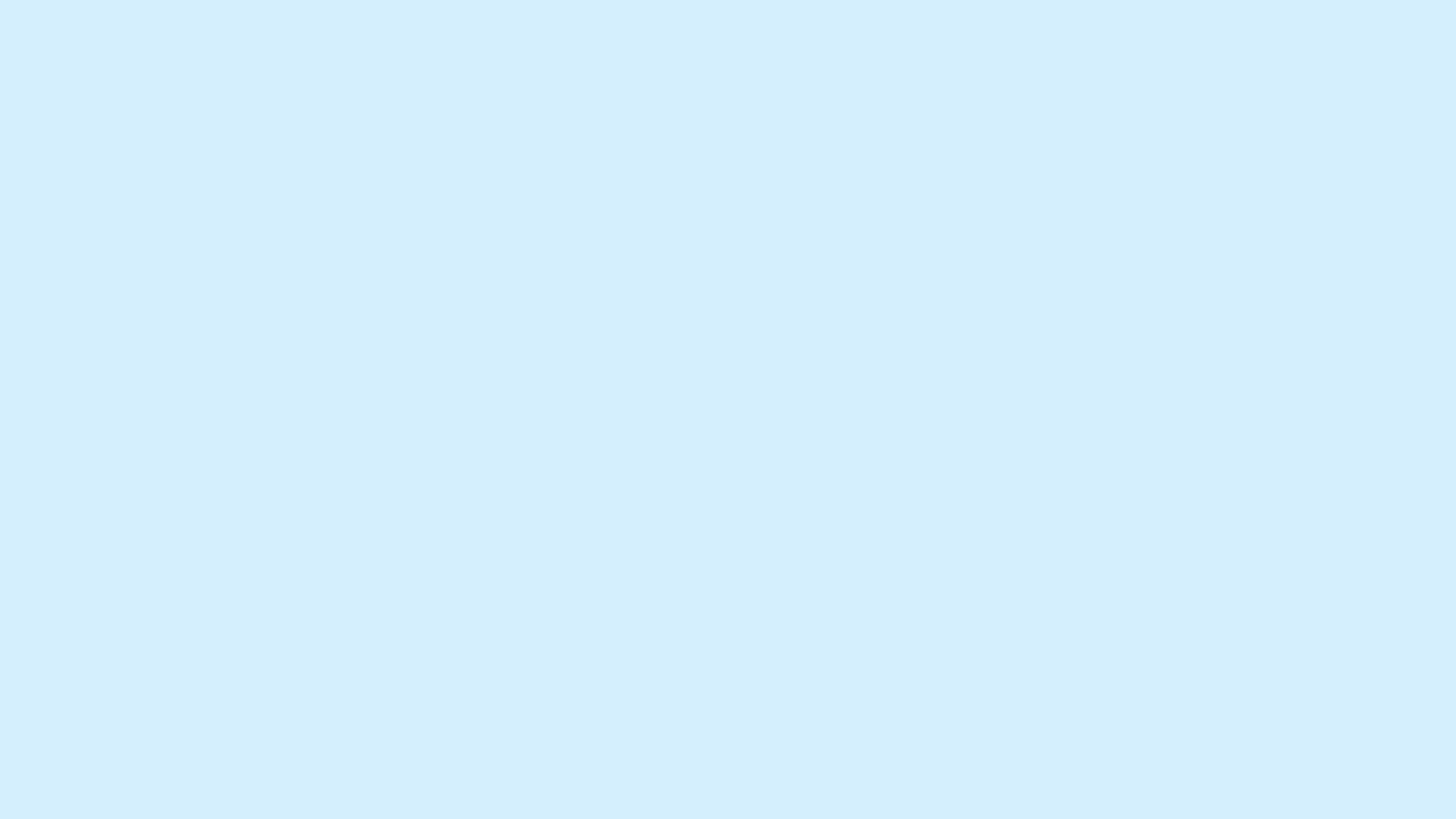 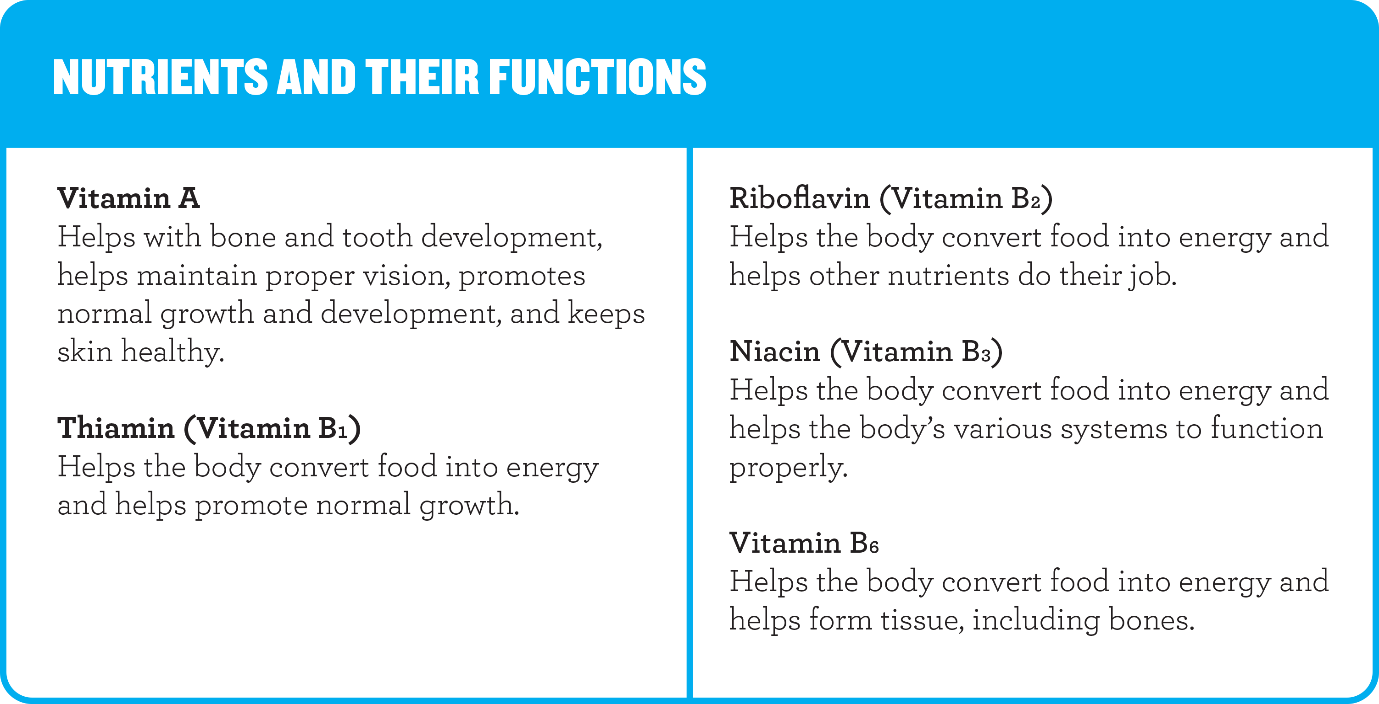 [Speaker Notes: Slide Intent: Optional: Provide in-depth information if students have questions.

Teacher: Read the slide content for nutrients students are interested in.]
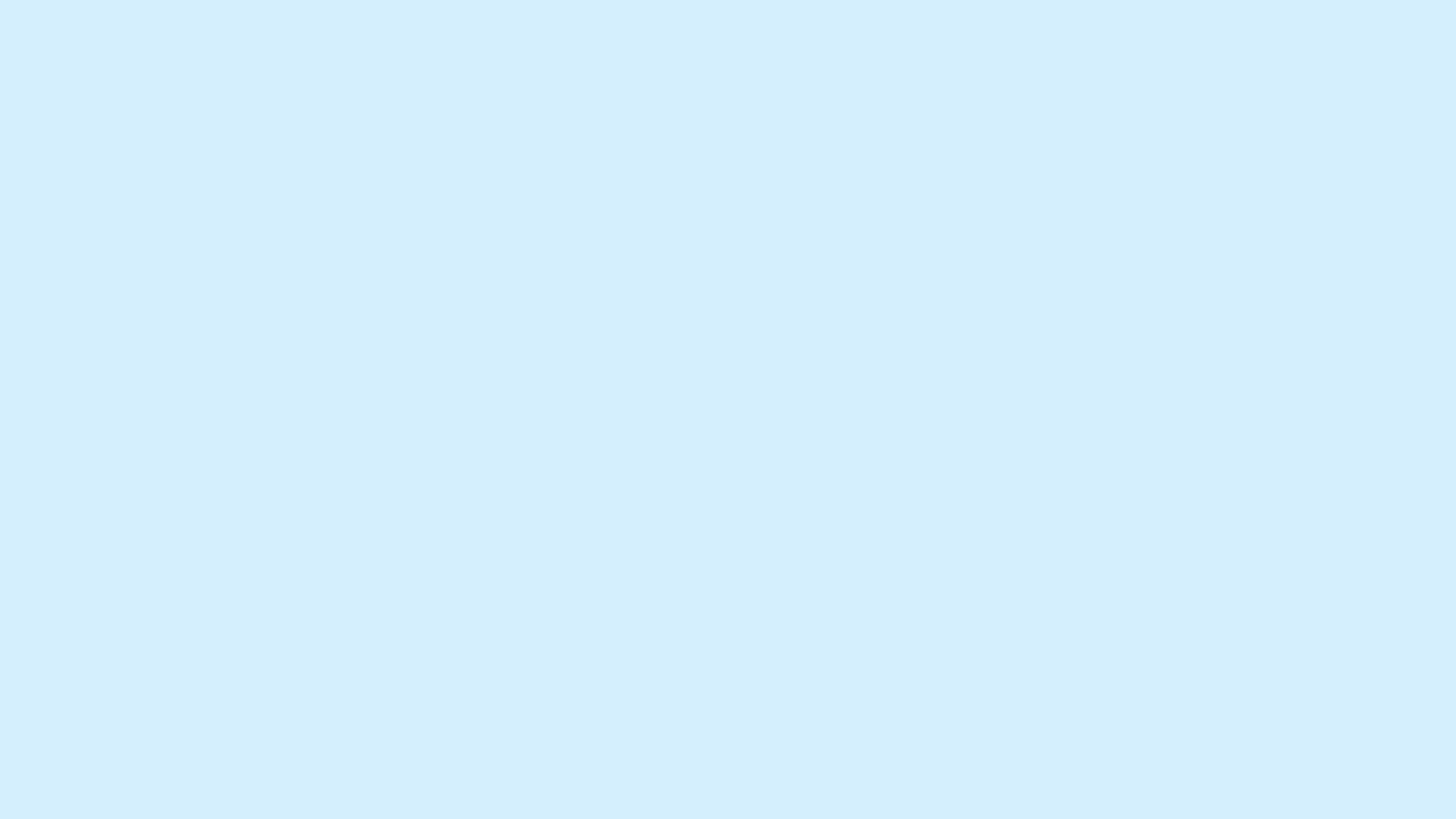 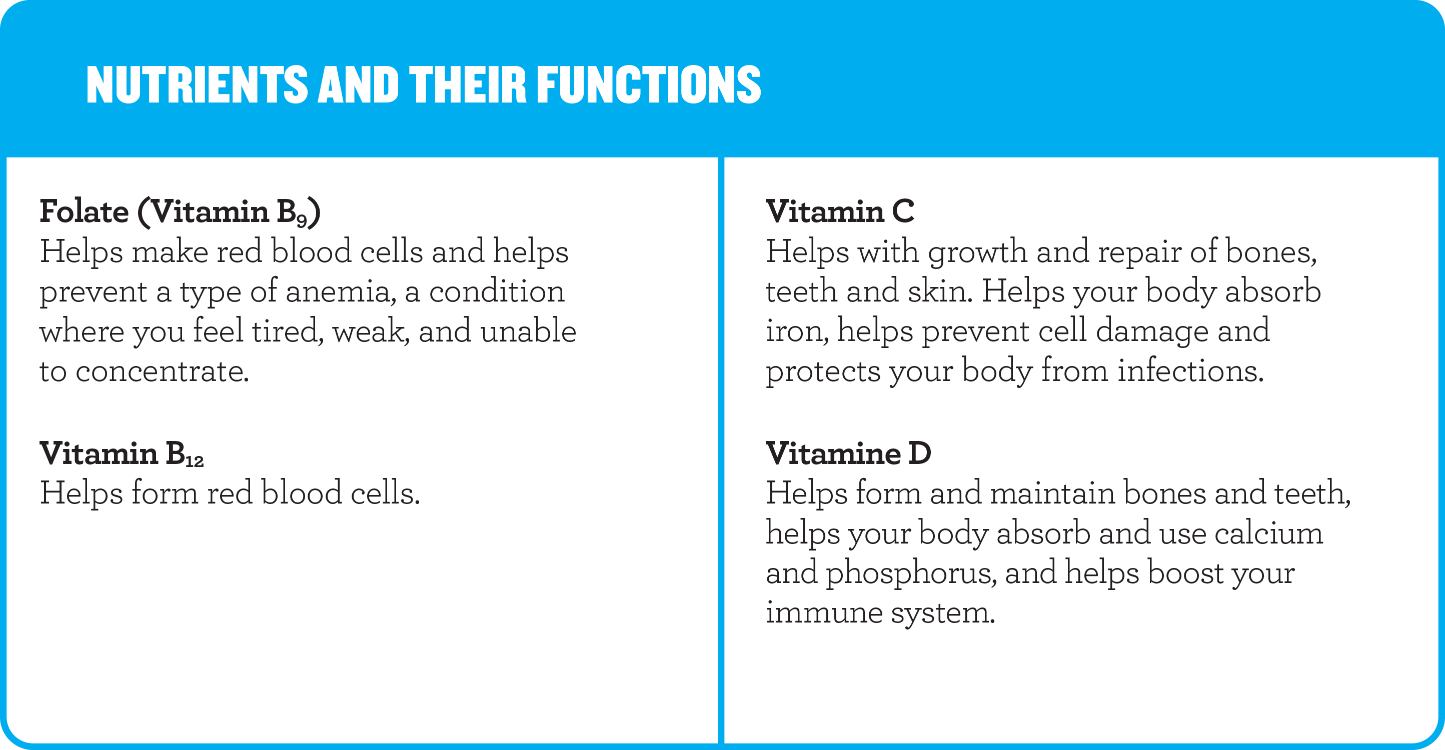 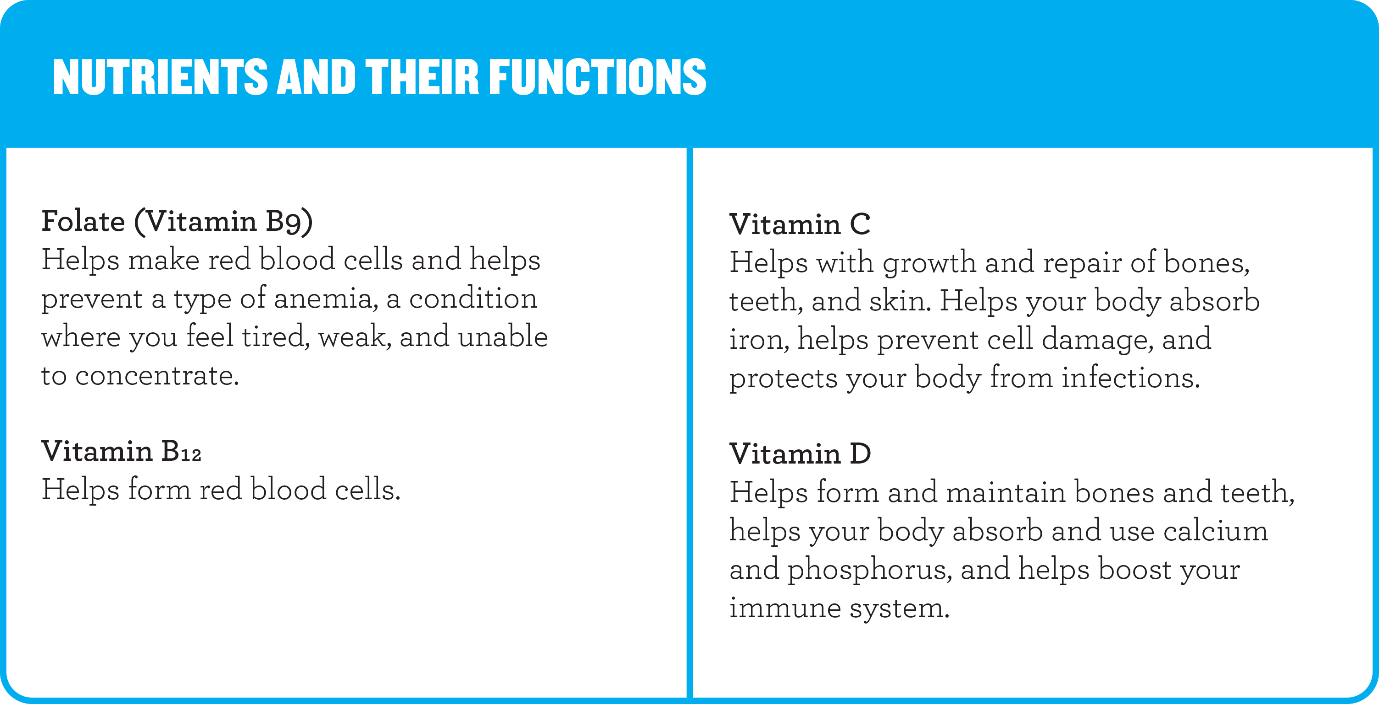 [Speaker Notes: Slide Intent: Optional: Provide in-depth information if students have questions.

Teacher: Read the slide content for nutrients students are interested in.]
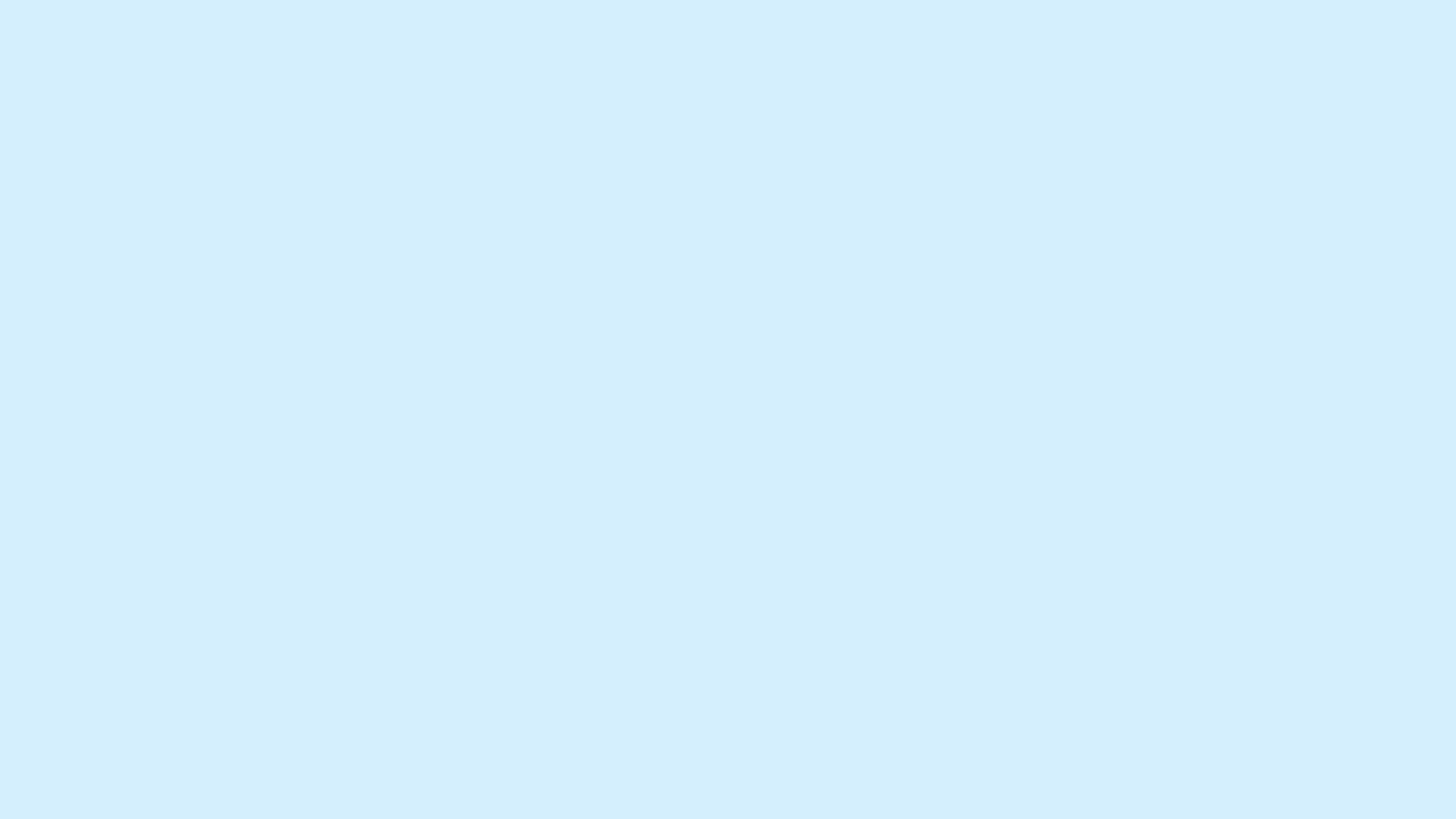 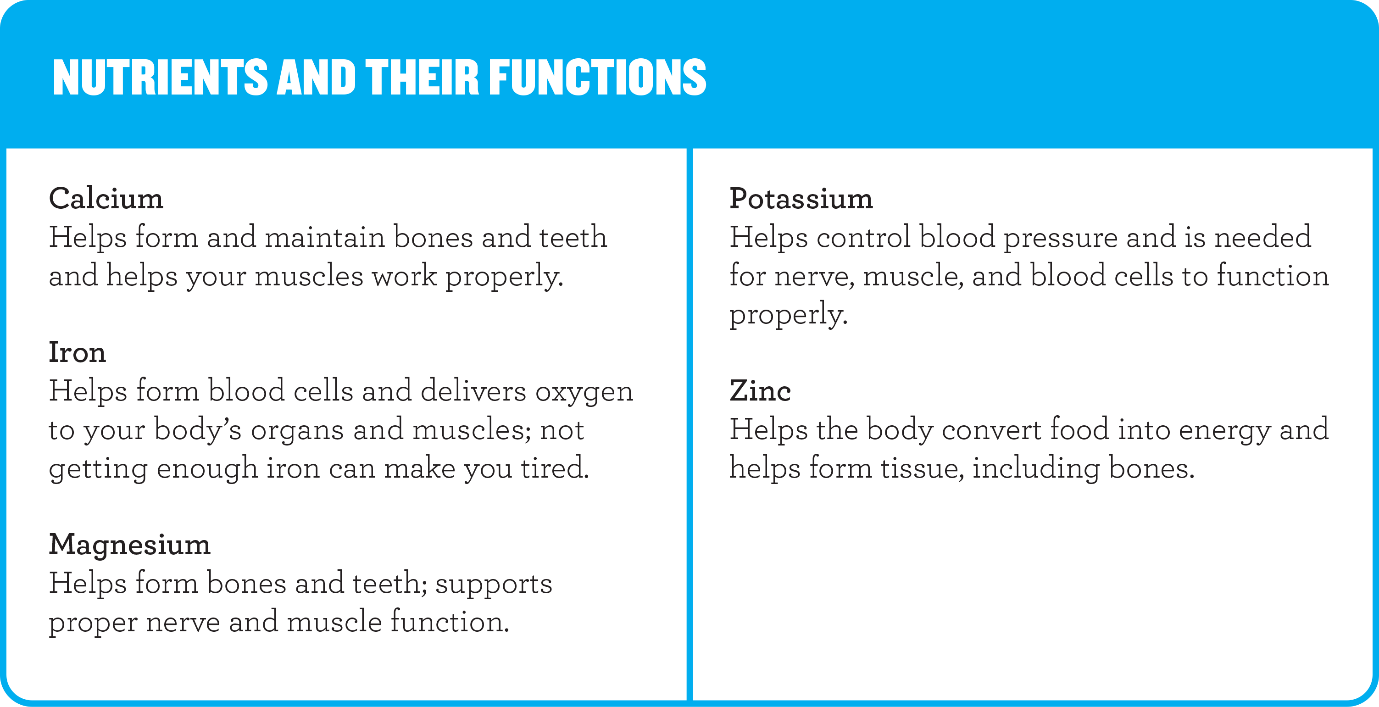 [Speaker Notes: Slide Intent: Optional: Provide in-depth information if students have questions.

Teacher: Read the slide content for nutrients students are interested in.]
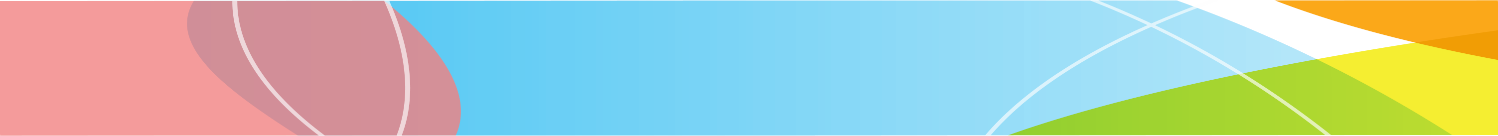 HOW TO GET THE NUTRIENTS YOUR BODY NEEDS
Eat a variety of foods from the vegetables and fruits, whole grain foods, and protein foods categories each day.

What matters most is how and what you eat over time, and how that makes you feel, rather than following a precise meal or snack structure every single day.

Some situations can make it more challenging to get the nutrients you need (e.g., allergies, vegetarian eating patterns).
Talk to your caregiver or a trusted health care provider for guidance.
[Speaker Notes: Slide Intent: Priming for the activity.

Teacher: Read the slide. 

Note: As previously mentioned, rigid eating and food tracking and monitoring are not recommended. 

Vegetarian eating patterns: “It is the position of Dietitians of Canada and the American Dietetic Association that appropriately planned vegetarian diets are healthful and nutritionally adequate, and provide health benefits in the prevention and treatment of certain diseases…All vegetarians, especially individuals who don’t eat any animal products, need to be sure they get enough iron, calcium, vitamin D, vitamin B12, and zinc. Protein needs can easily be satisfied by eating a variety of beans, peas, lentils, soy products, nuts, and seeds, as well as milk products and eggs.” 

Source: Dietitians of Canada. 2019. Meal planning for the vegetarian teen. UnlockFood.ca. https://www.unlockfood.ca/en/Articles/Adolescents-teenagers/Meal-planning-for-the-vegetarian-teen.aspx. Accessed Oct. 7, 2020.]
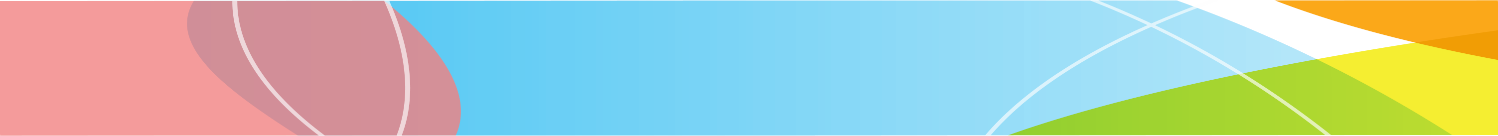 PERCENT DAILY VALUE (% DV)
Health Canada uses % DV for food labelling.

It shows whether a food has a lot or a little of a specific nutrient.
5% DV is a little.
15% DV is a lot.
[Speaker Notes: Slide Intent: Priming for the activity/background information.

Teacher: Read the slide.]
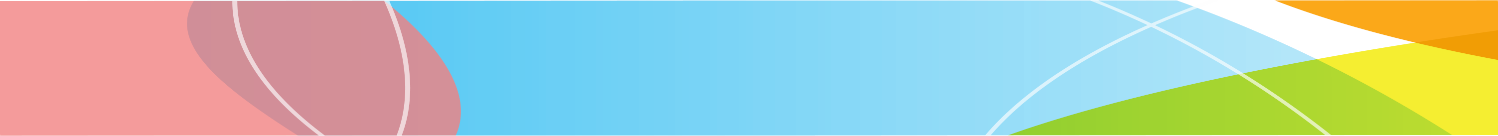 PERCENT DAILY VALUE (% DV)
% DV for vitamins and minerals is based on the highest recommended intake for each age and sex.

The macronutrient protein does not have a % DV. Instead, foods are classified as
low source of protein,
good source of protein, or
excellent source of protein.
[Speaker Notes: Slide Intent: Priming for the activity/background information.

Teacher: Read the slide.]
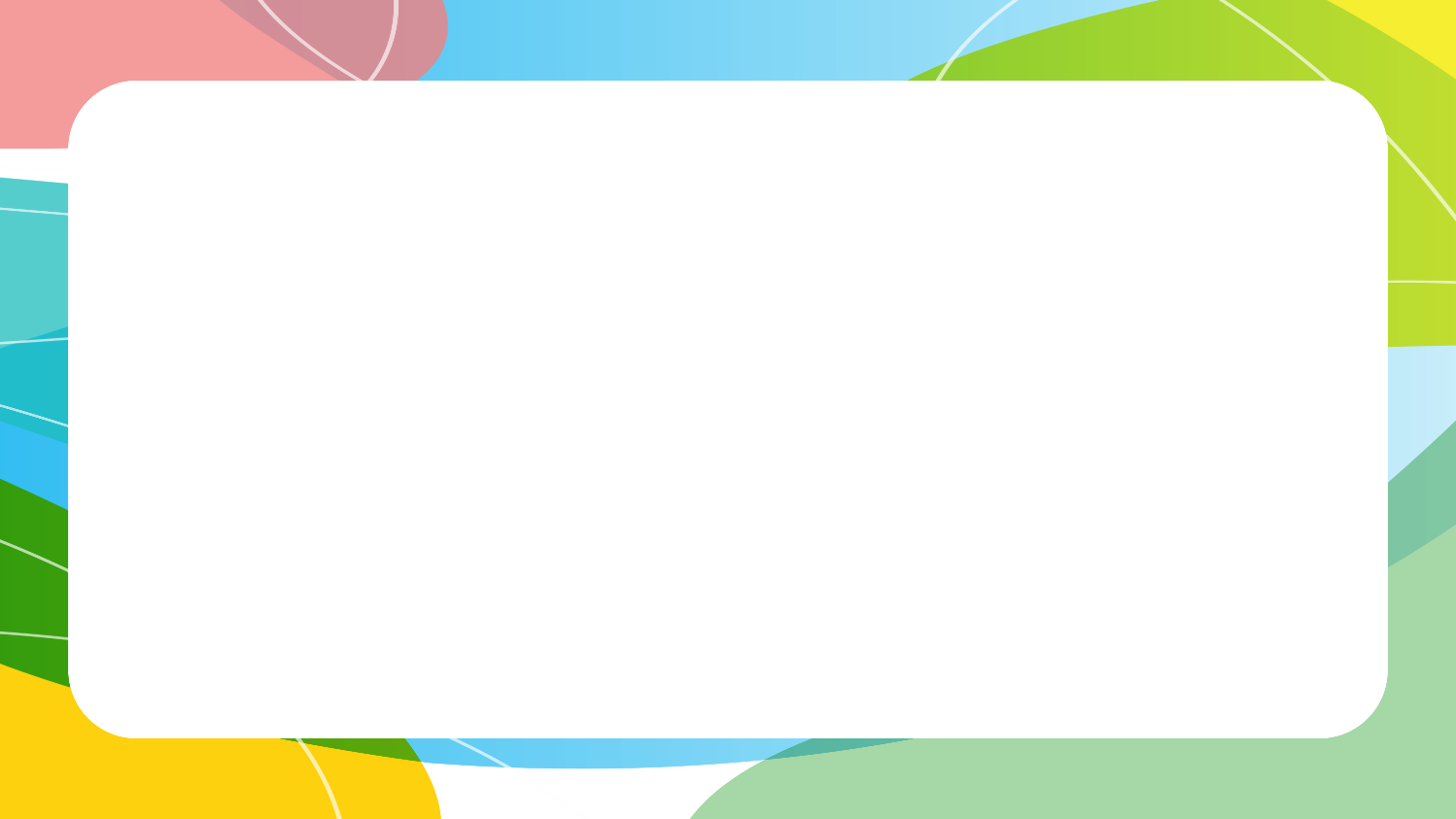 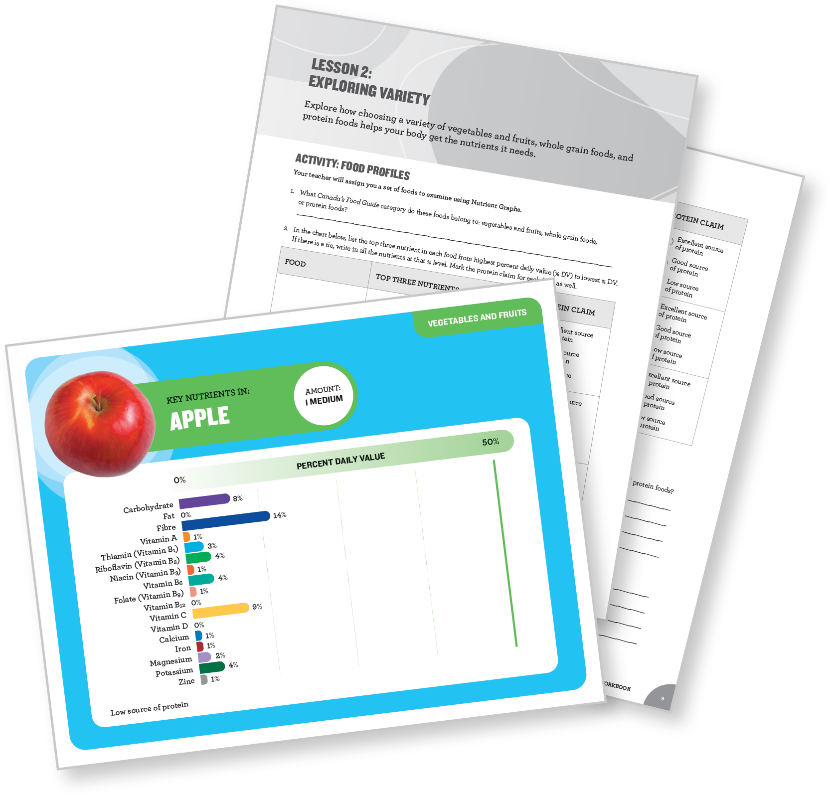 ACTIVITY: FOOD PROFILES
[Speaker Notes: Slide Intent: Introduce the activity.

Teacher: Today you are going to explore how choosing a variety of vegetables and fruits, whole grain foods, and protein foods helps your body get the nutrients it needs. Activity sheets are included in the Student Workbook.
 
Note: This activity can be adapted so that each student reviews all nutrient graphs. To do this, make two additional copies of the Food Profile worksheet in the Student Workbook for each student. Then, rotate the three sets of graphs among the groups or show the hidden slides that are next.]
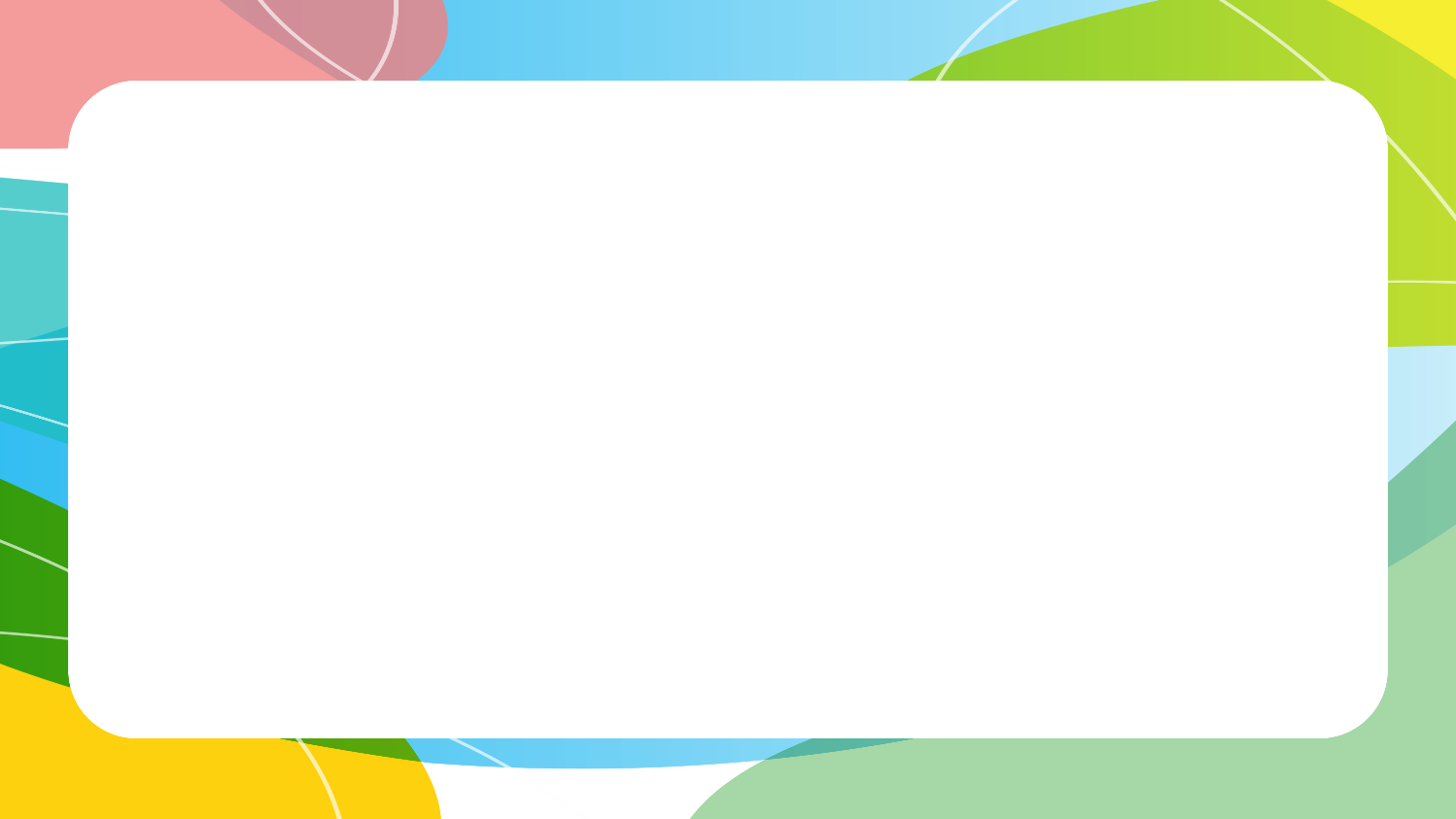 ACTIVITY: FOOD PROFILES
Divide into three groups.

Each group will review one set of nutrient graphs: vegetables and fruits, whole grain foods, or protein foods.

Each group will share their findings with the class.
[Speaker Notes: Slide Intent: Introduce the activity.

Teacher: Read the slide.]
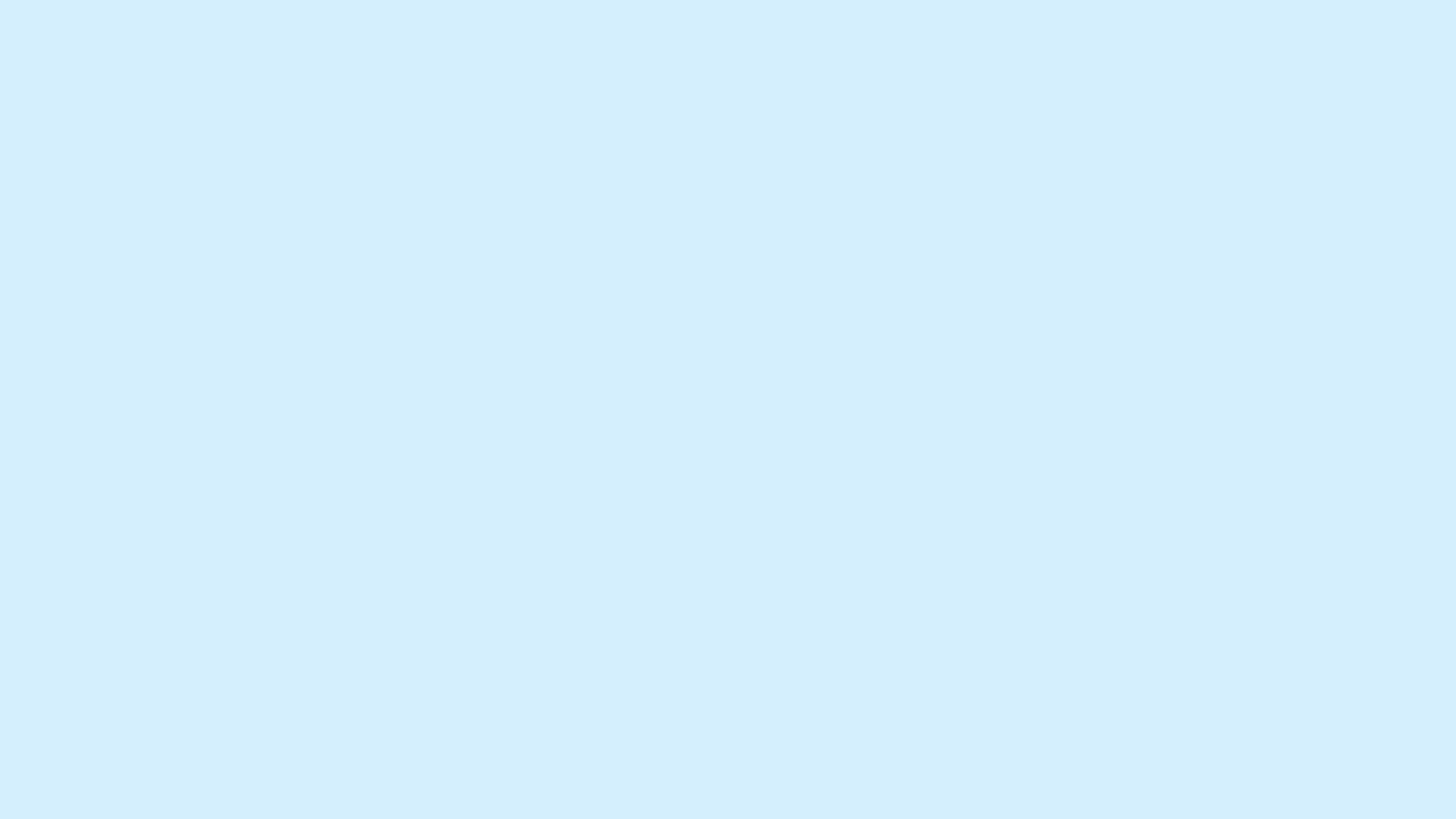 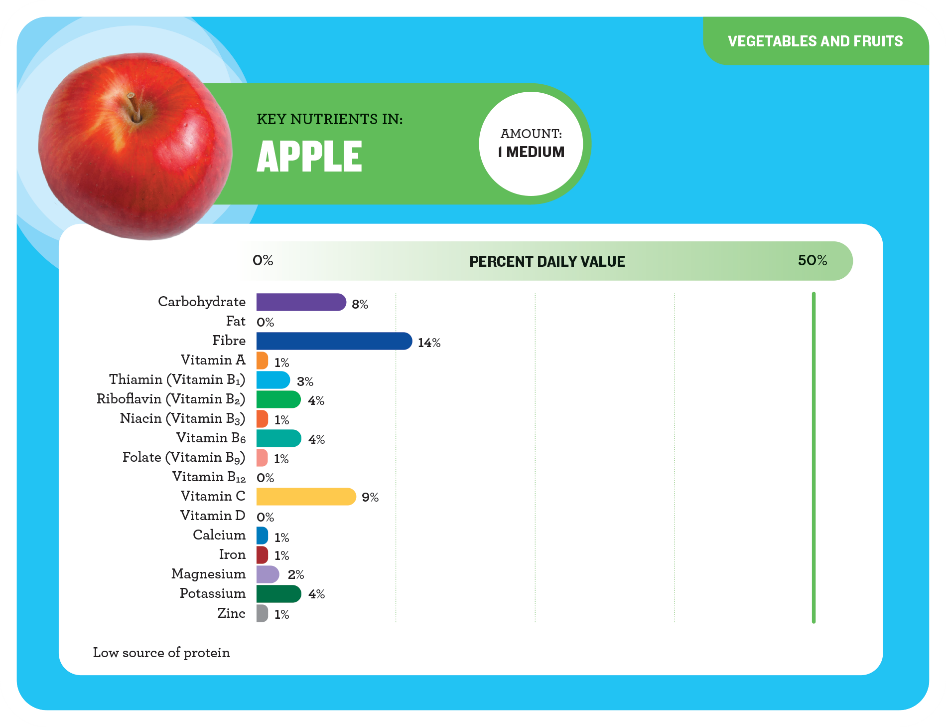 [Speaker Notes: Slide Intent: Optional whole-class activity.

Teacher: Show the slide for students to analyze and record on their worksheet.]
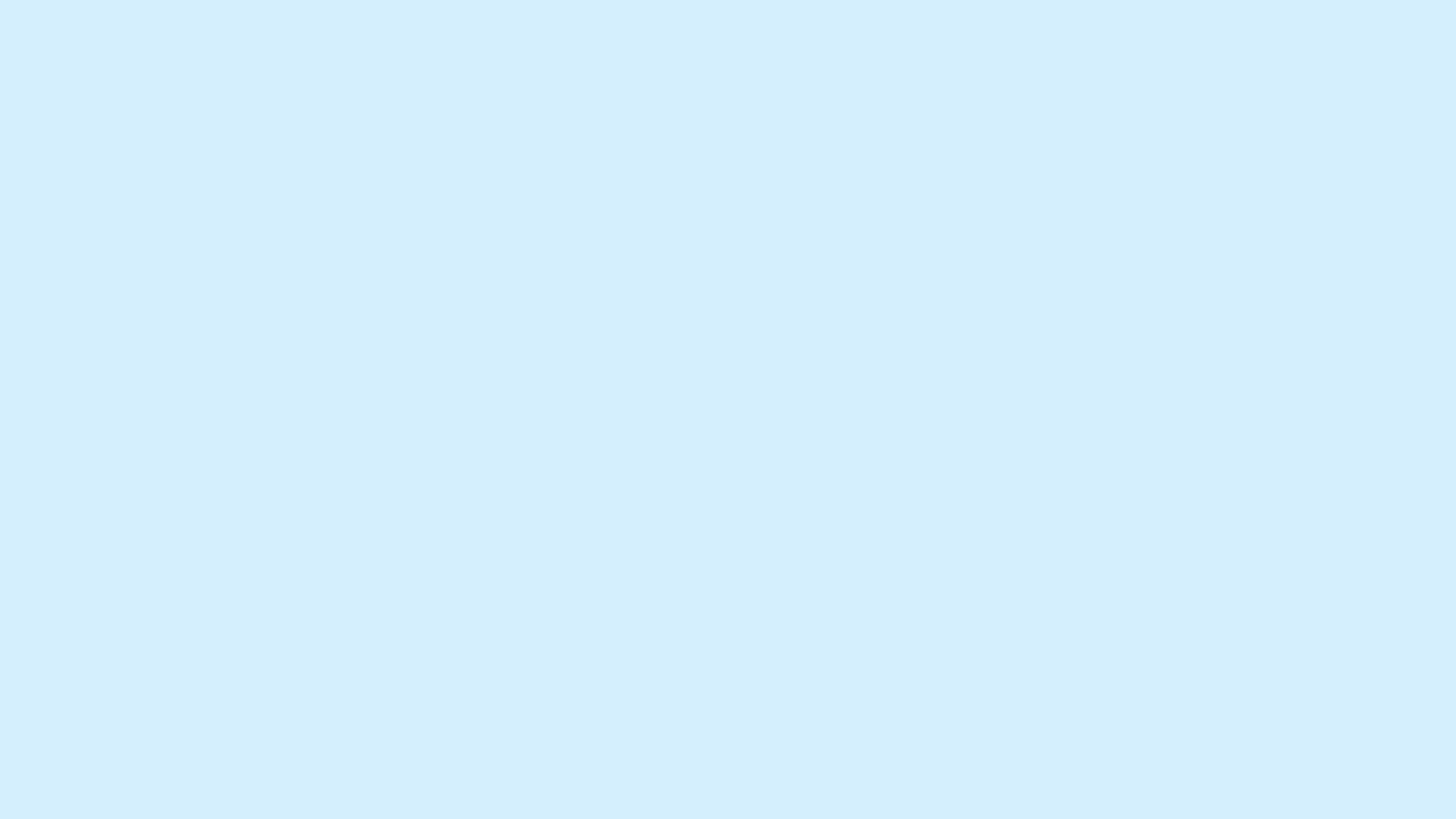 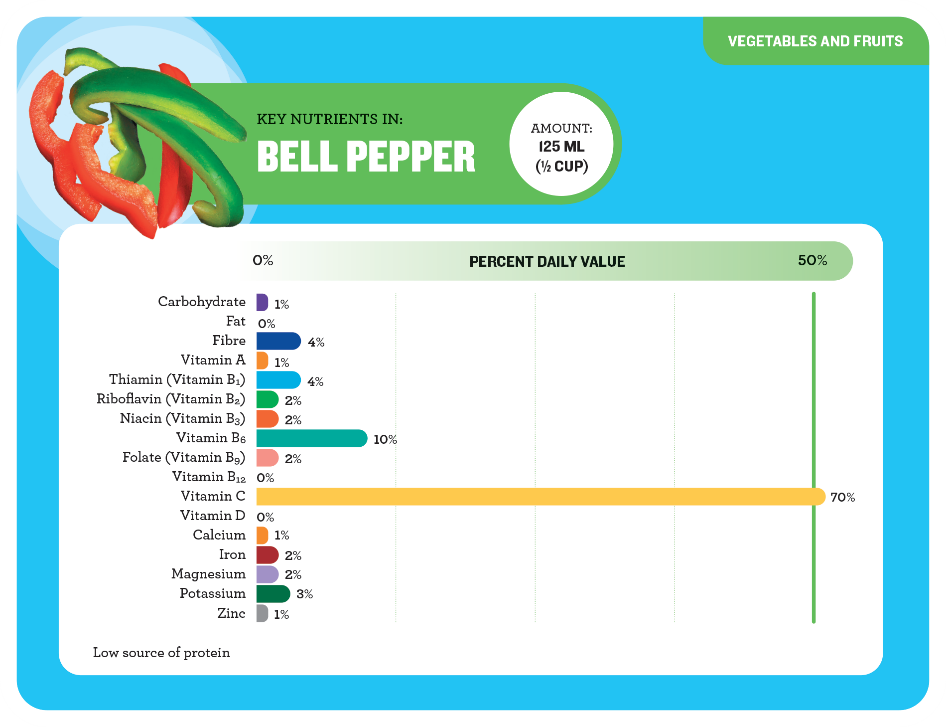 [Speaker Notes: Slide Intent: Optional whole-class activity.

Teacher: Show the slide for students to analyze and record on their worksheet.]
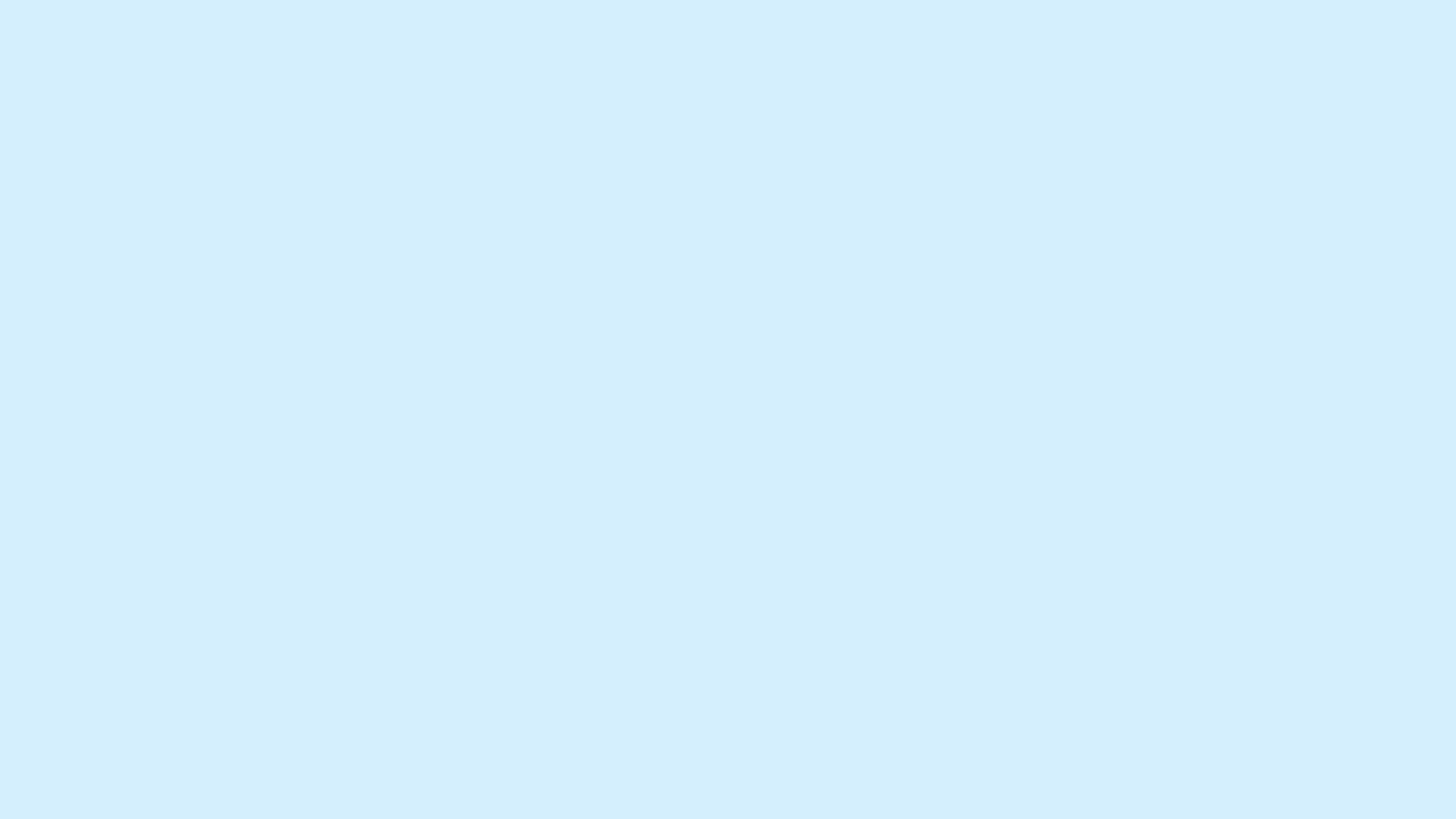 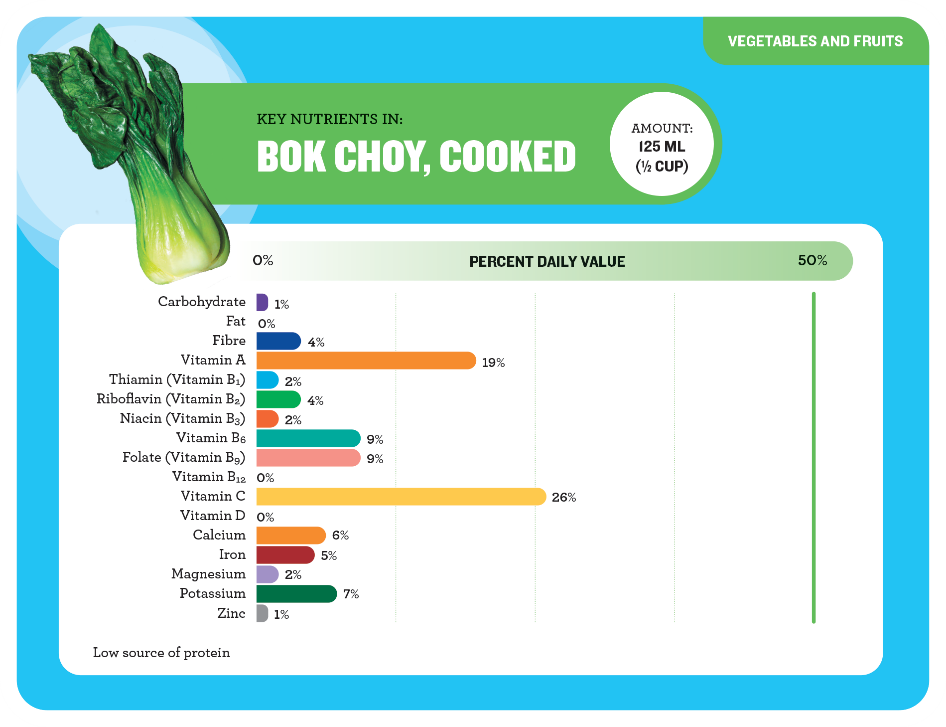 [Speaker Notes: Slide Intent: Optional whole-class activity.

Teacher: Show the slide for students to analyze and record on their worksheet.]
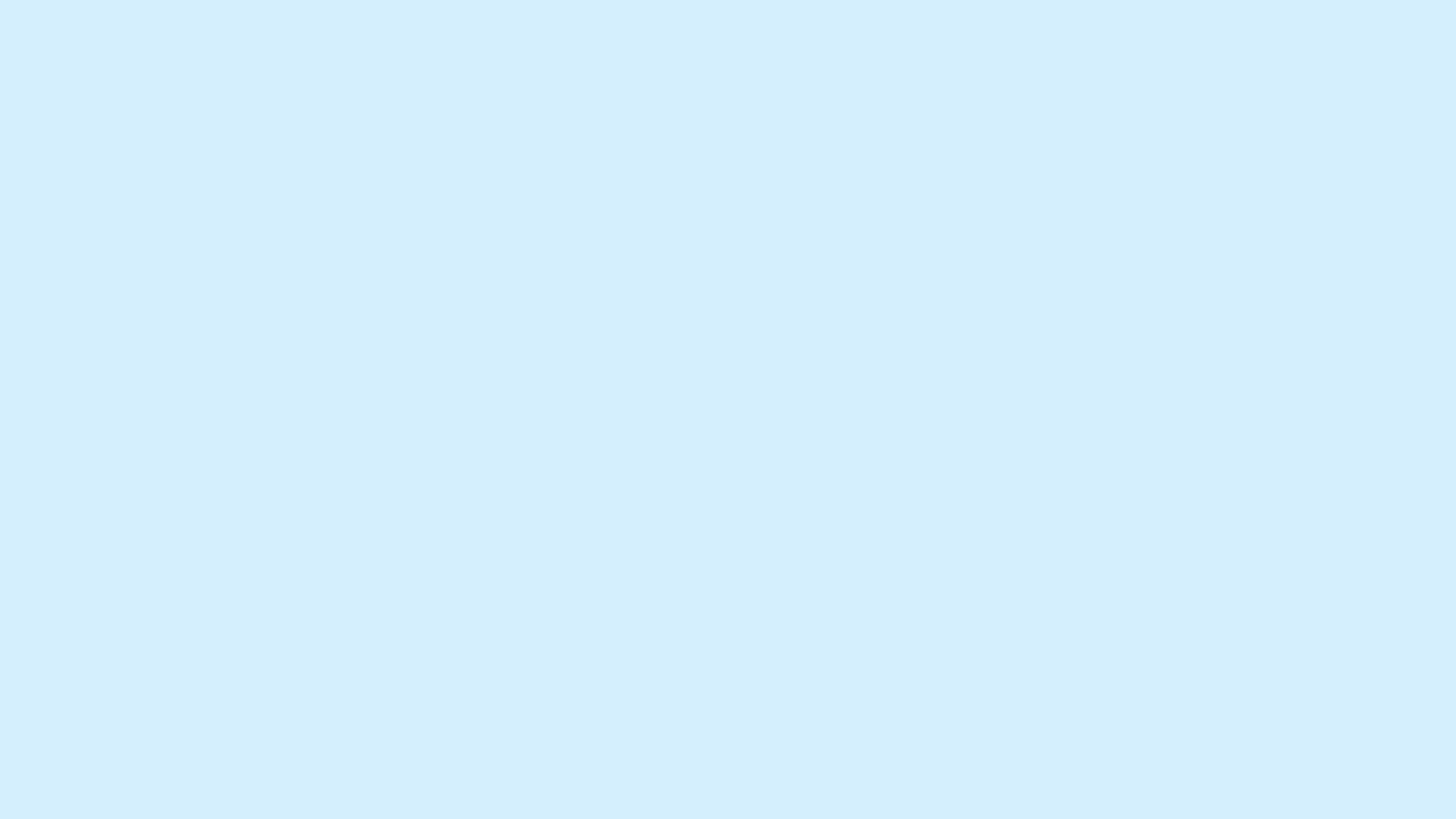 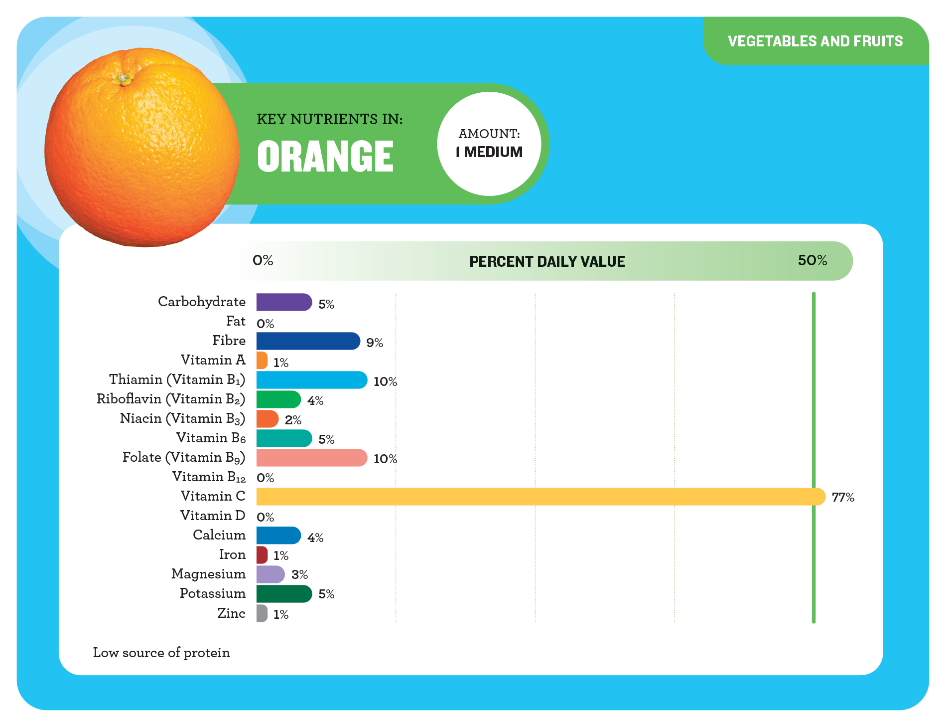 [Speaker Notes: Slide Intent: Optional whole-class activity.

Teacher: Show the slide for students to analyze and record on their worksheet.]
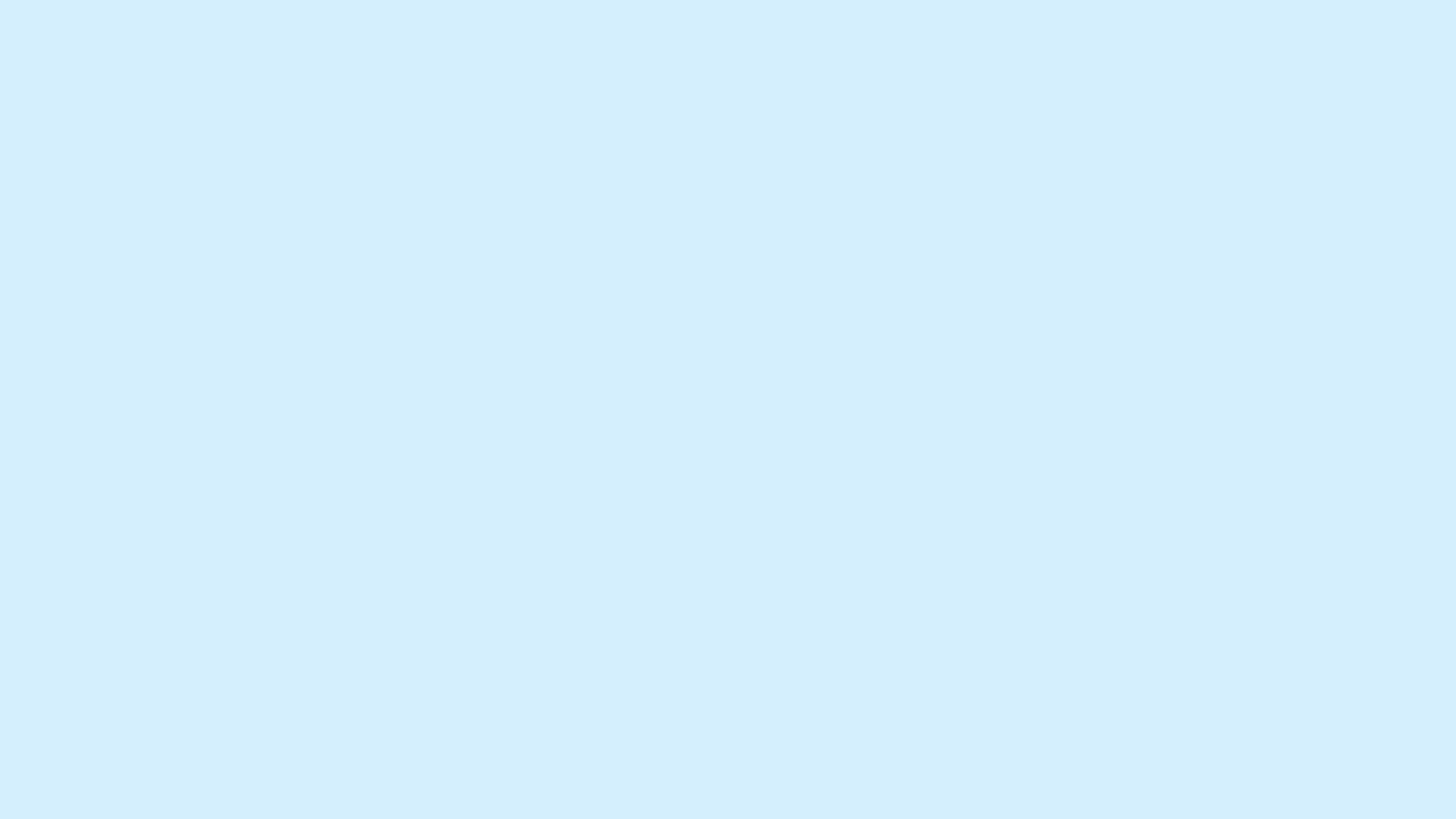 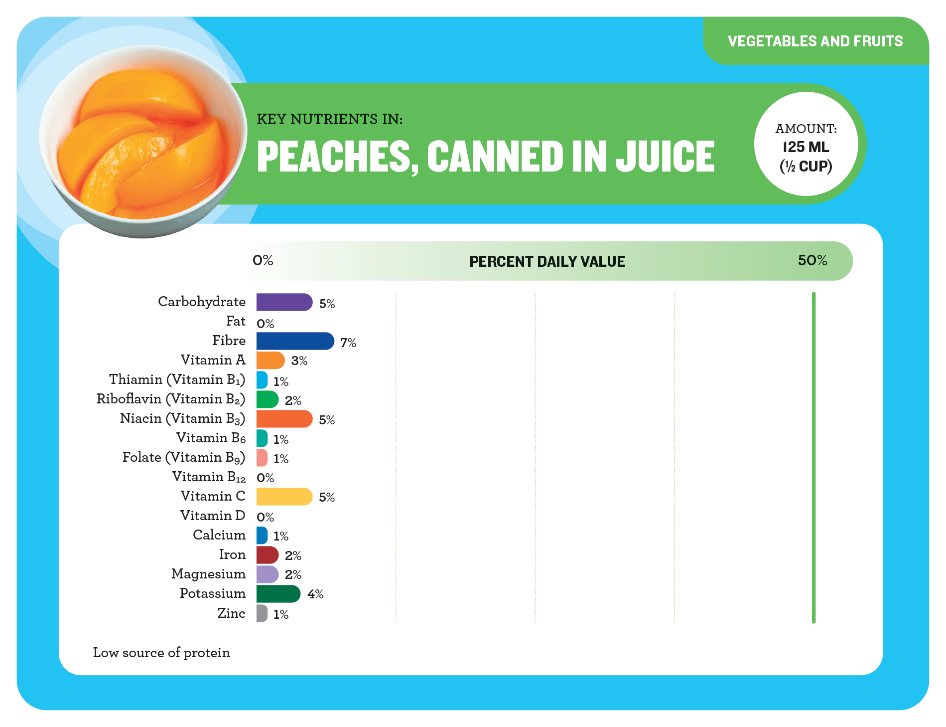 [Speaker Notes: Slide Intent: Optional whole-class activity.

Teacher: Show the slide for students to analyze and record on their worksheet.]
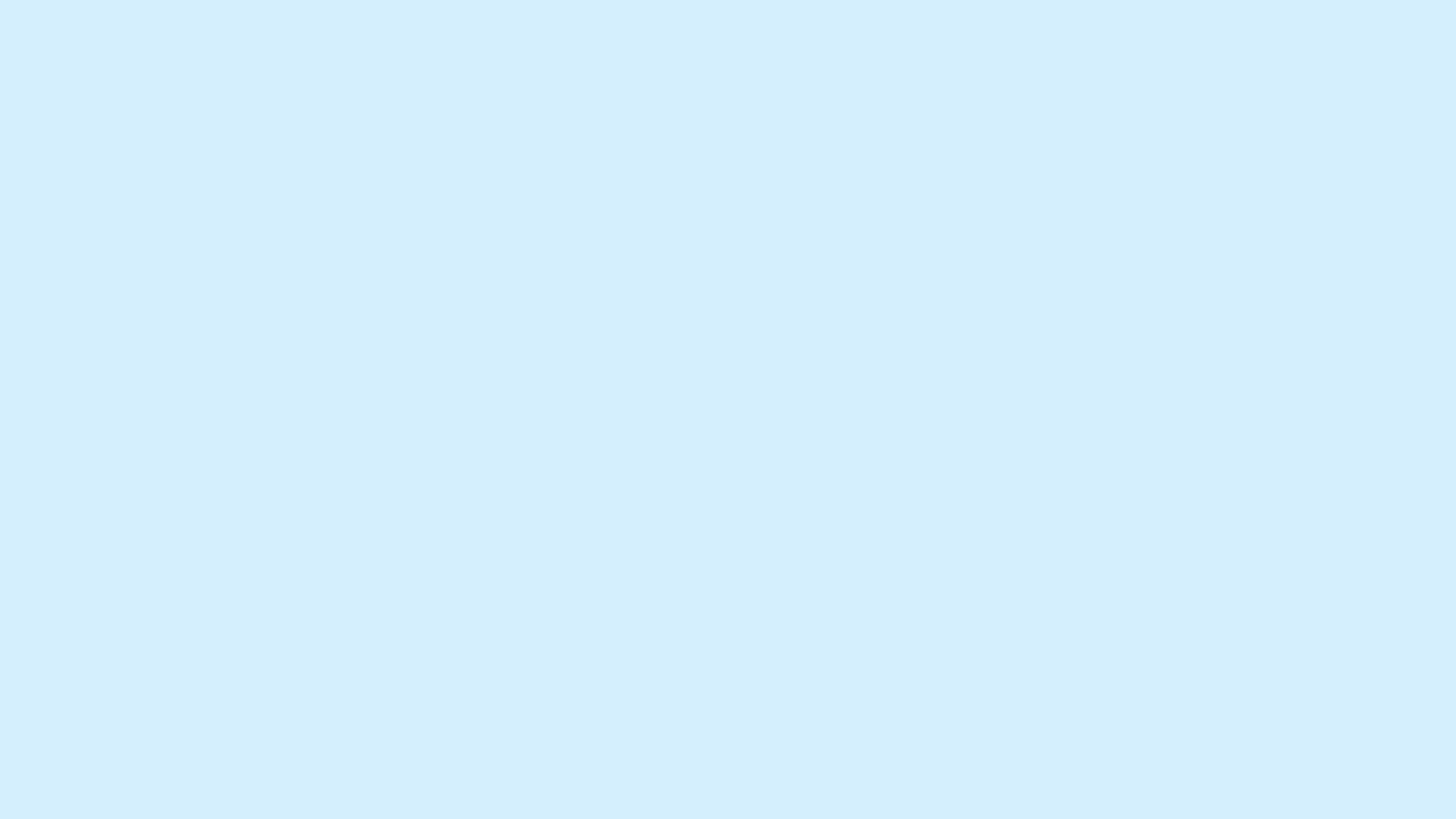 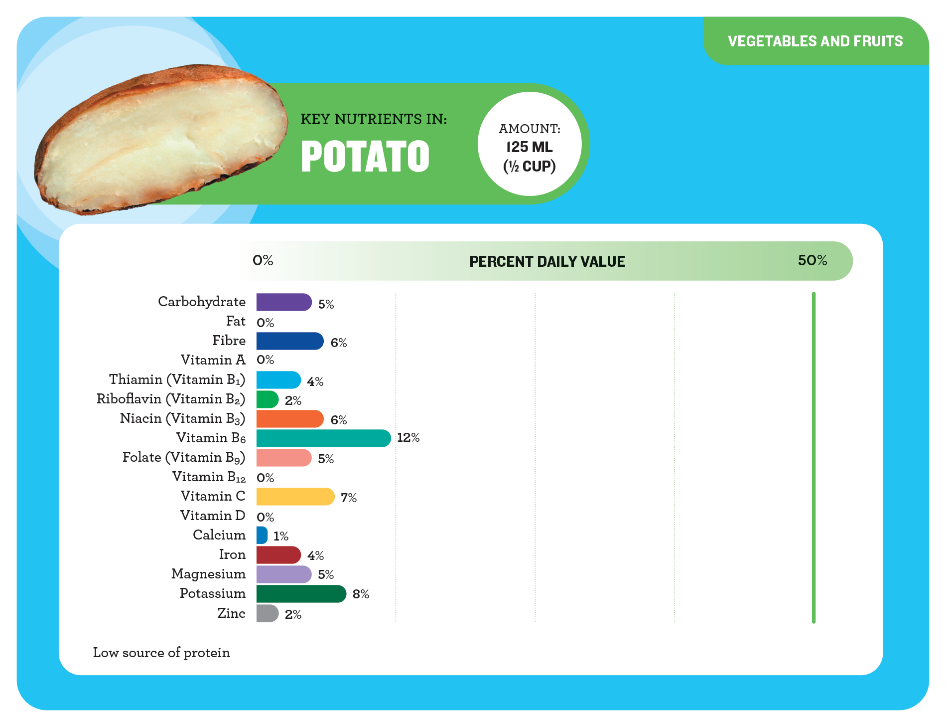 [Speaker Notes: Slide Intent: Optional whole-class activity.

Teacher: Show the slide for students to analyze and record on their worksheet.]
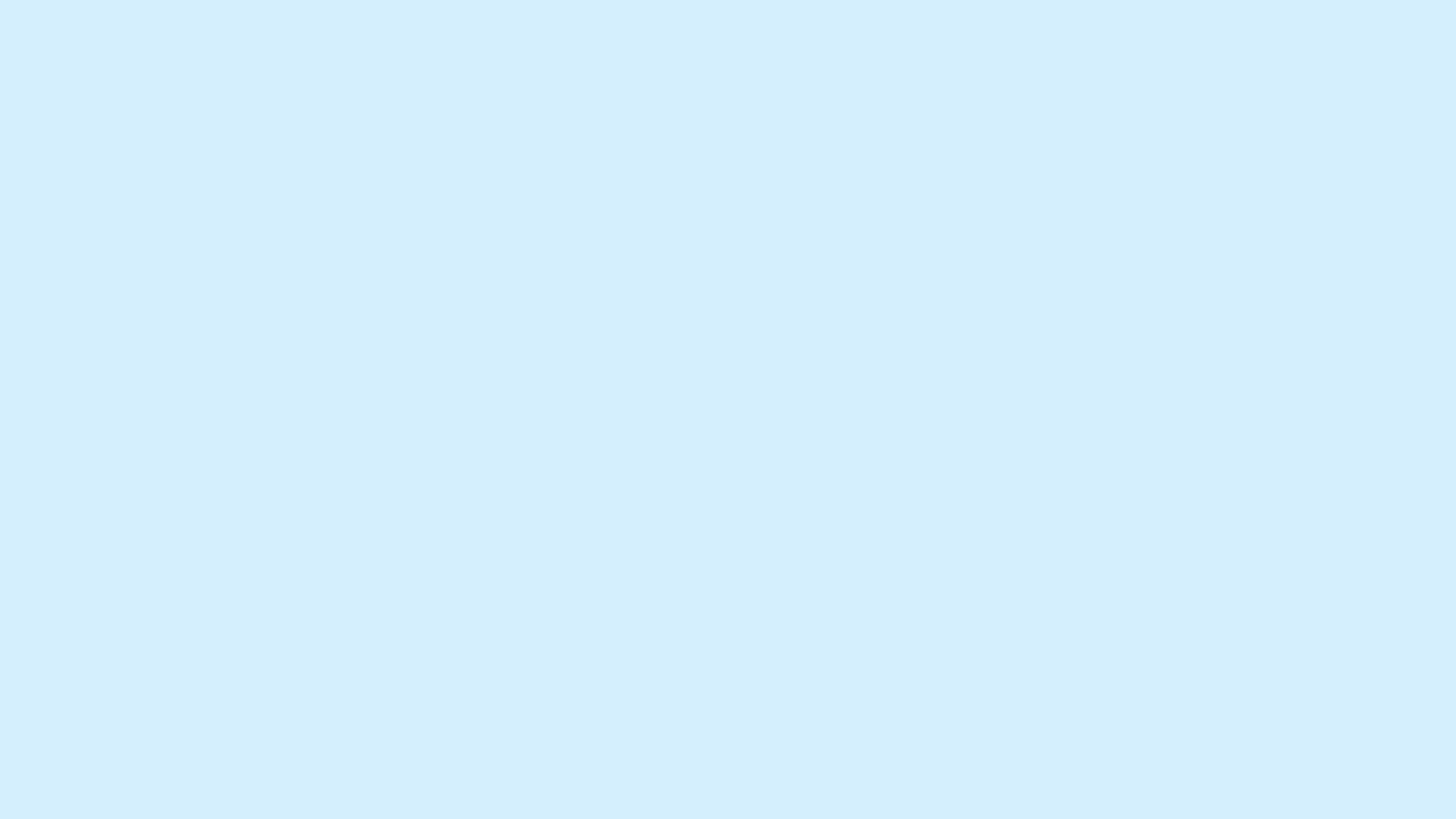 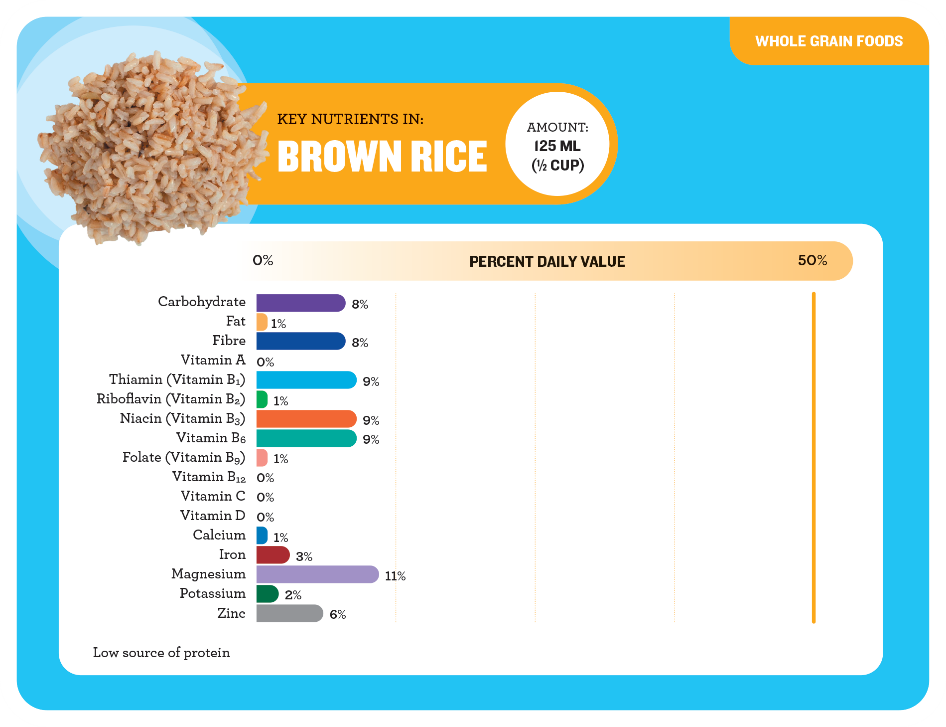 [Speaker Notes: Slide Intent: Optional whole-class activity.

Teacher: Show the slide for students to analyze and record on their worksheet.]
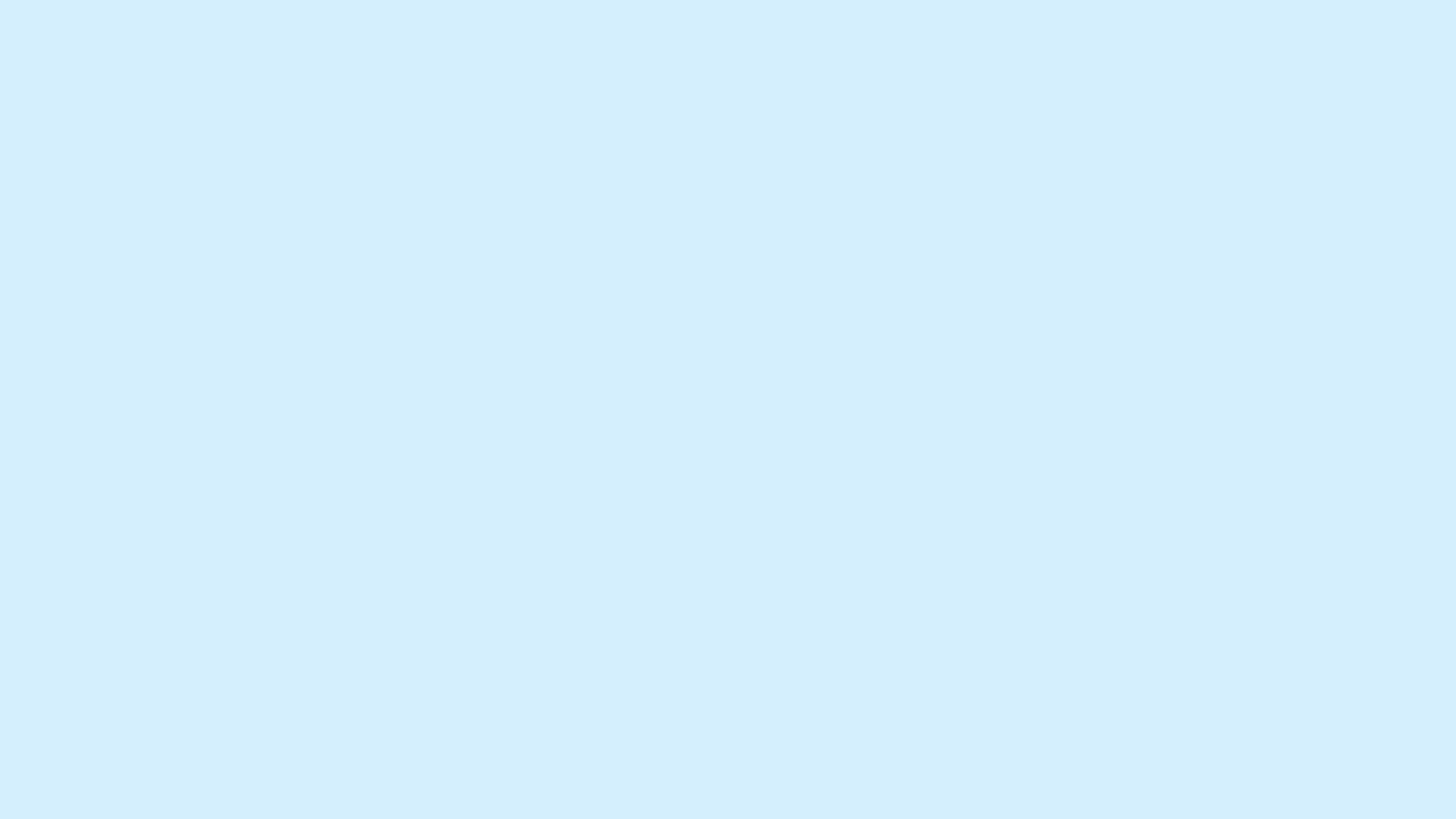 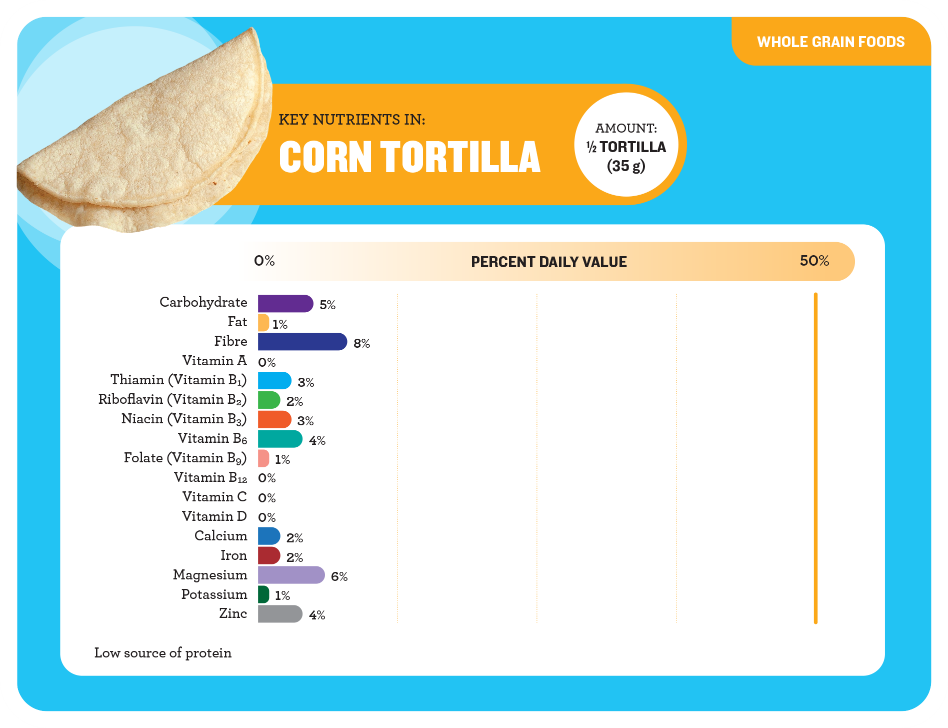 [Speaker Notes: Slide Intent: Optional whole-class activity.

Teacher: Show the slide for students to analyze and record on their worksheet.]
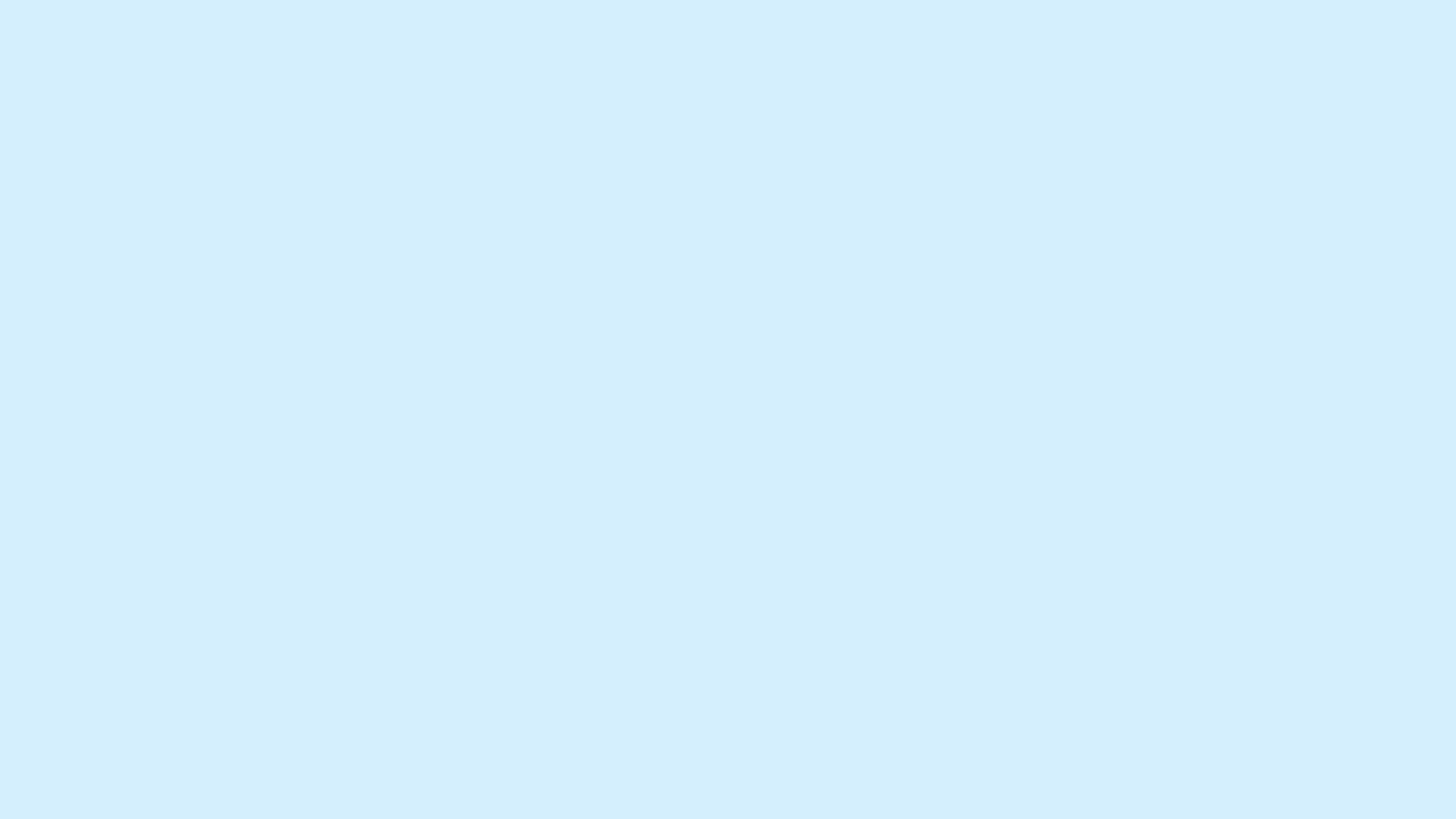 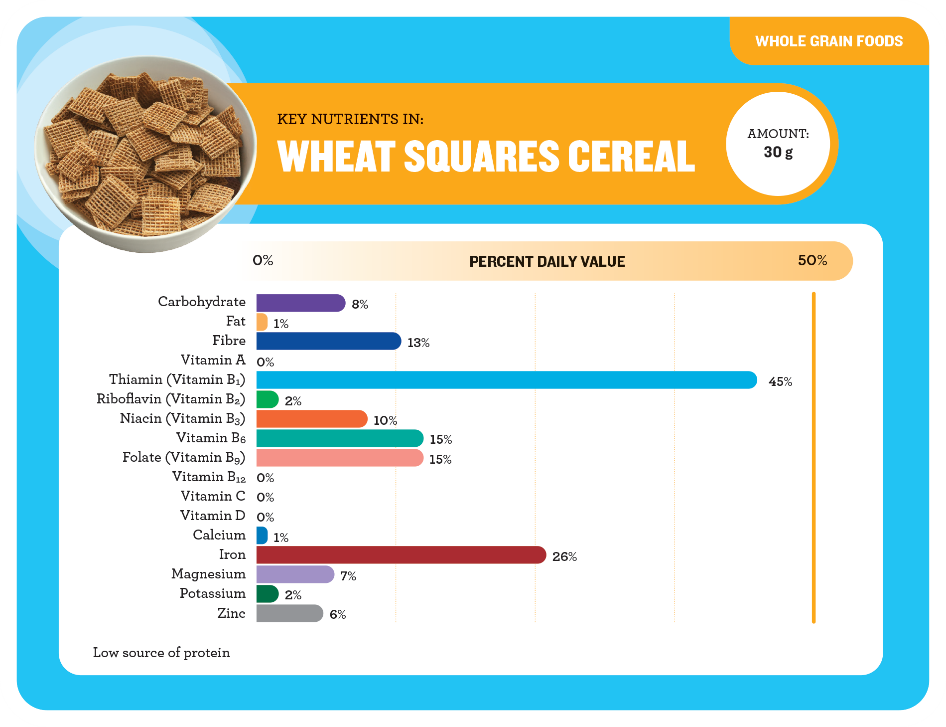 [Speaker Notes: Slide Intent: Optional whole-class activity.

Teacher: Show the slide for students to analyze and record on their worksheet.]
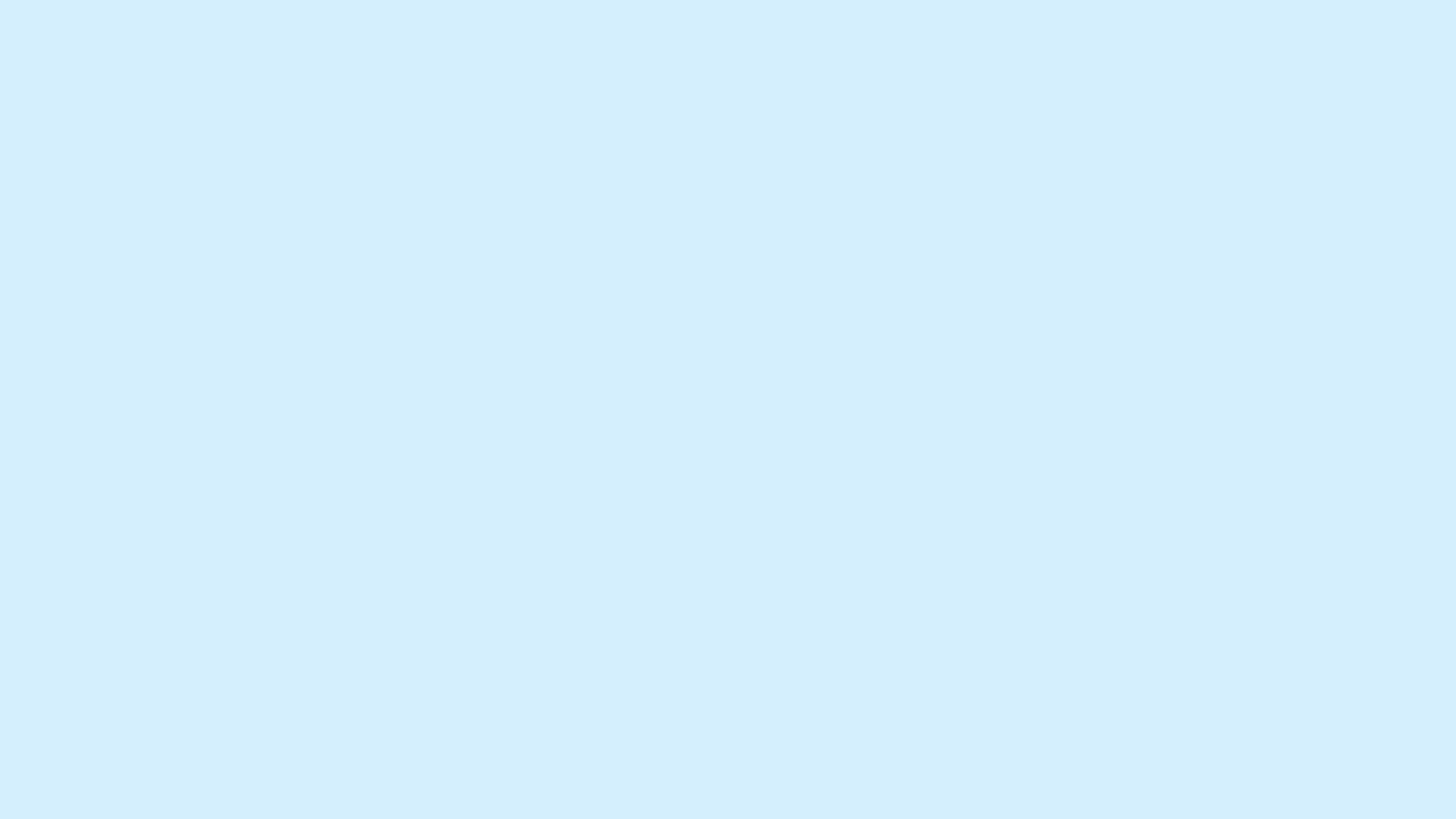 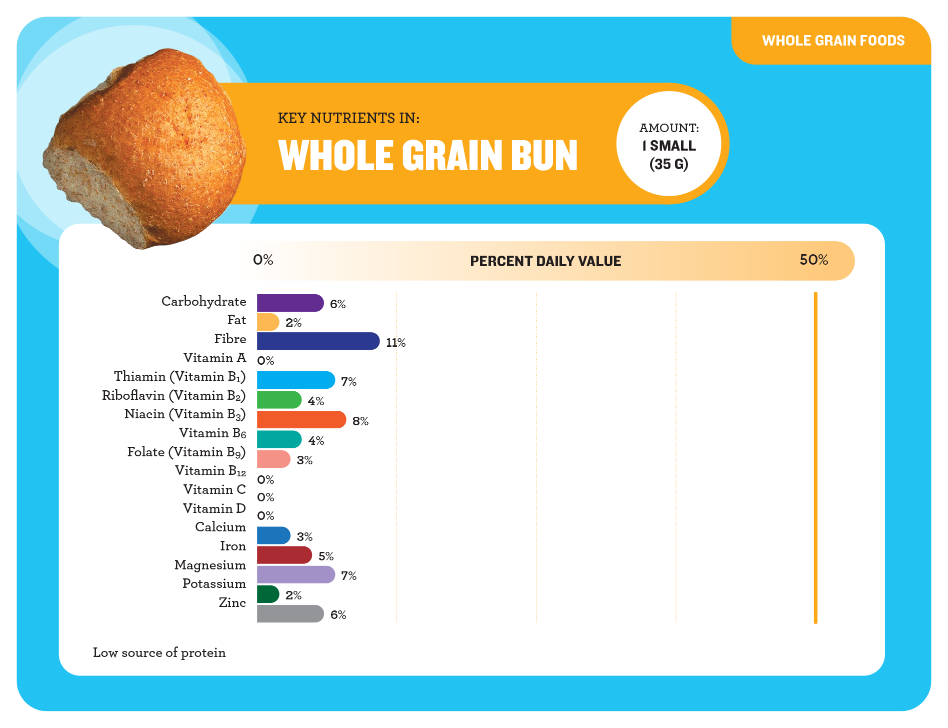 [Speaker Notes: Slide Intent: Optional whole-class activity.

Teacher: Show the slide for students to analyze and record on their worksheet.]
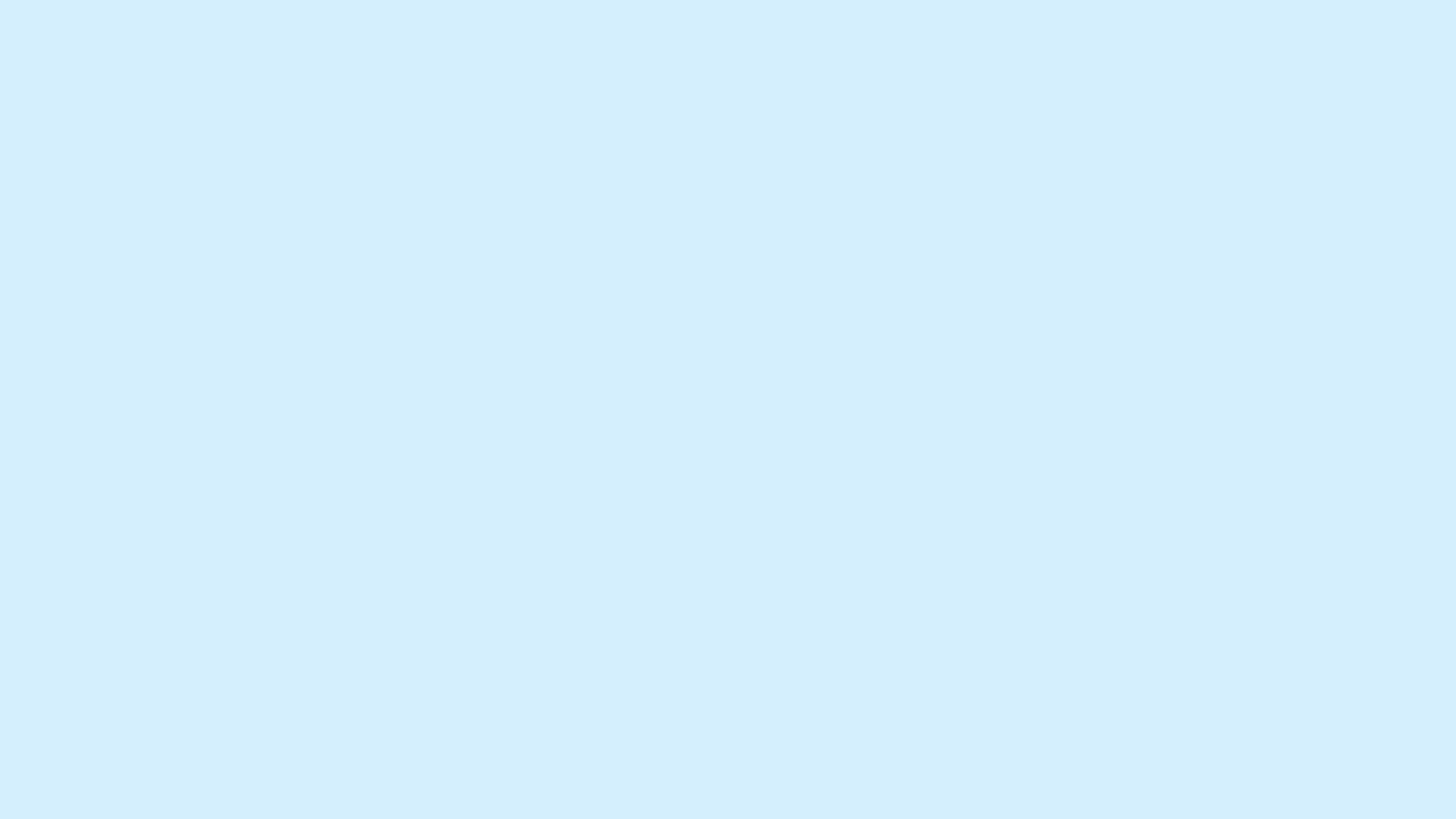 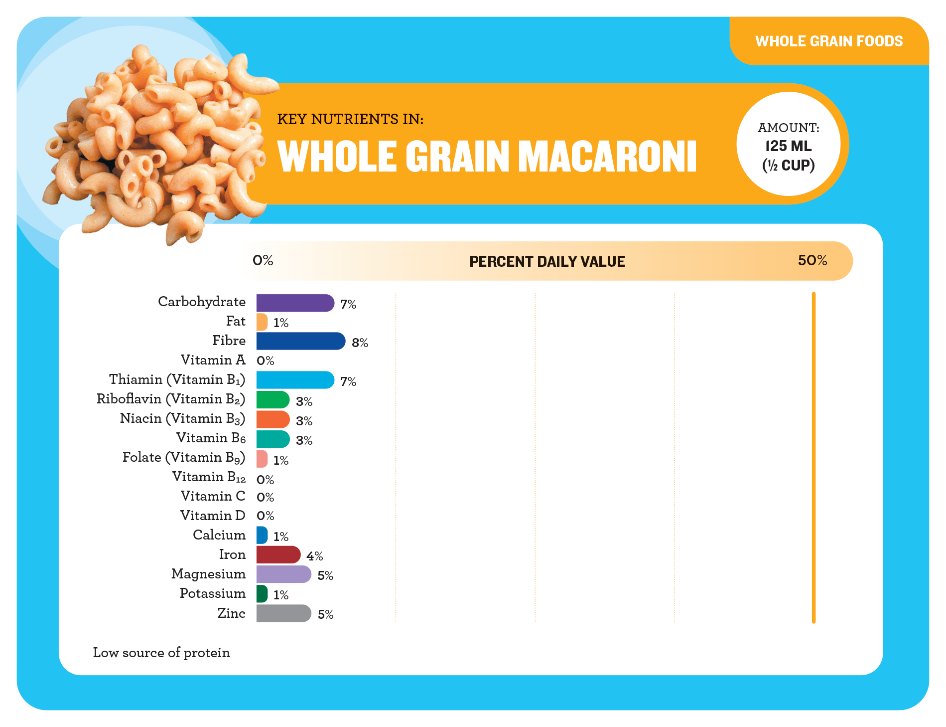 [Speaker Notes: Slide Intent: Optional whole-class activity.

Teacher: Show the slide for students to analyze and record on their worksheet.]
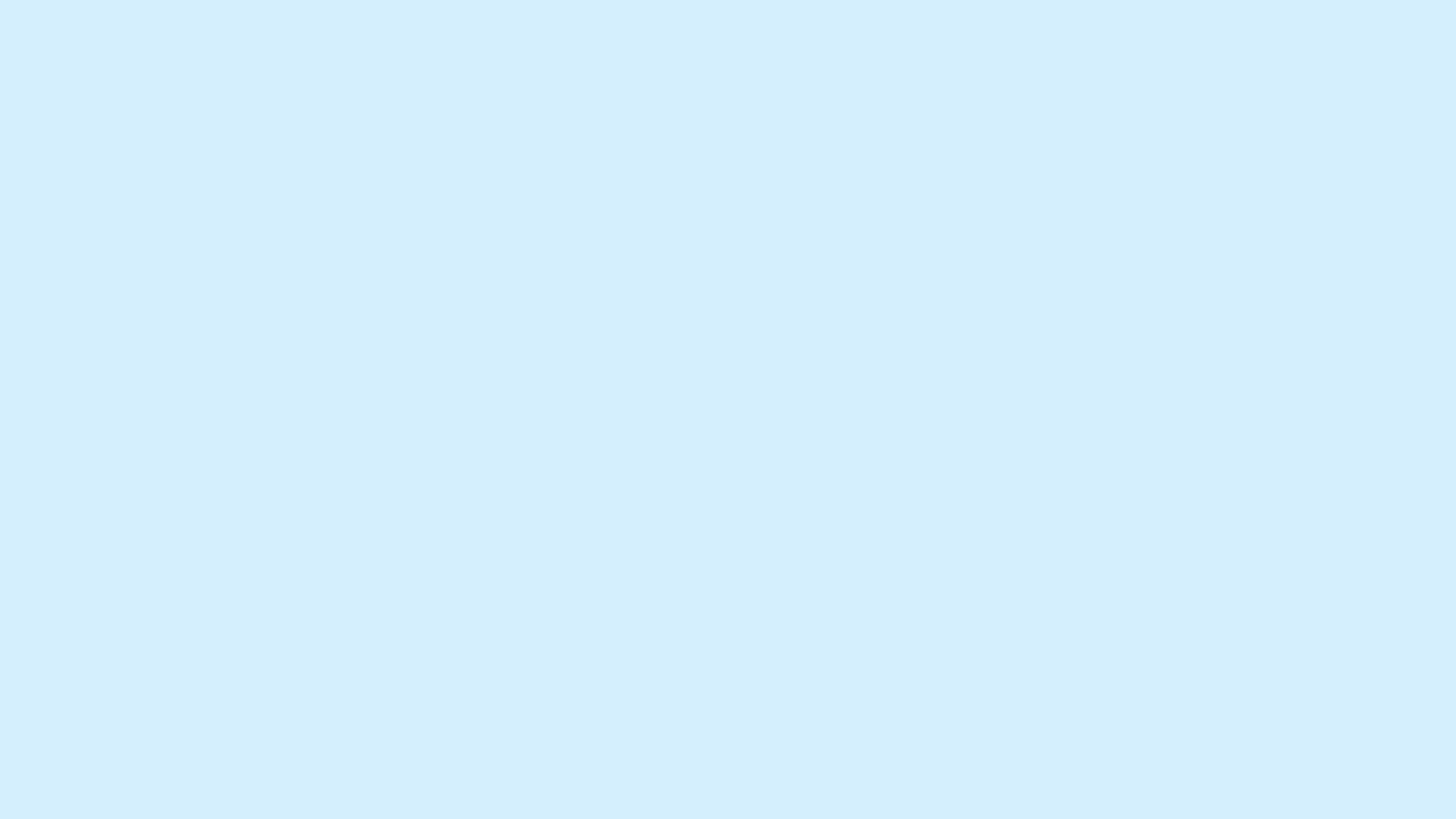 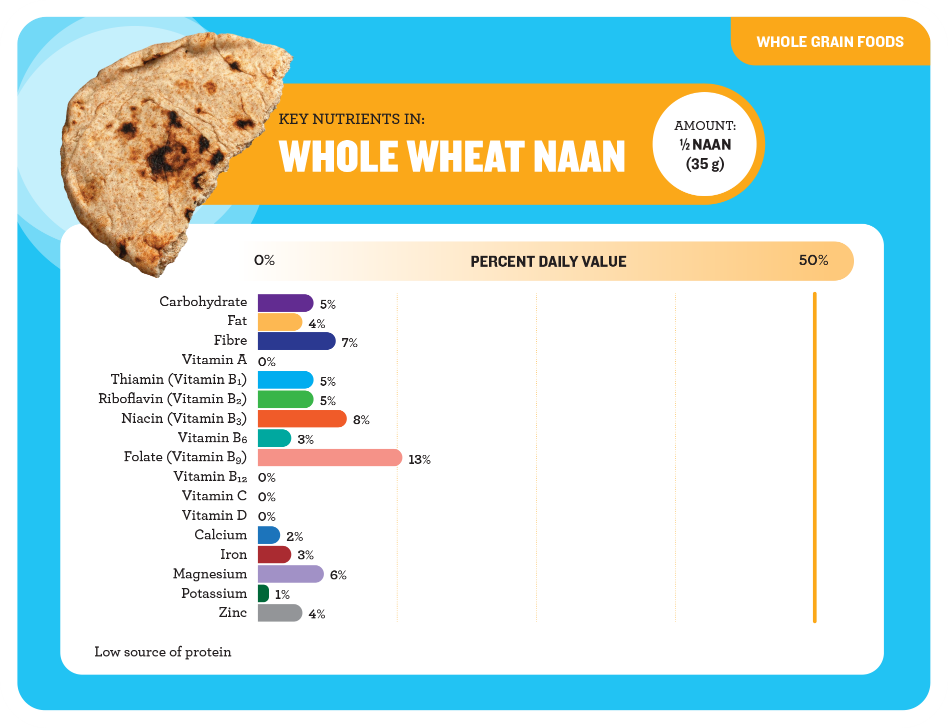 [Speaker Notes: Slide Intent: Optional whole-class activity.

Teacher: Show the slide for students to analyze and record on their worksheet.]
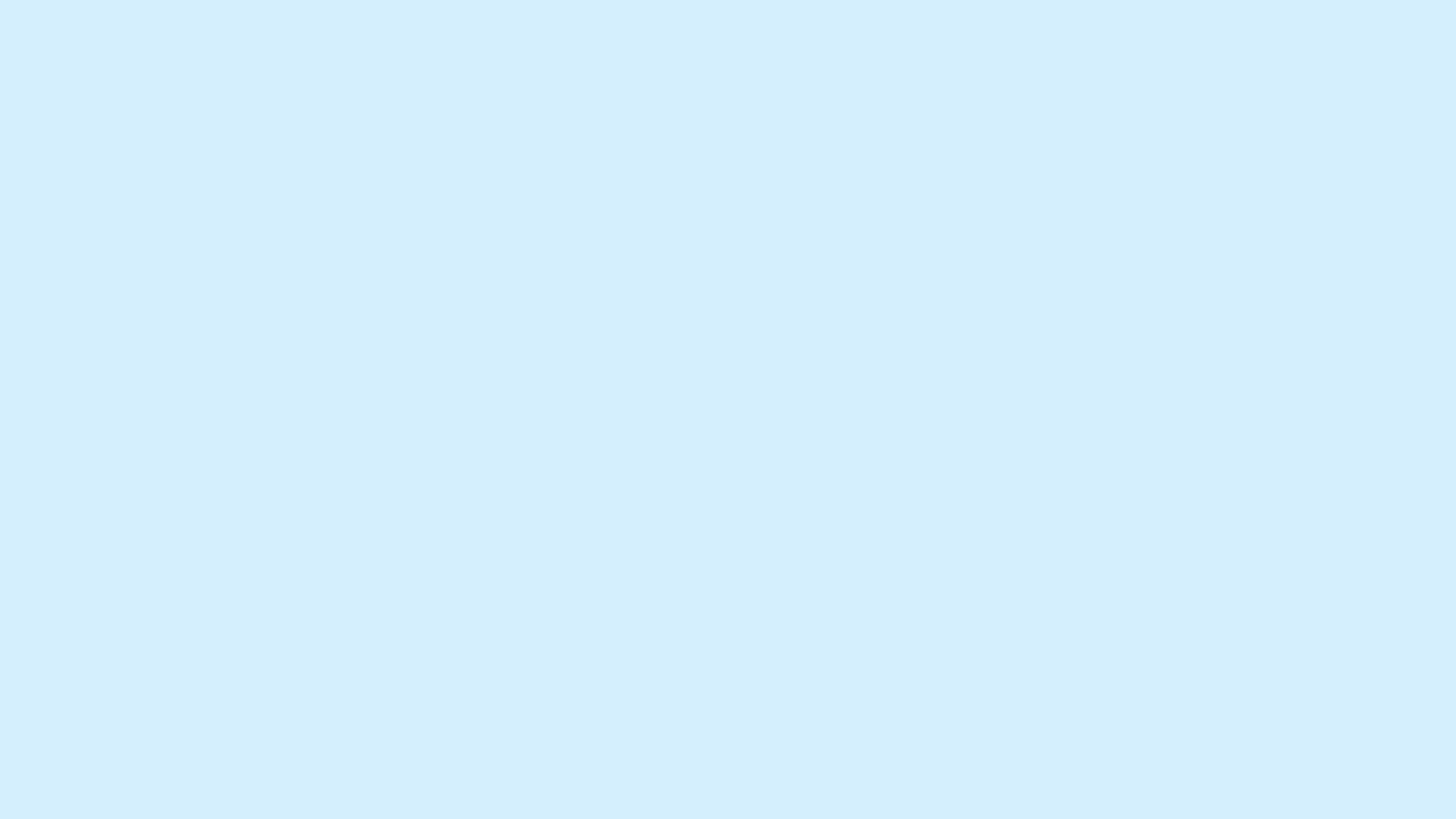 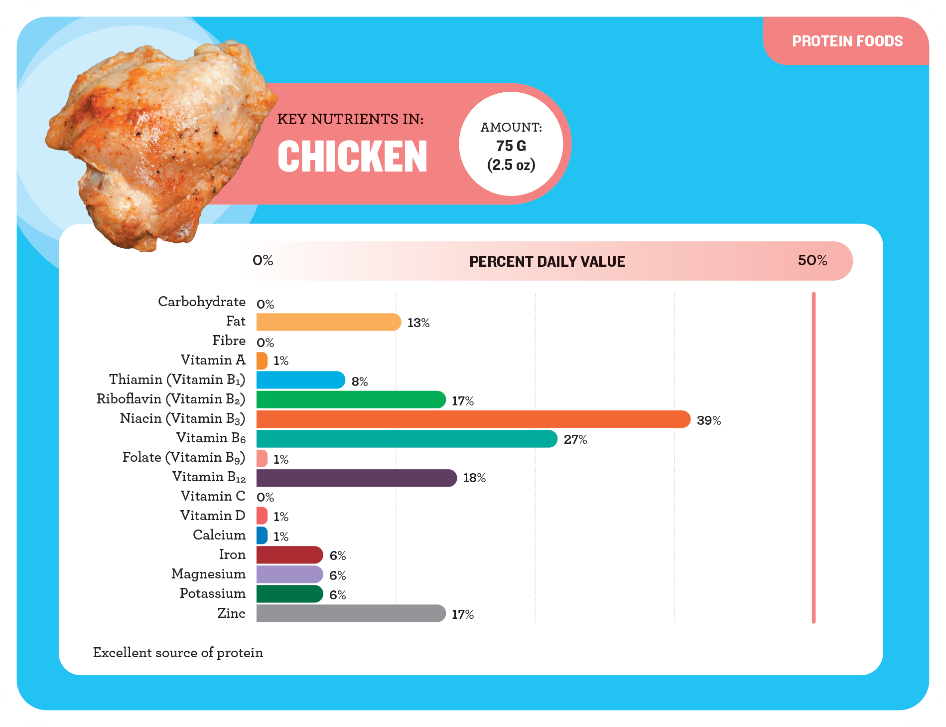 [Speaker Notes: Slide Intent: Optional whole-class activity.

Teacher: Show the slide for students to analyze and record on their worksheet.]
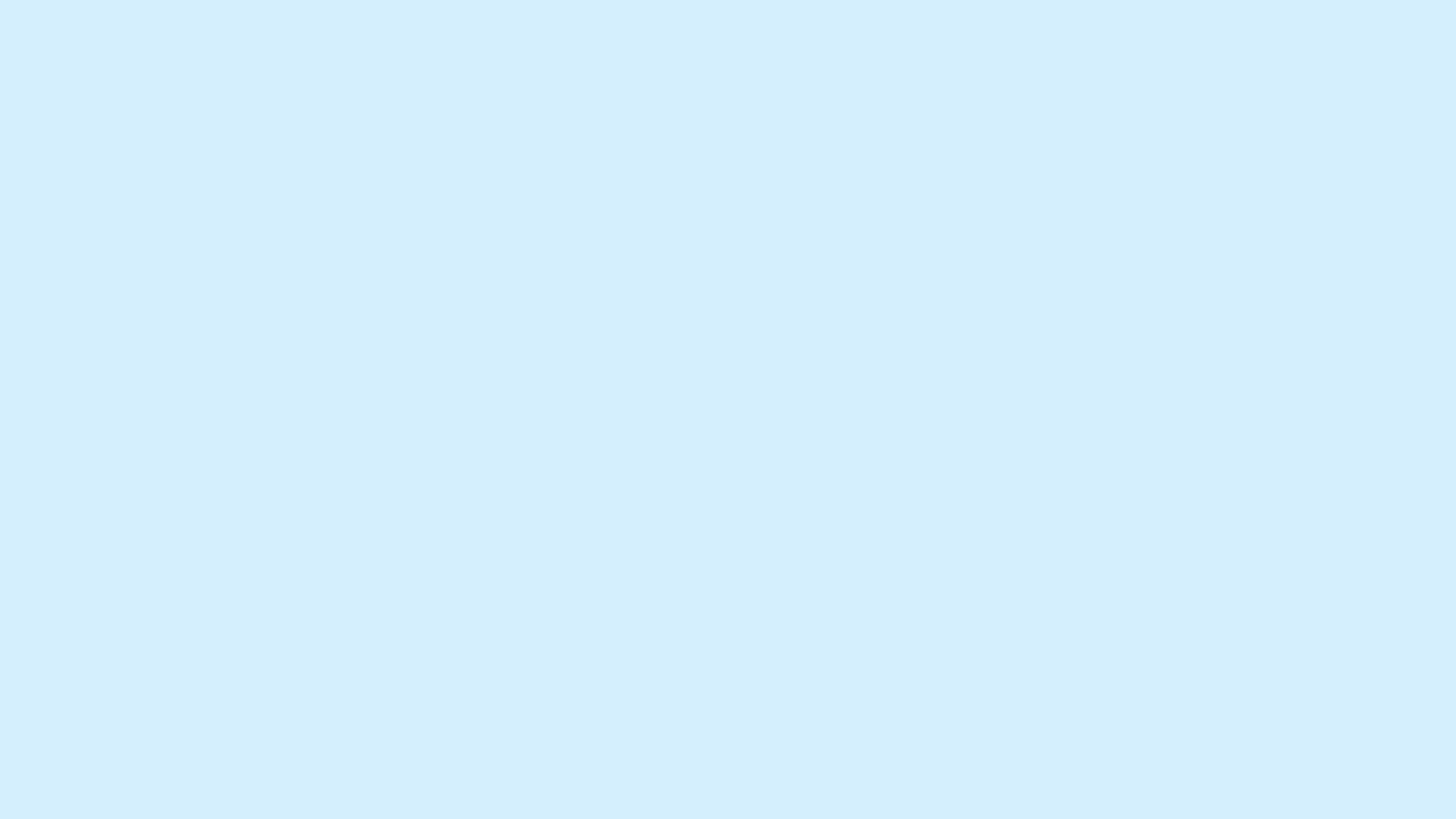 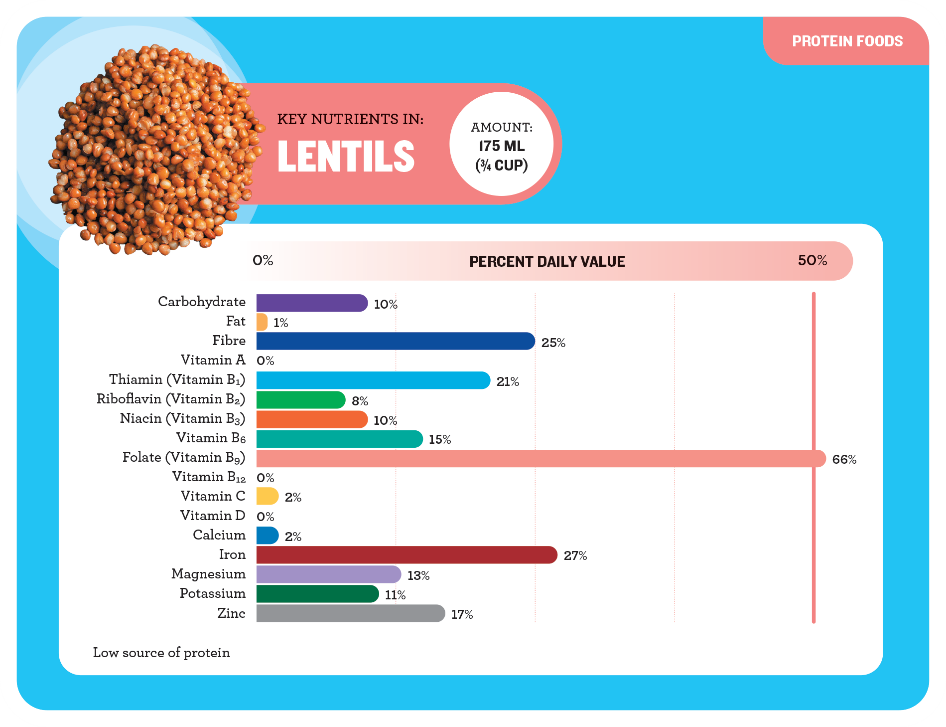 [Speaker Notes: Slide Intent: Optional whole-class activity.

Teacher: Show the slide for students to analyze and record on their worksheet.]
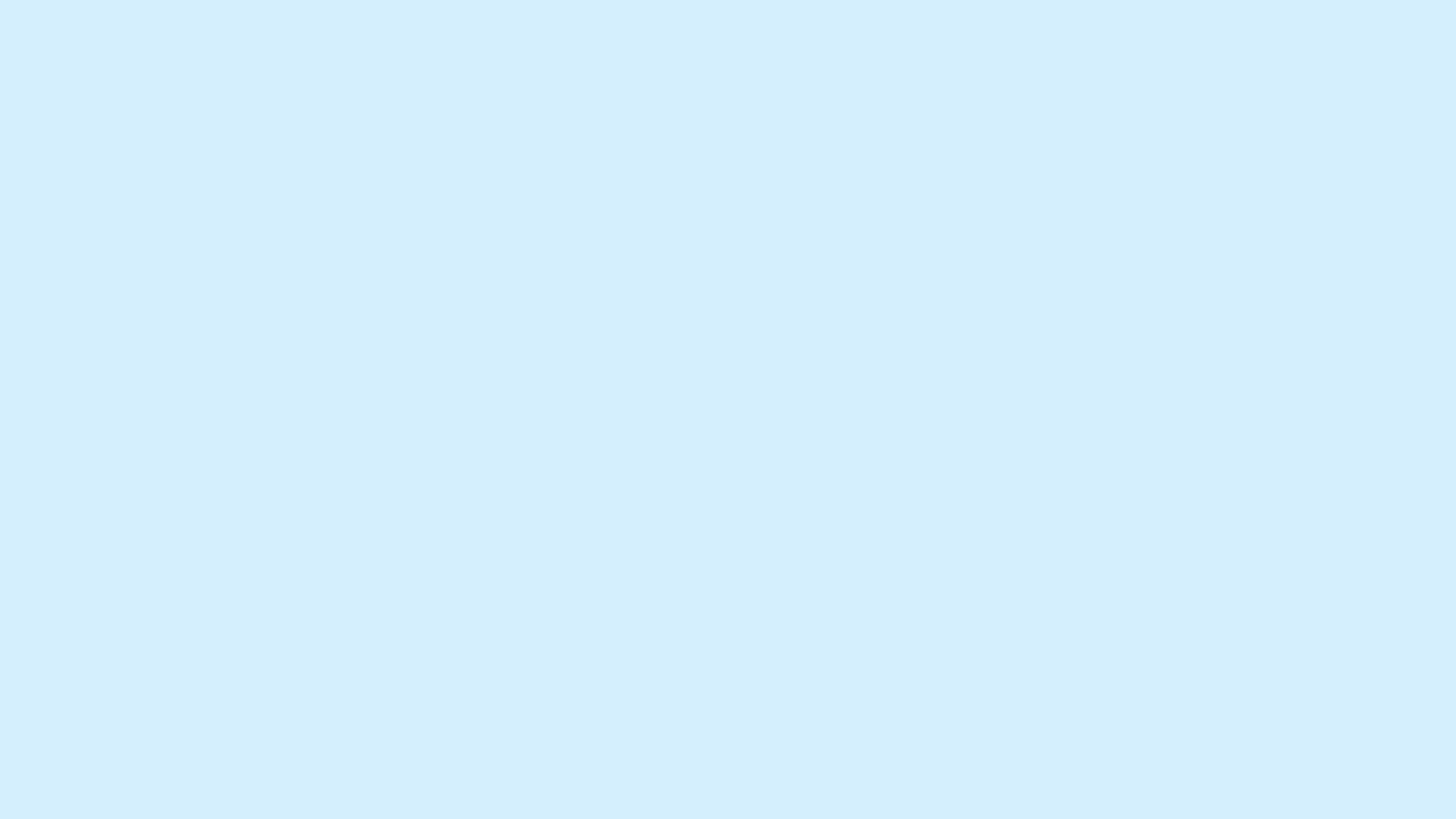 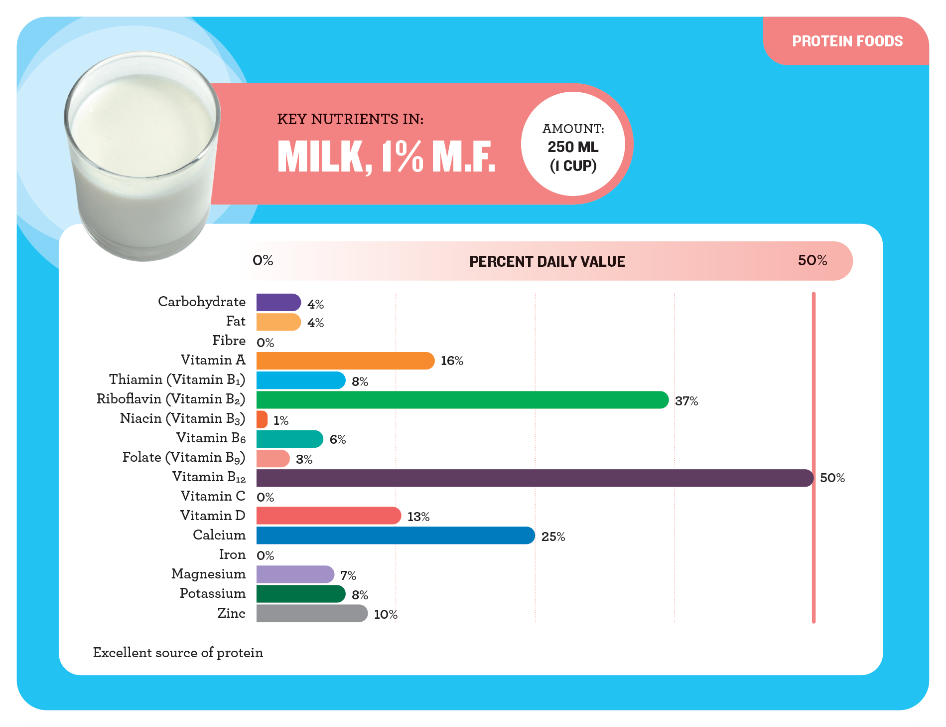 [Speaker Notes: Slide Intent: Optional whole-class activity.

Teacher: Show the slide for students to analyze and record on their worksheet.]
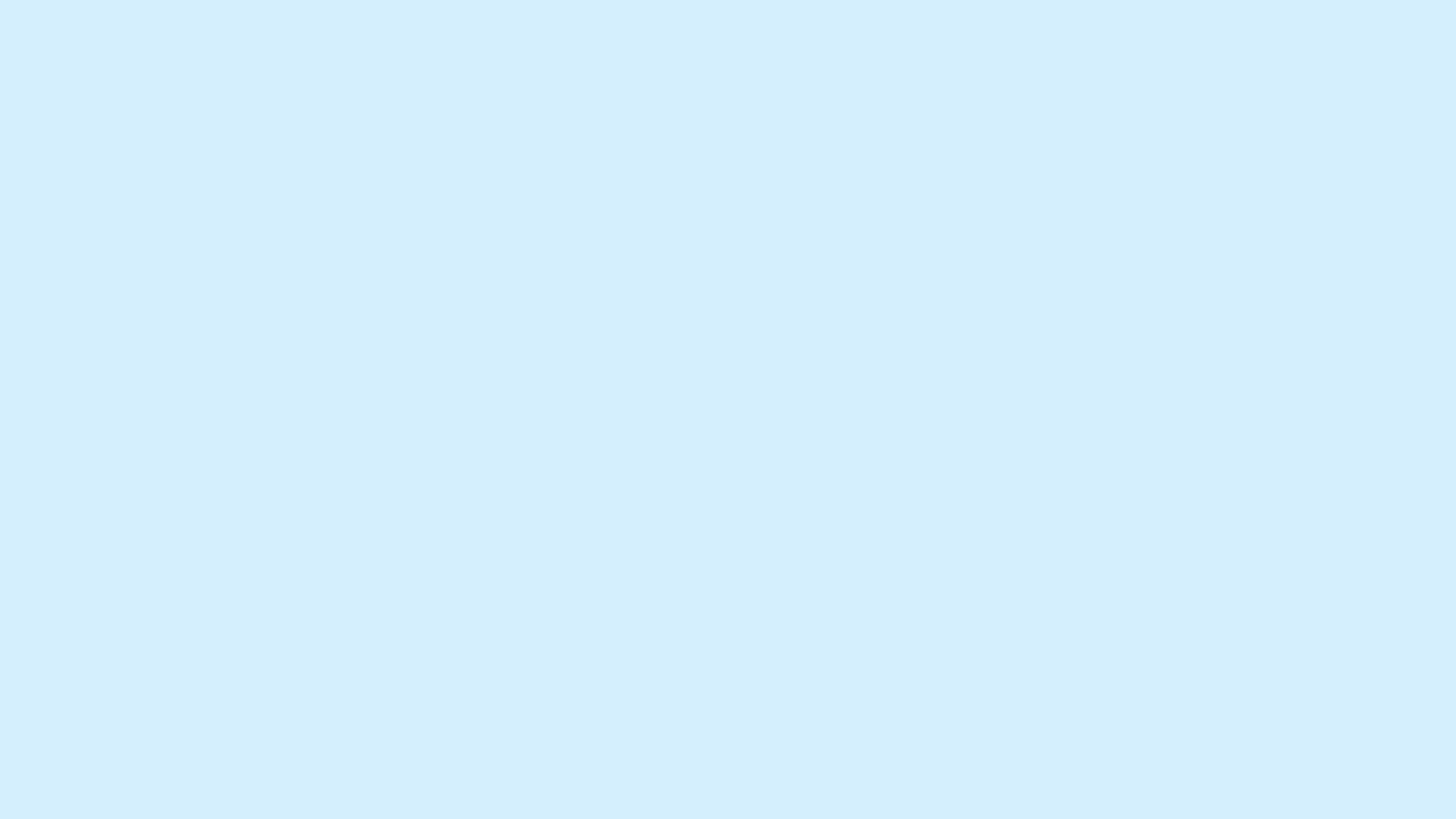 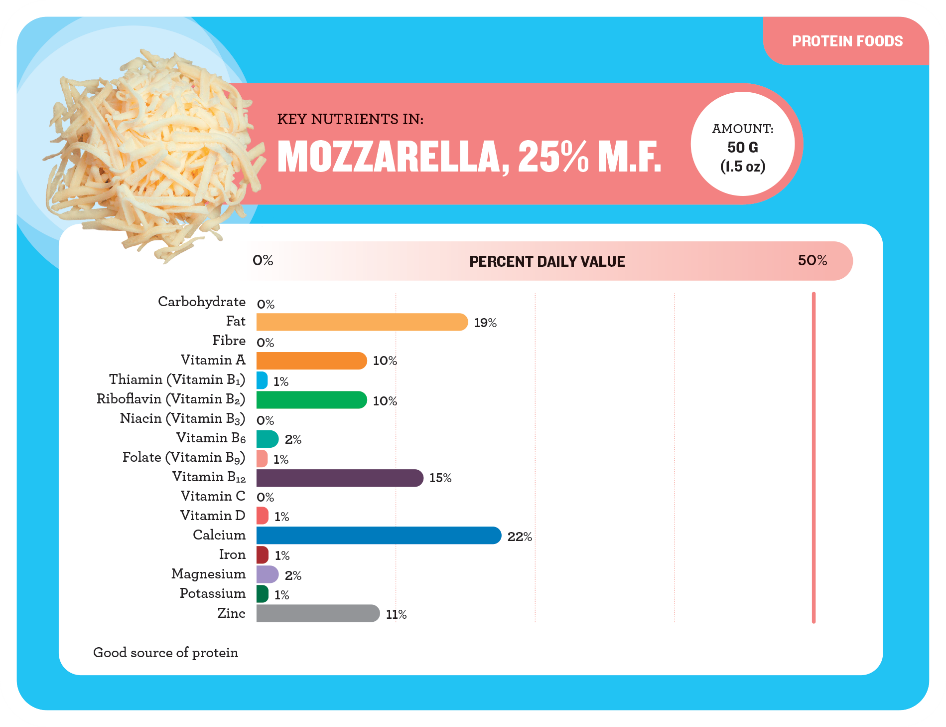 [Speaker Notes: Slide Intent: Optional whole-class activity.

Teacher: Show the slide for students to analyze and record on their worksheet.]
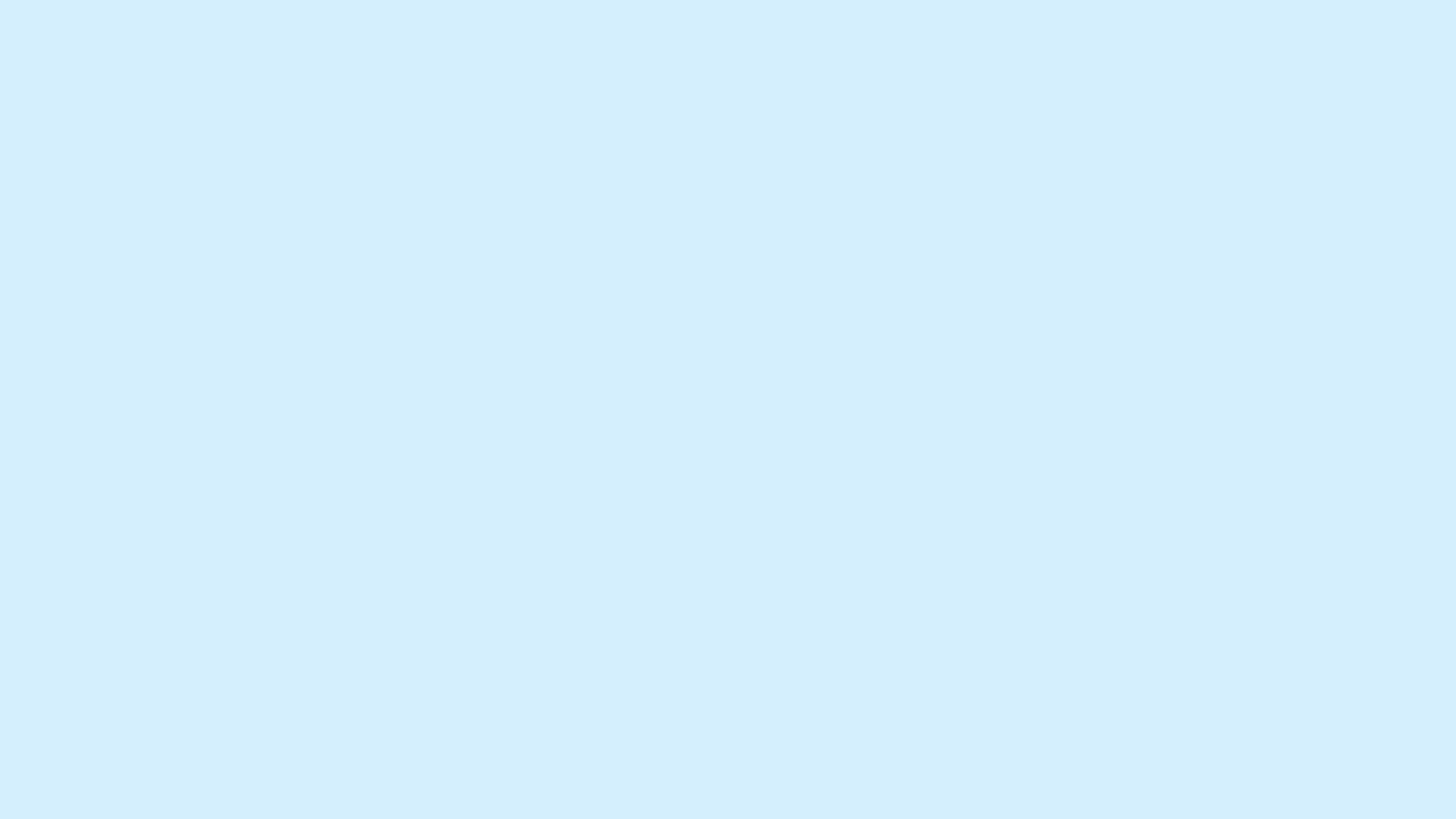 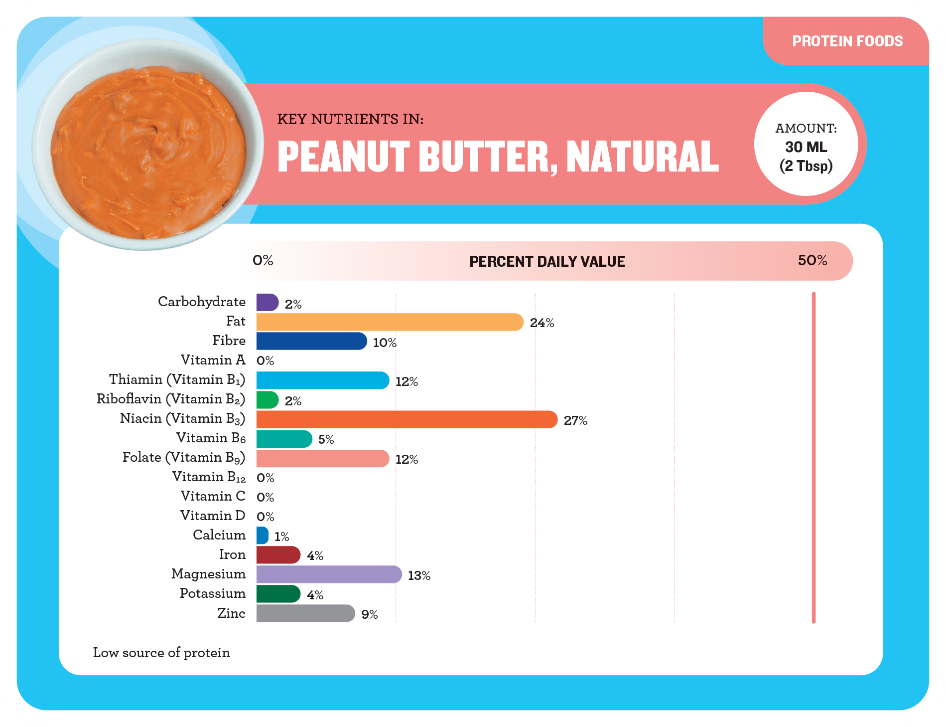 [Speaker Notes: Slide Intent: Optional whole-class activity.

Teacher: Show the slide for students to analyze and record on their worksheet.]
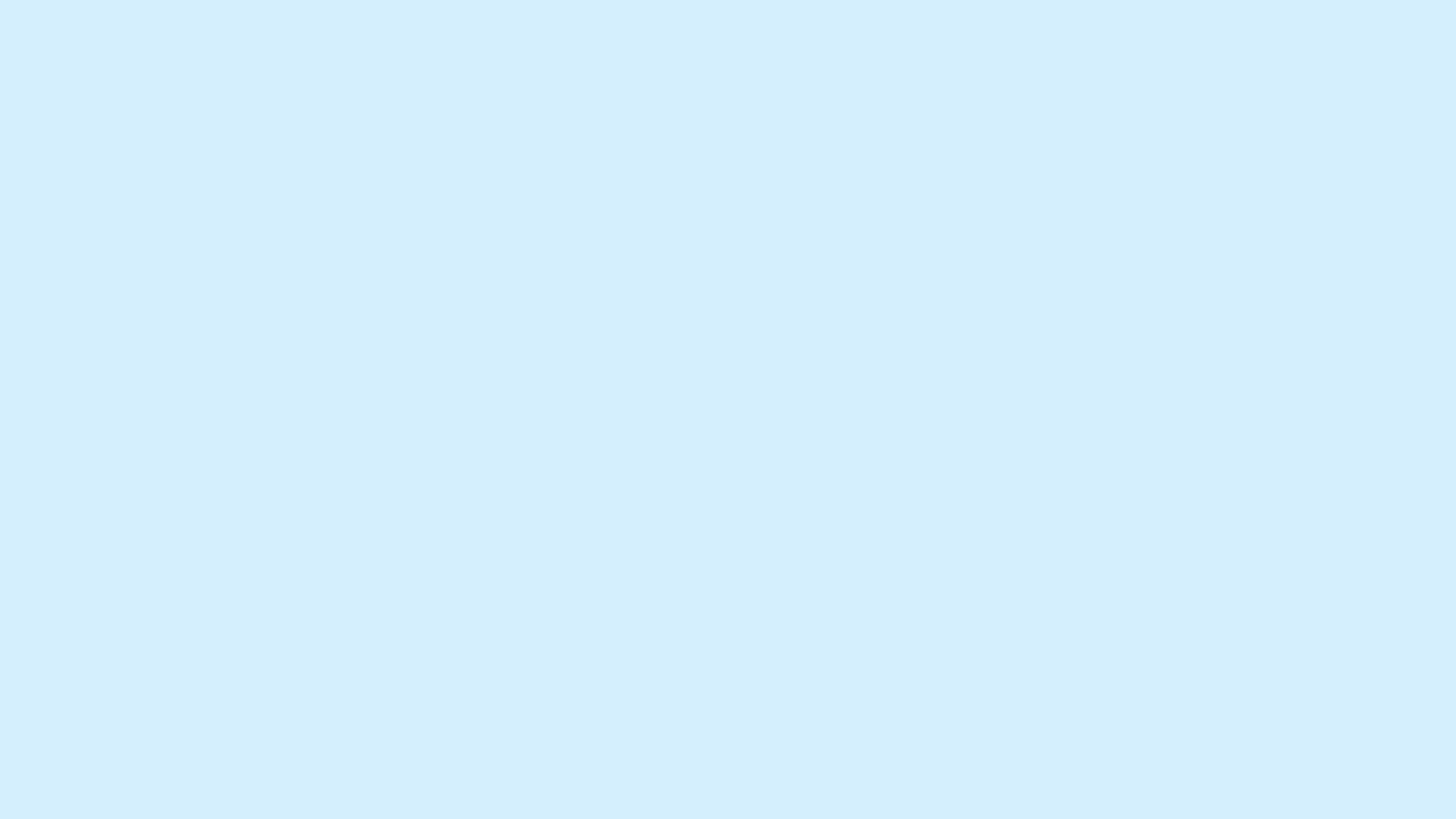 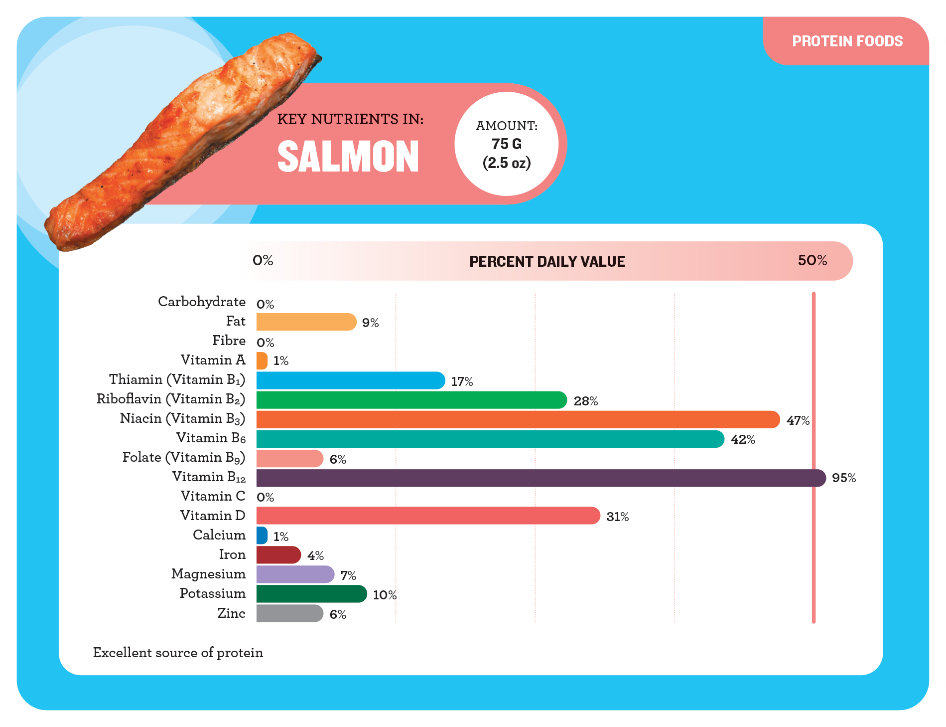 [Speaker Notes: Slide Intent: Optional whole-class activity.

Teacher: Show the slide for students to analyze and record on their worksheet.]
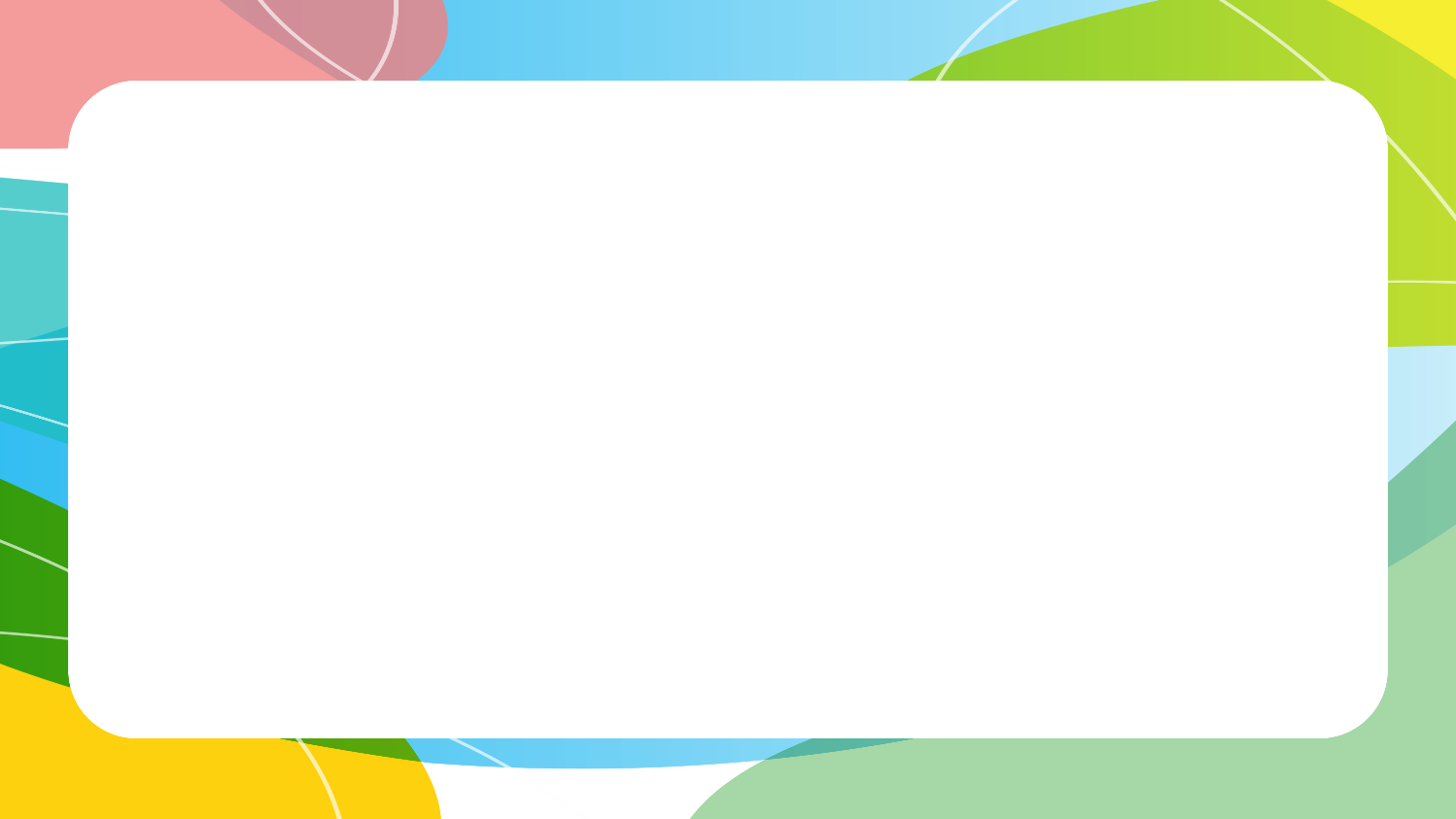 GROUP SHARING
Did you have vegetables and fruits, whole grain foods, or protein foods?

What were some of the top nutrients?

Did you find anything interesting or surprising?
[Speaker Notes: Slide Intent: Discuss student learning.

Teacher: Read the slide and discuss student responses.
 
Note: If you conducted the activity as a whole class, invite individual students to share their findings. If you would like to review the answers for each nutrient graph, share the answer key slides that come next.]
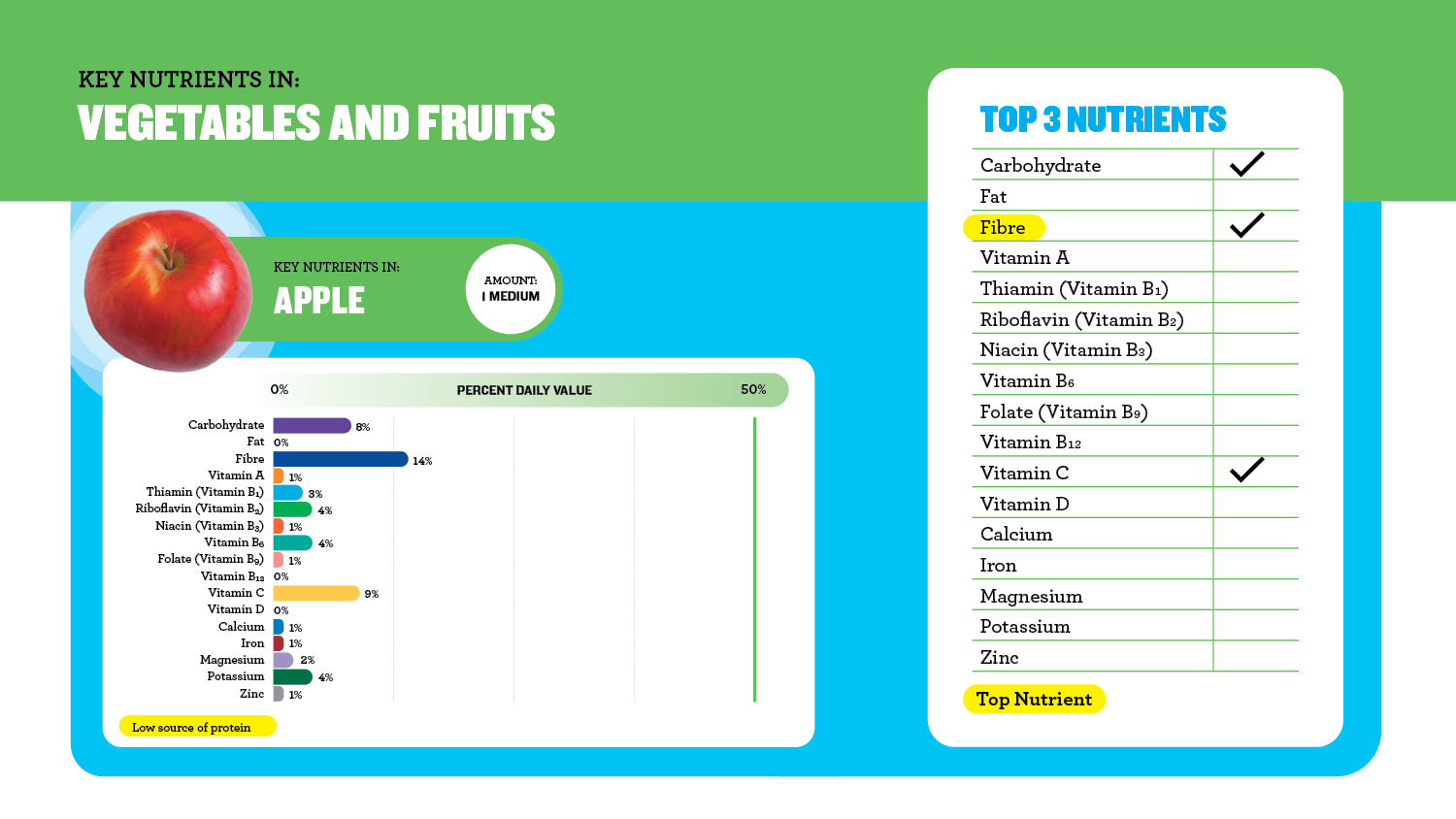 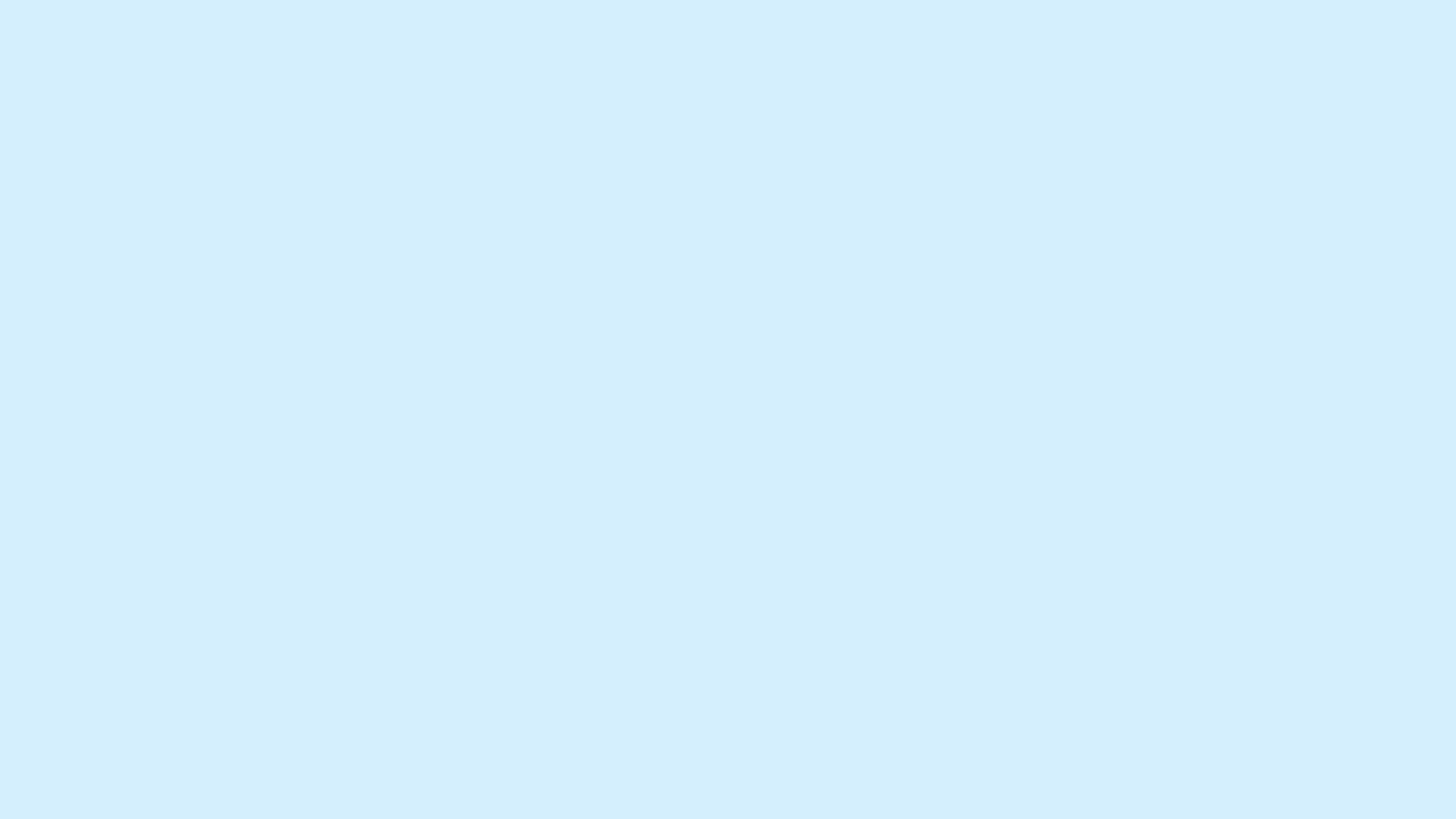 Apple
[Speaker Notes: Slide Intent: Activity answer key.

Teacher: Show the slide for students to check their work.]
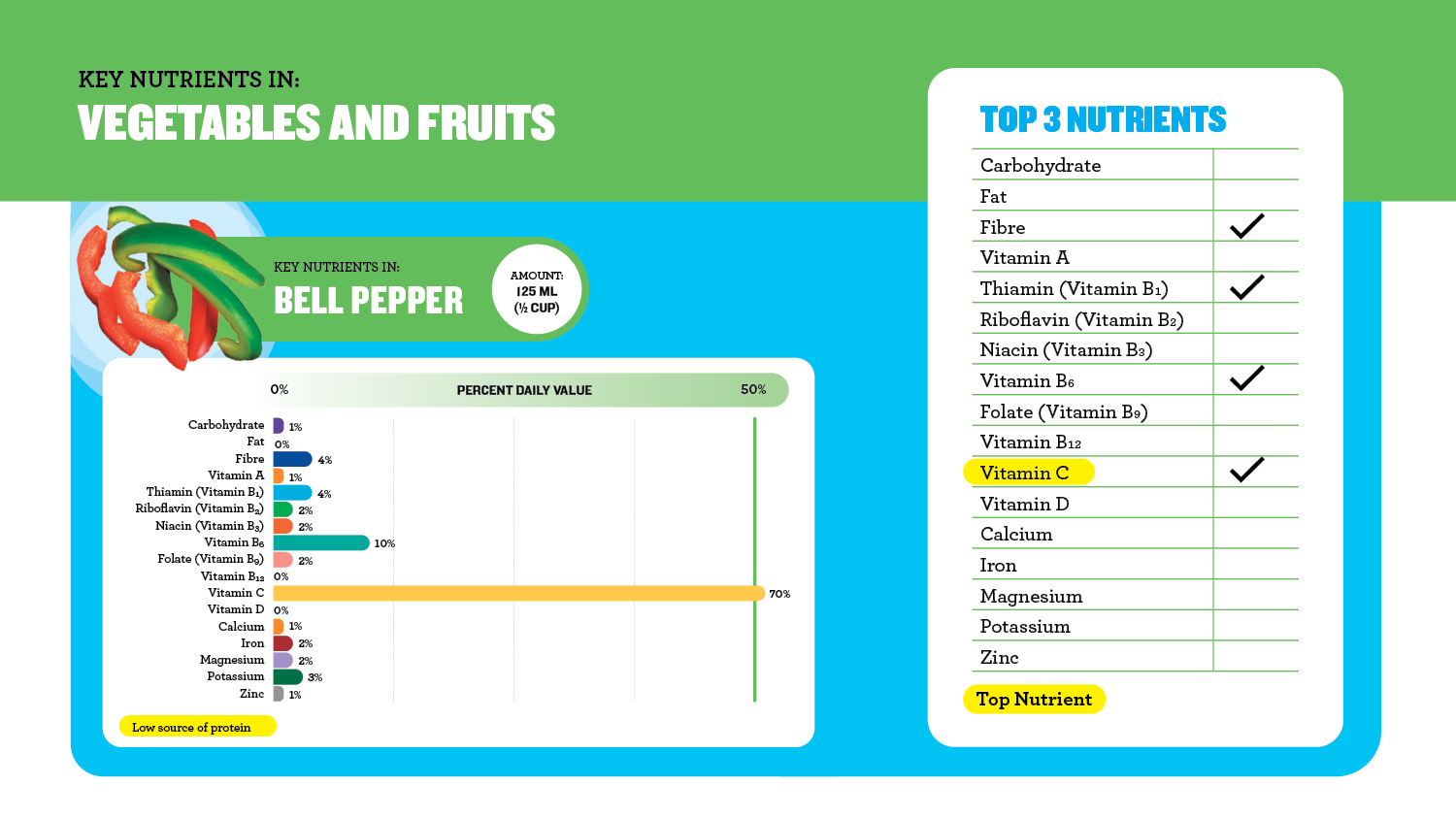 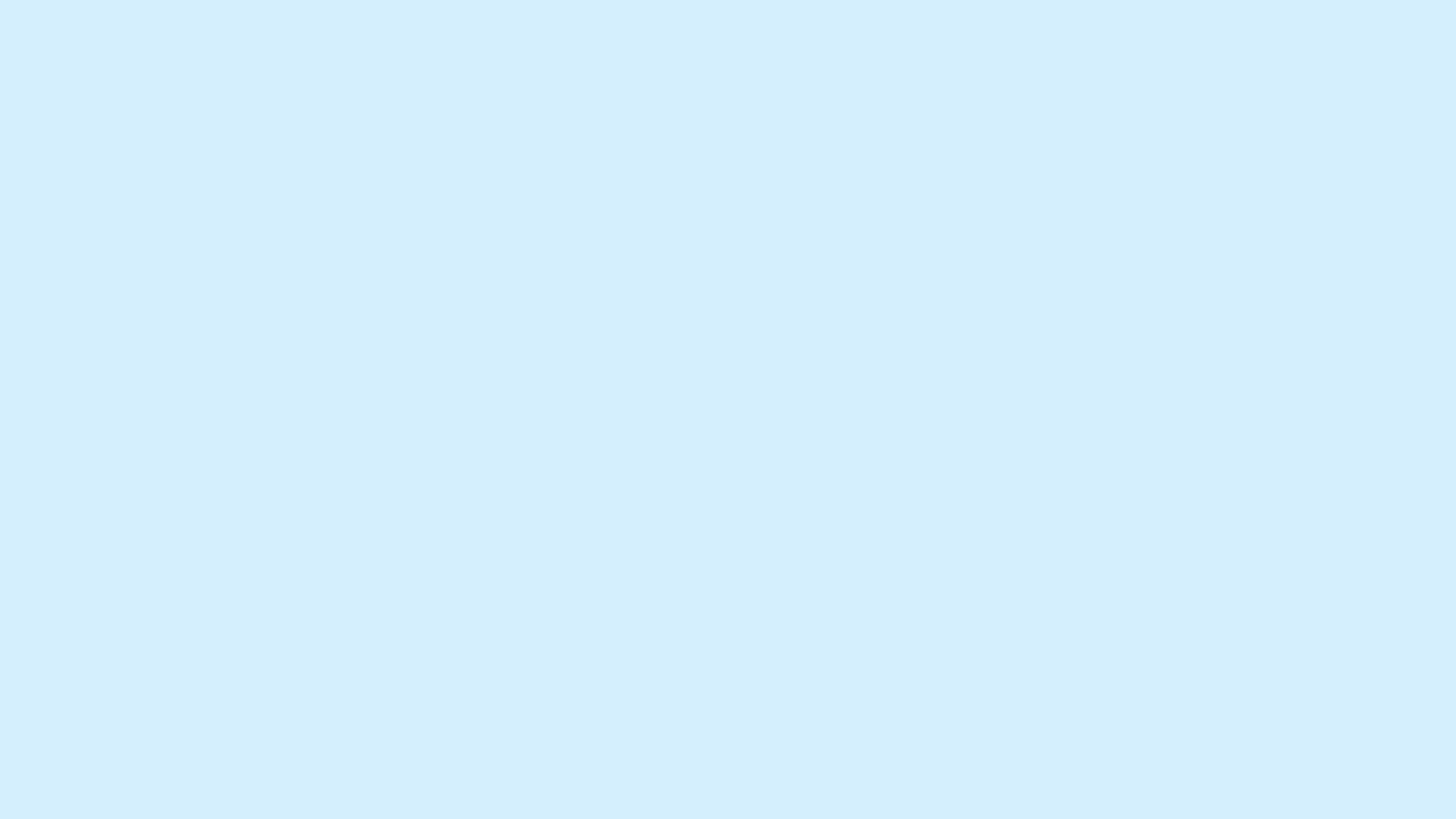 Banana
[Speaker Notes: Slide Intent: Activity answer key.

Teacher: Show the slide for students to check their work.]
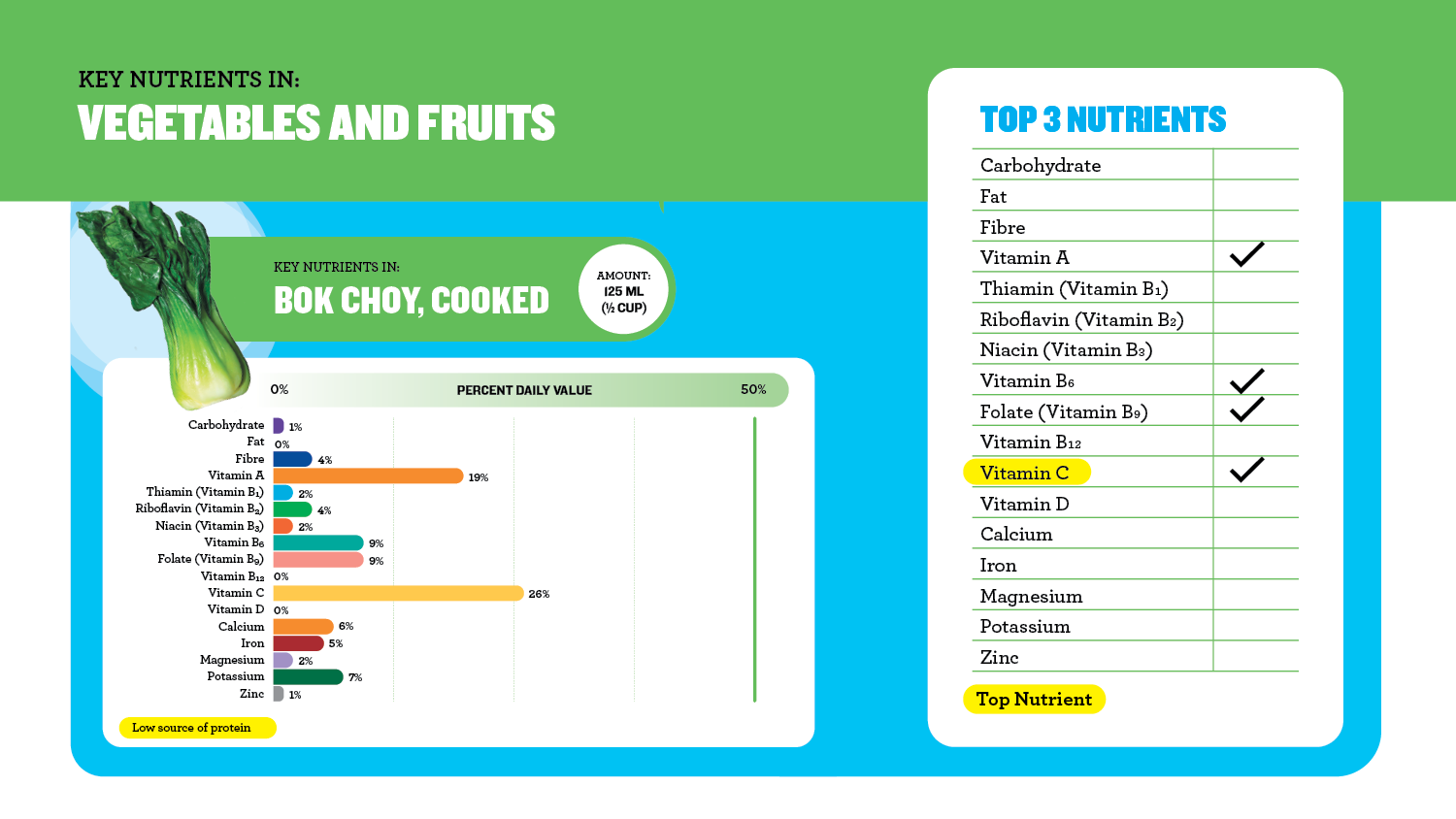 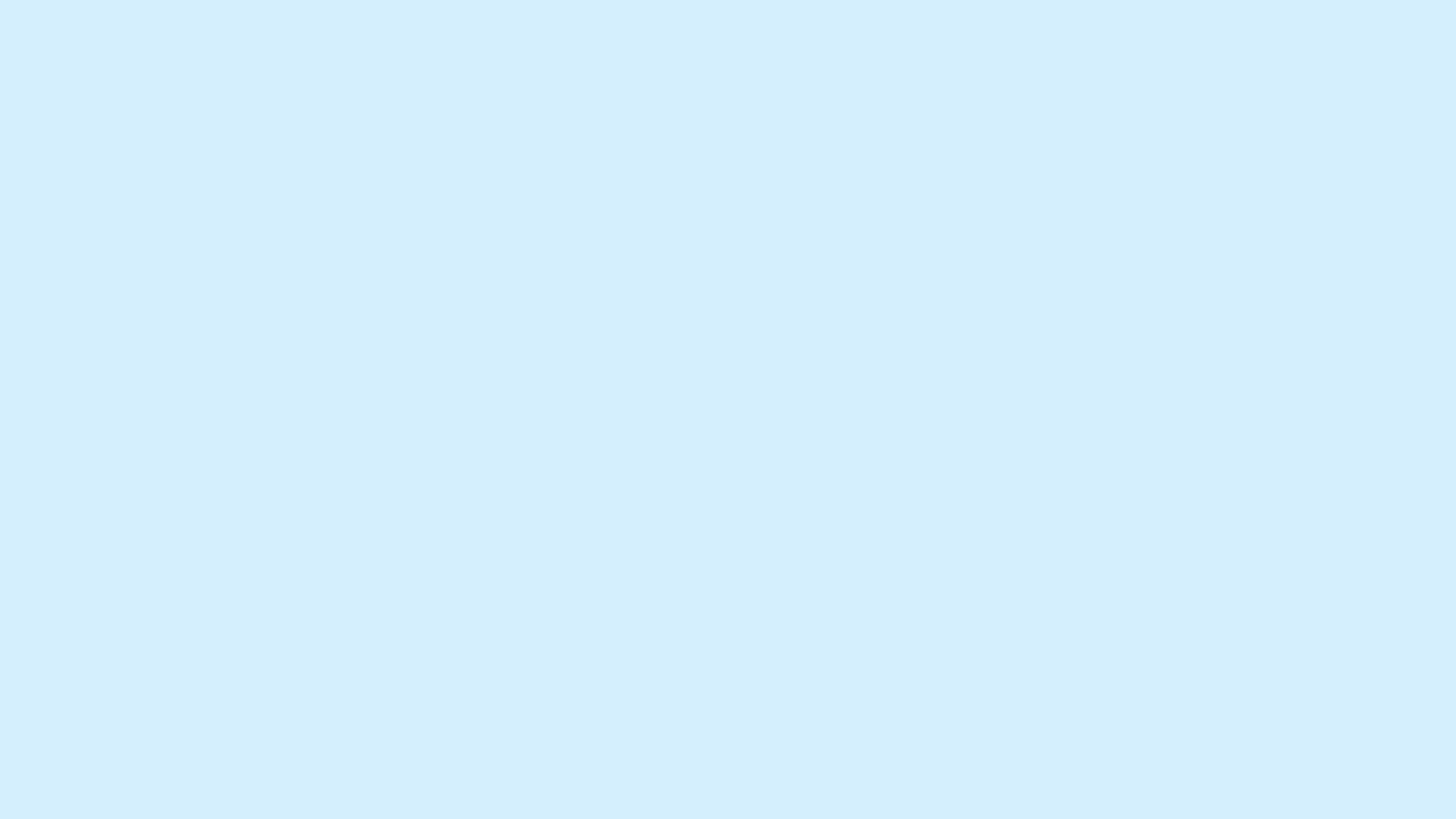 Broccoli
[Speaker Notes: Slide Intent: Activity answer key.

Teacher: Show the slide for students to check their work.]
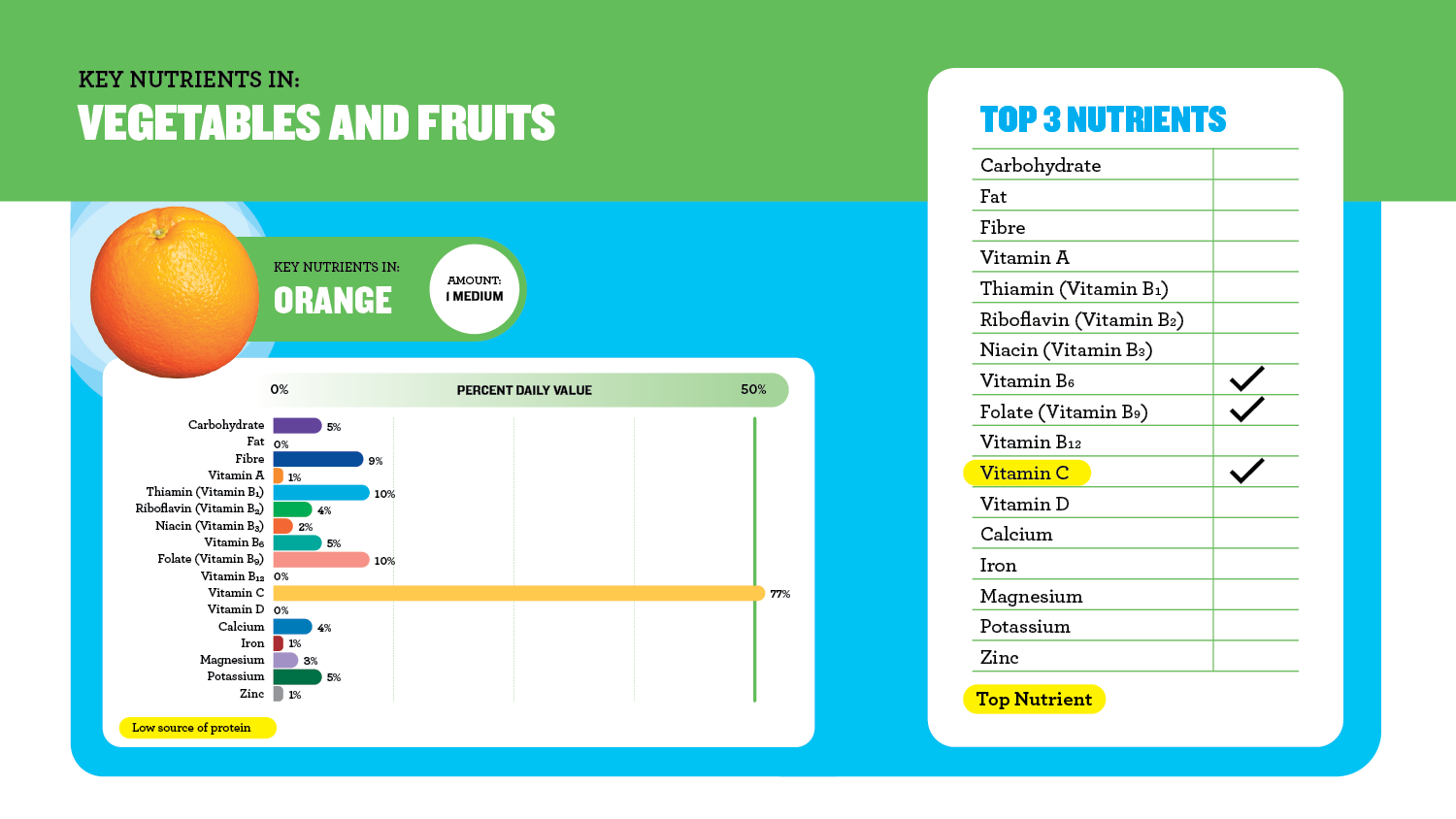 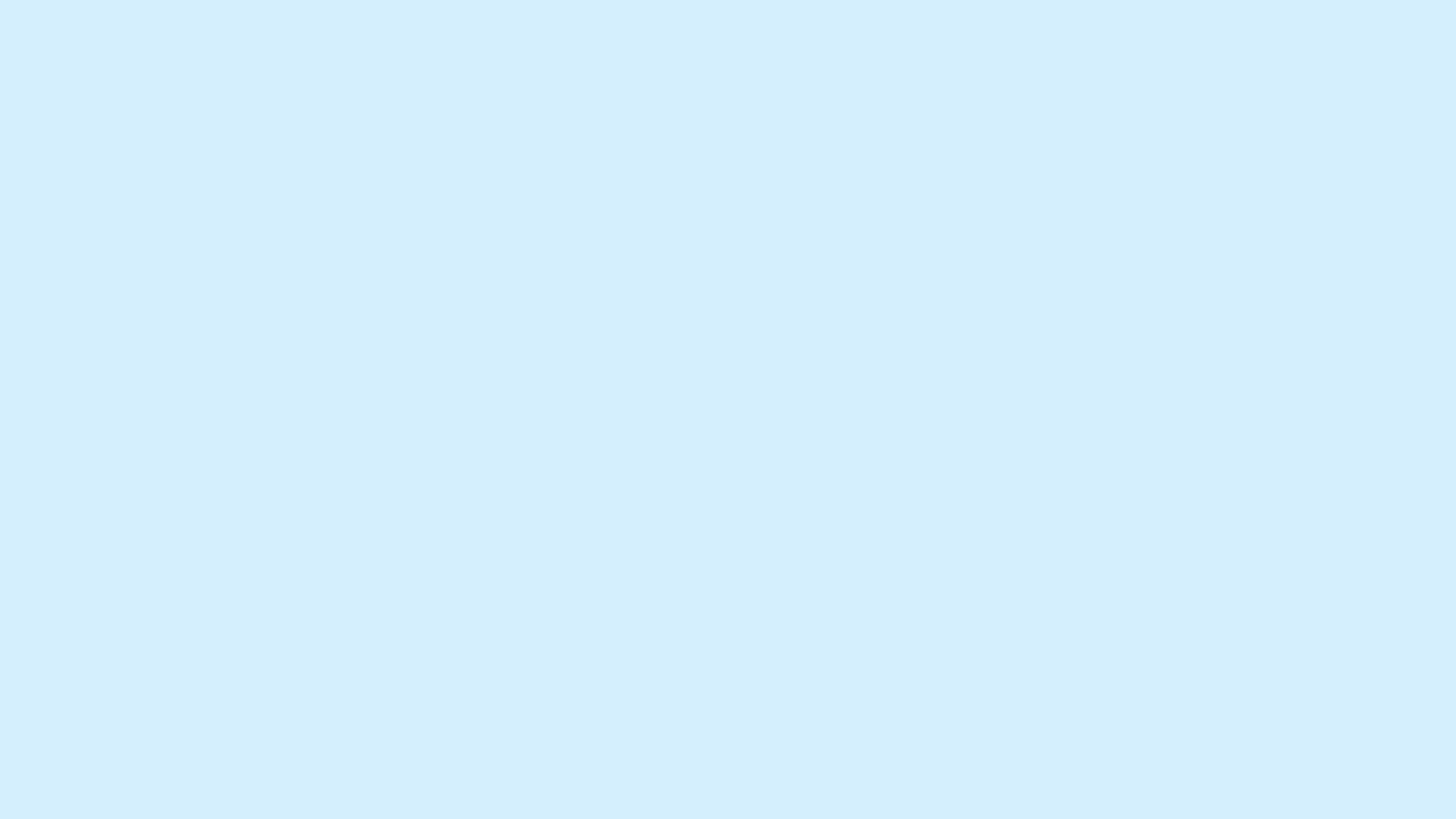 [Speaker Notes: Slide Intent: Activity answer key.

Teacher: Show the slide for students to check their work.]
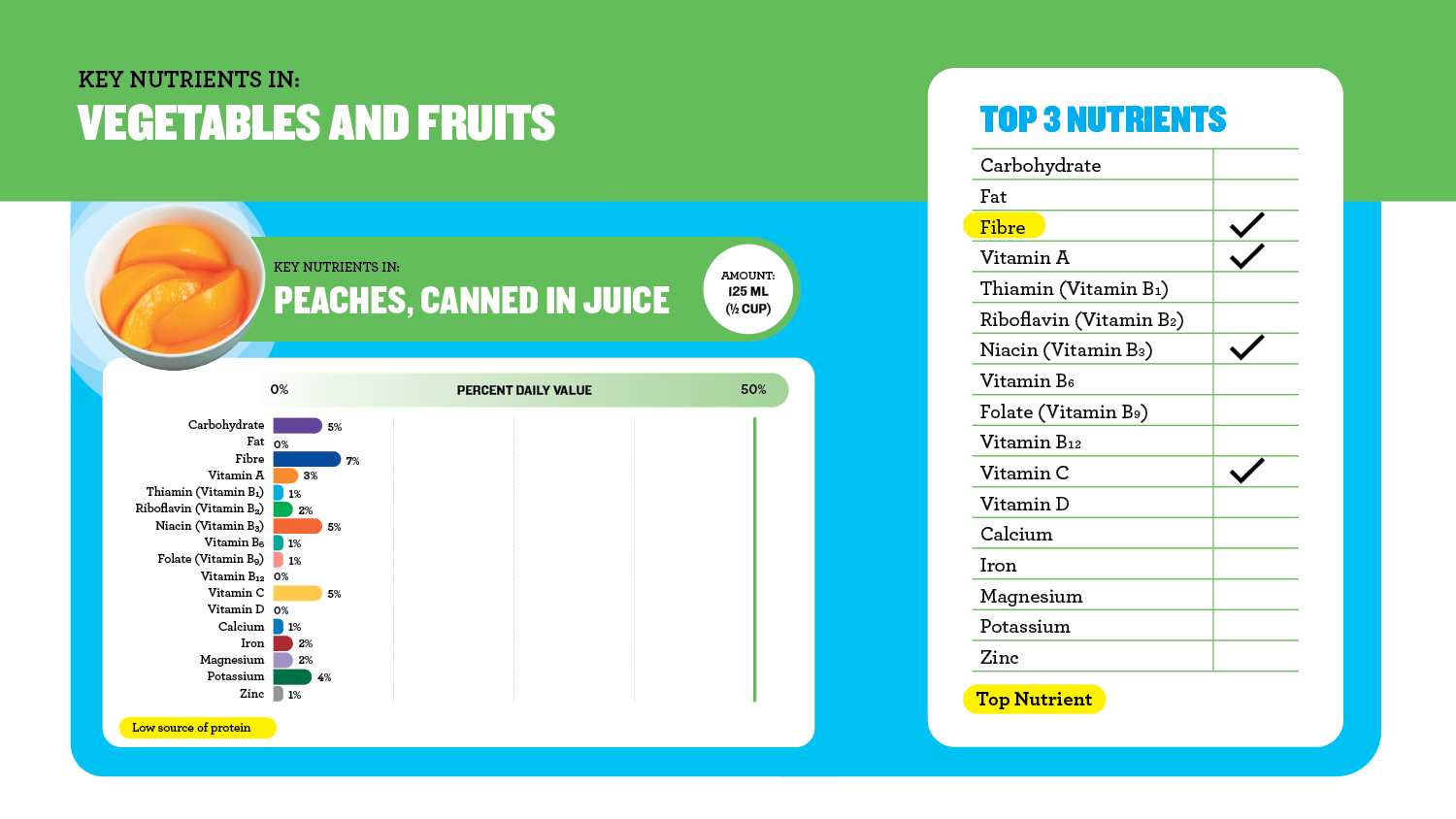 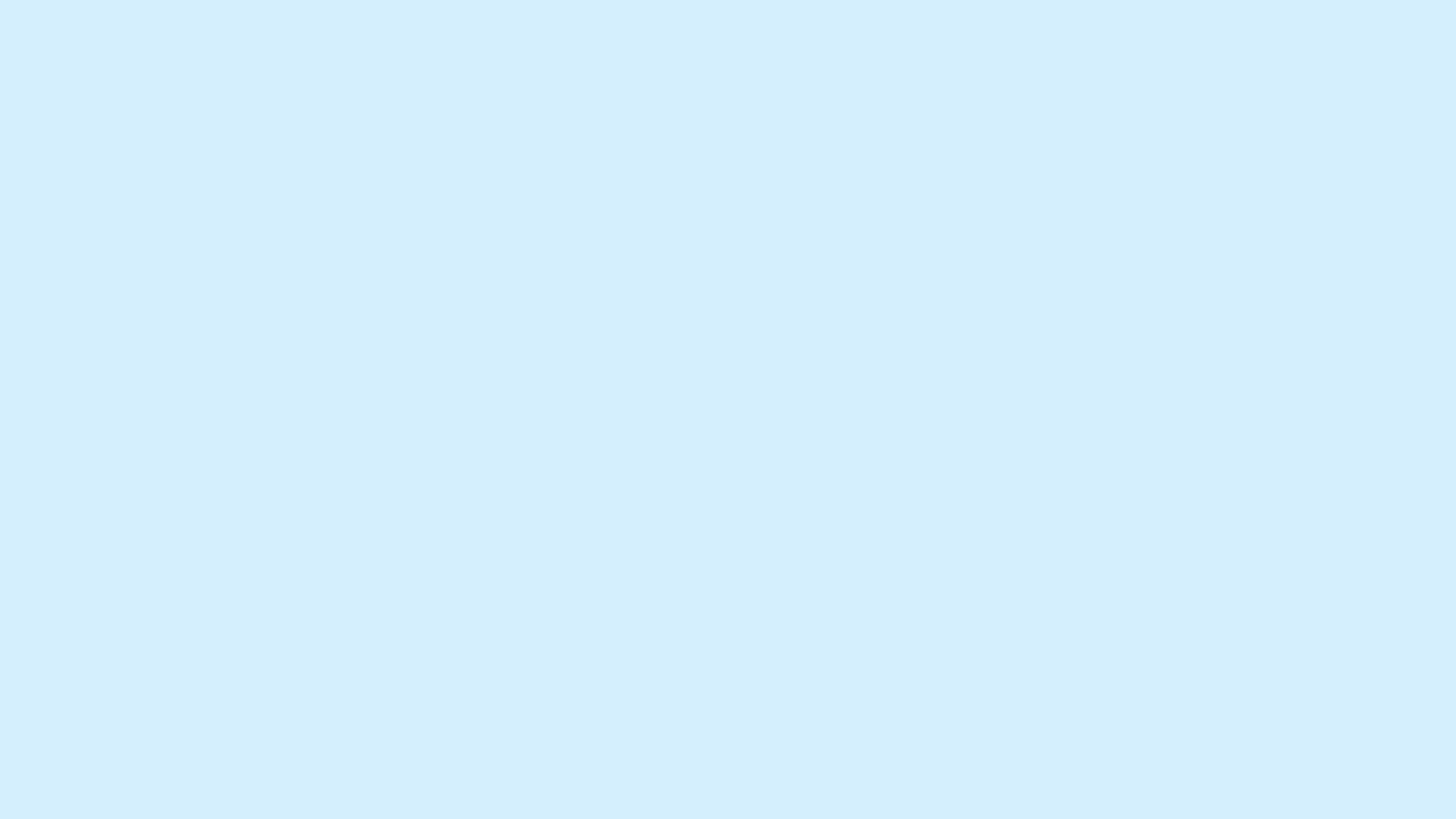 Spinach
[Speaker Notes: Slide Intent: Activity answer key.

Teacher: Show the slide for students to check their work.]
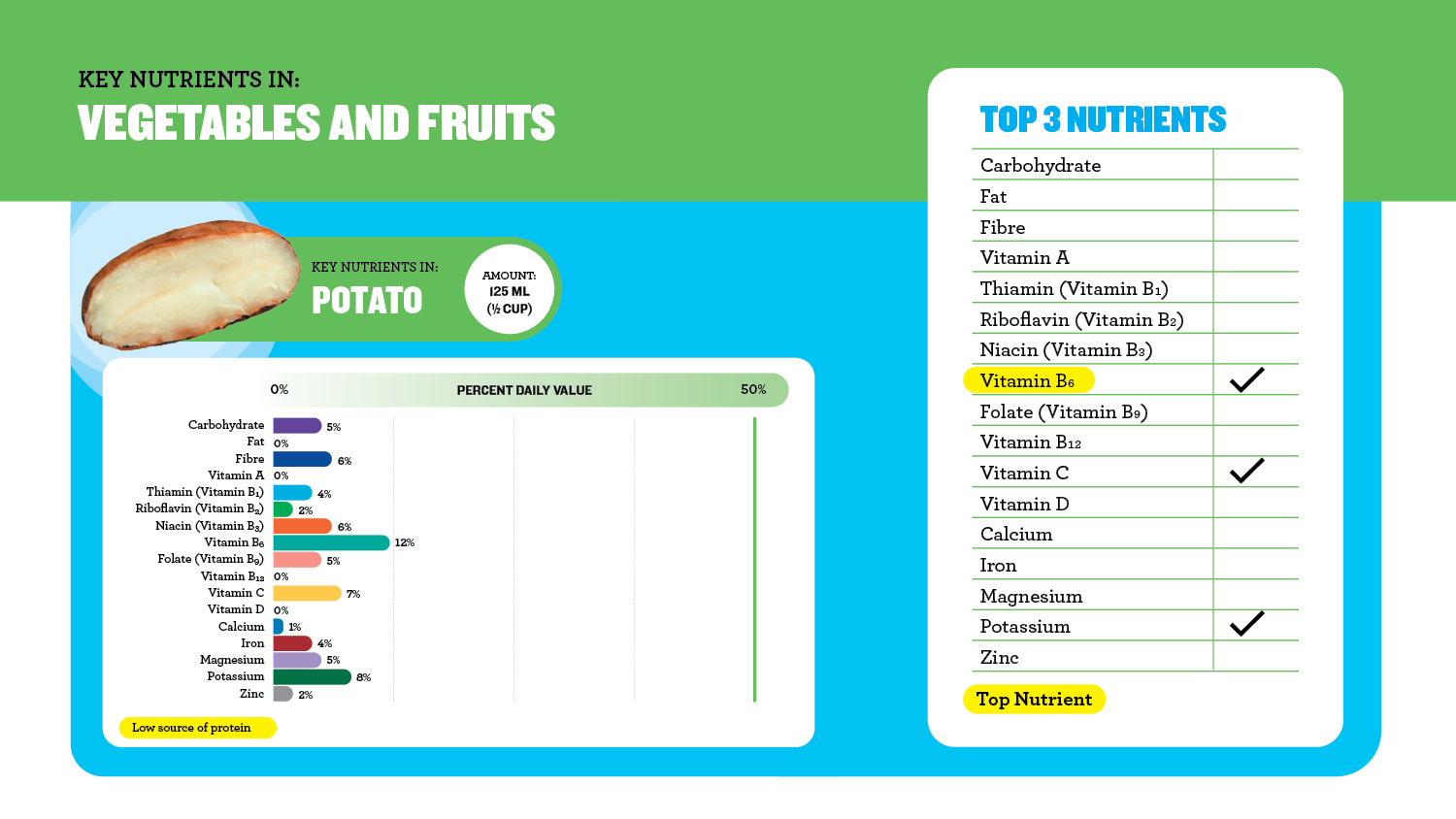 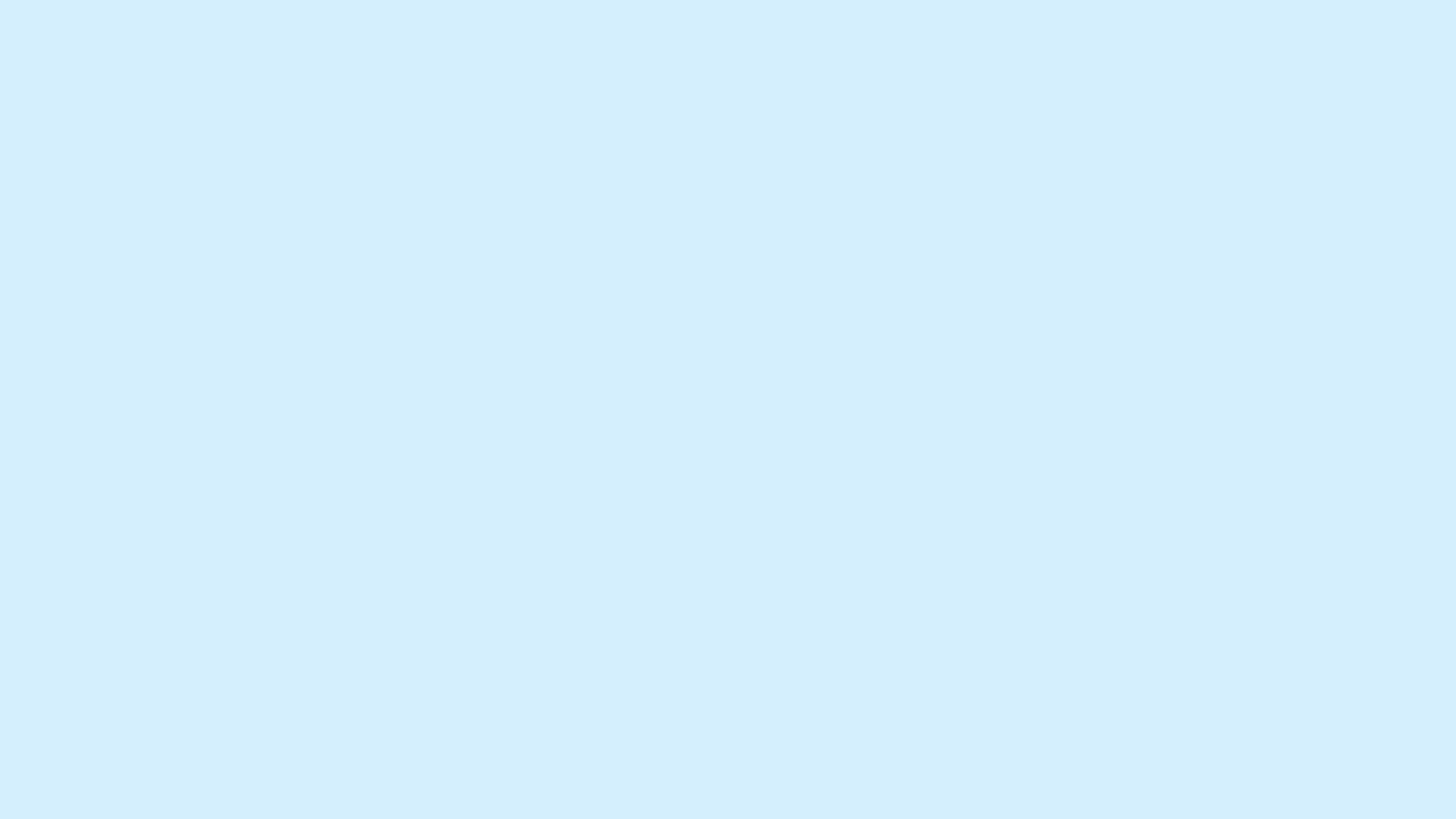 Strawberries
[Speaker Notes: Slide Intent: Activity answer key.

Teacher: Show the slide for students to check their work.]
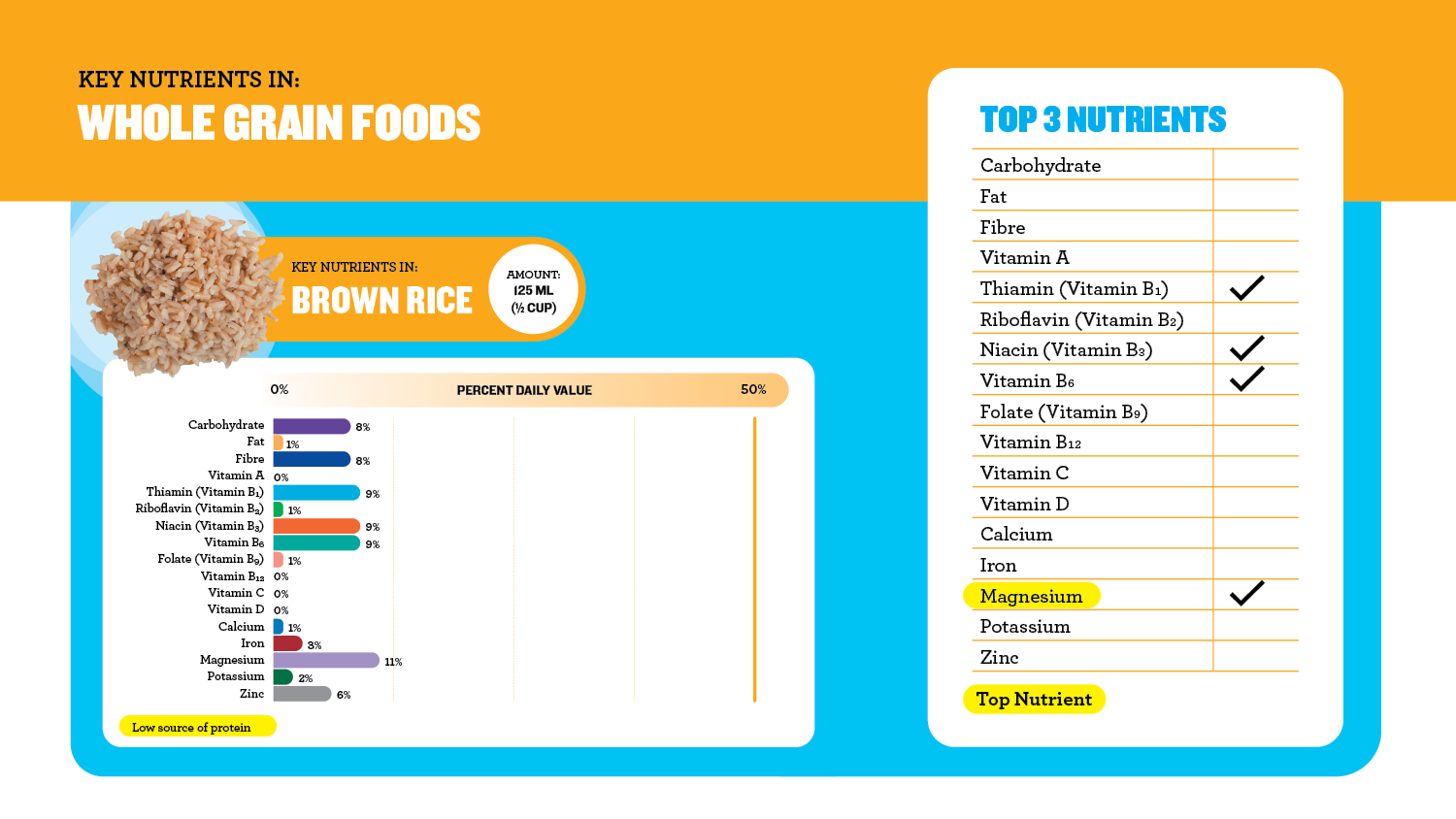 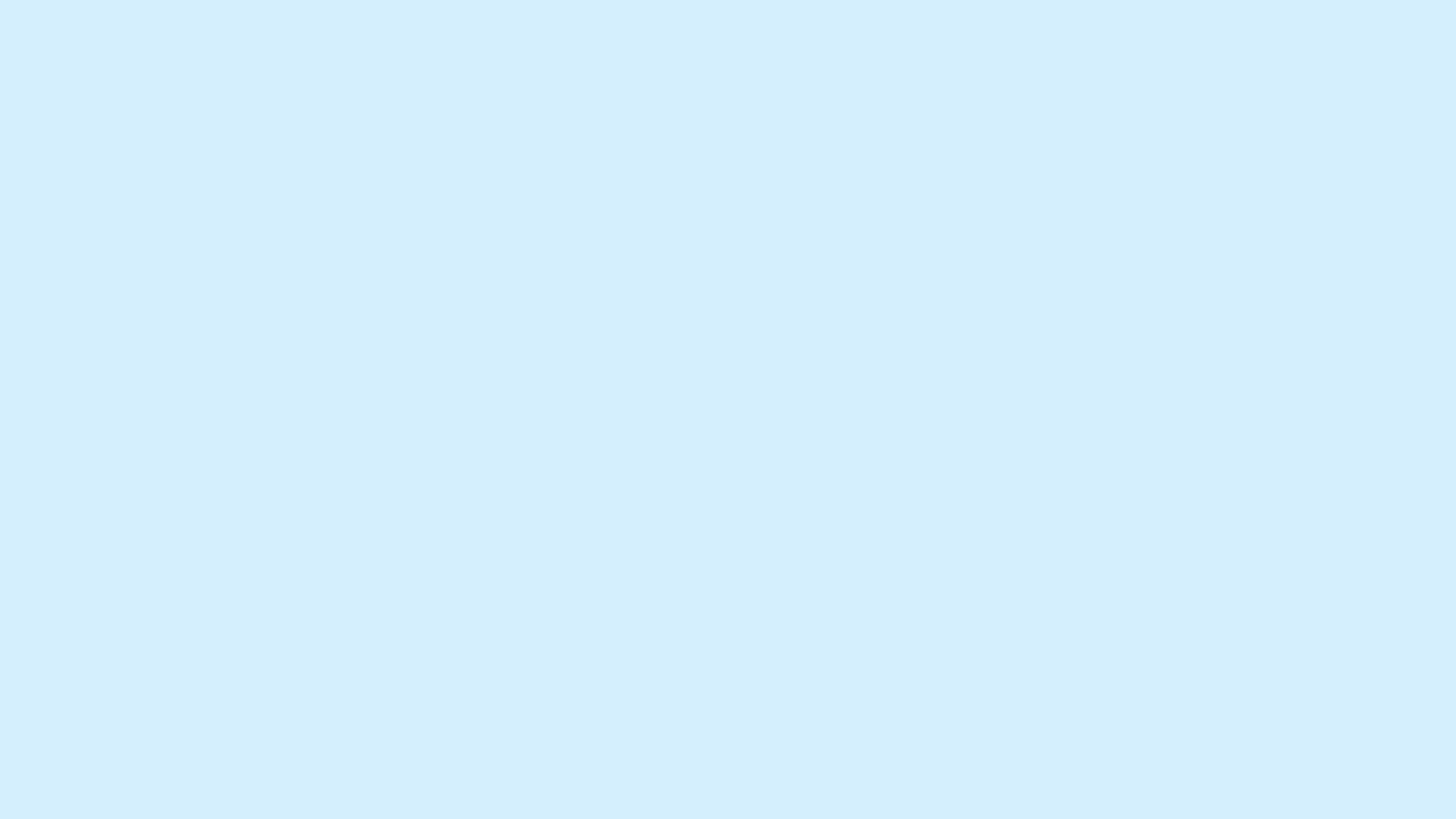 Brown rice
[Speaker Notes: Slide Intent: Activity answer key.

Teacher: Show the slide for students to check their work.]
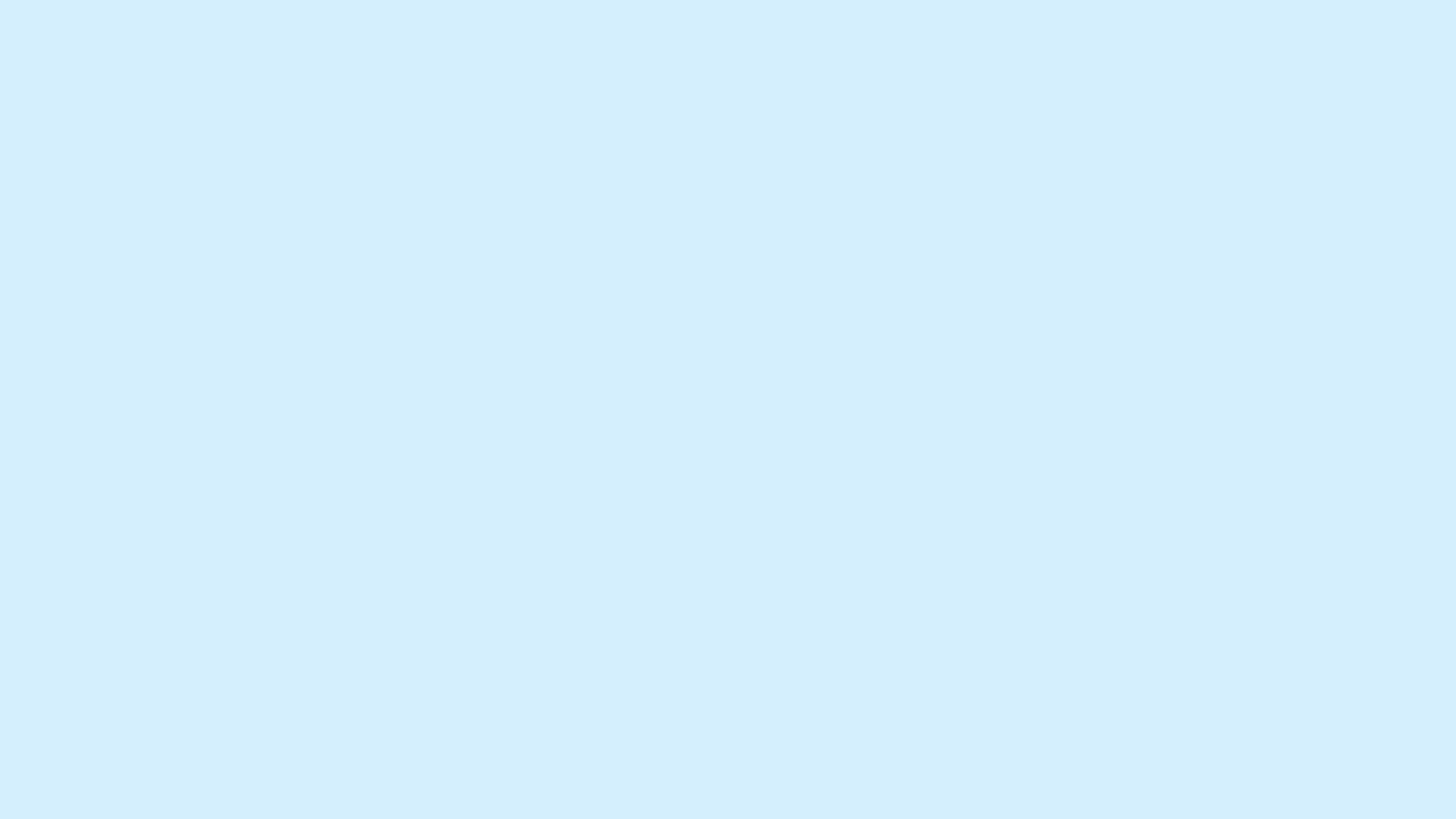 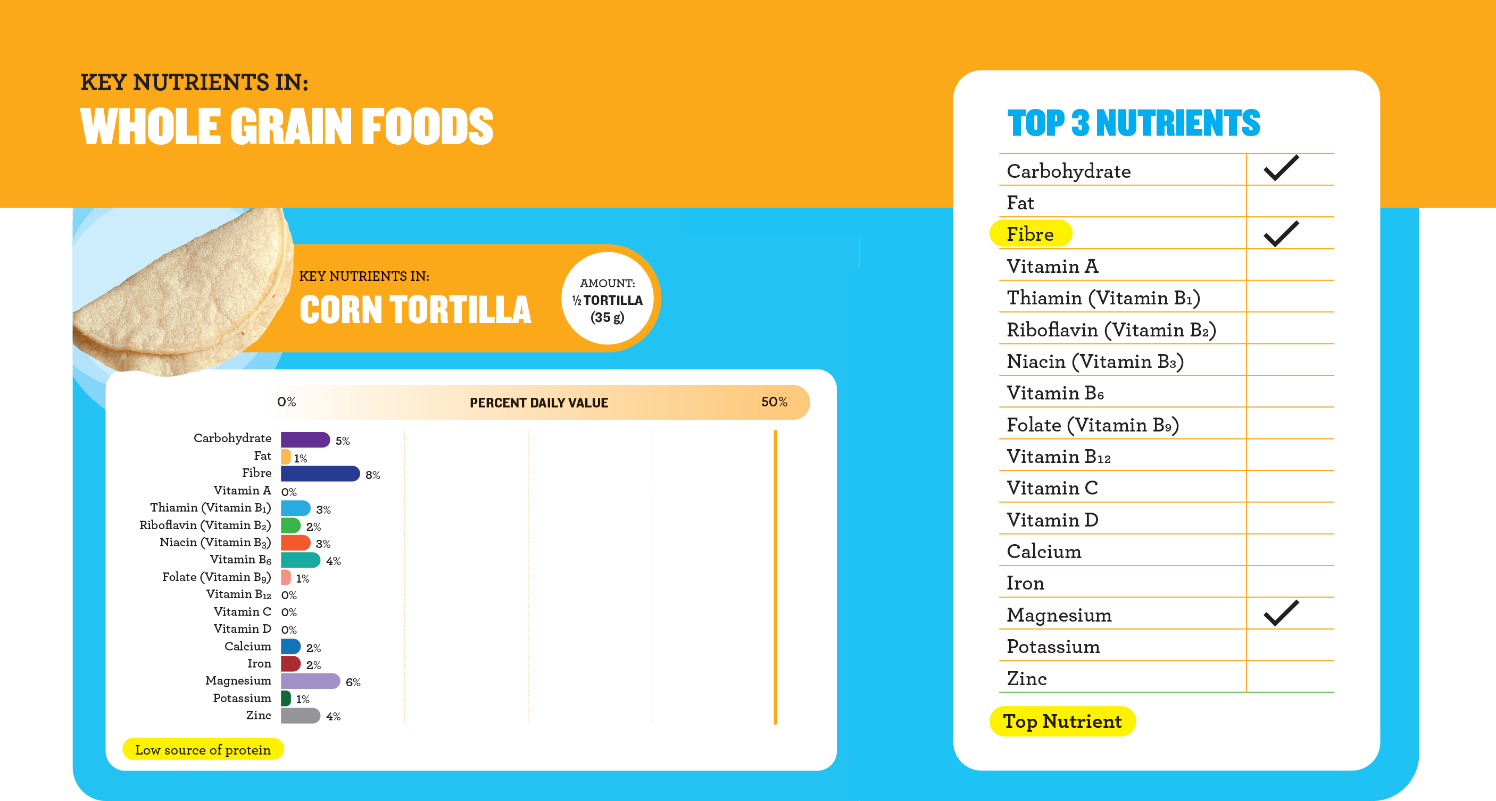 Oatmeal
[Speaker Notes: Slide Intent: Activity answer key.

Teacher: Show the slide for students to check their work.]
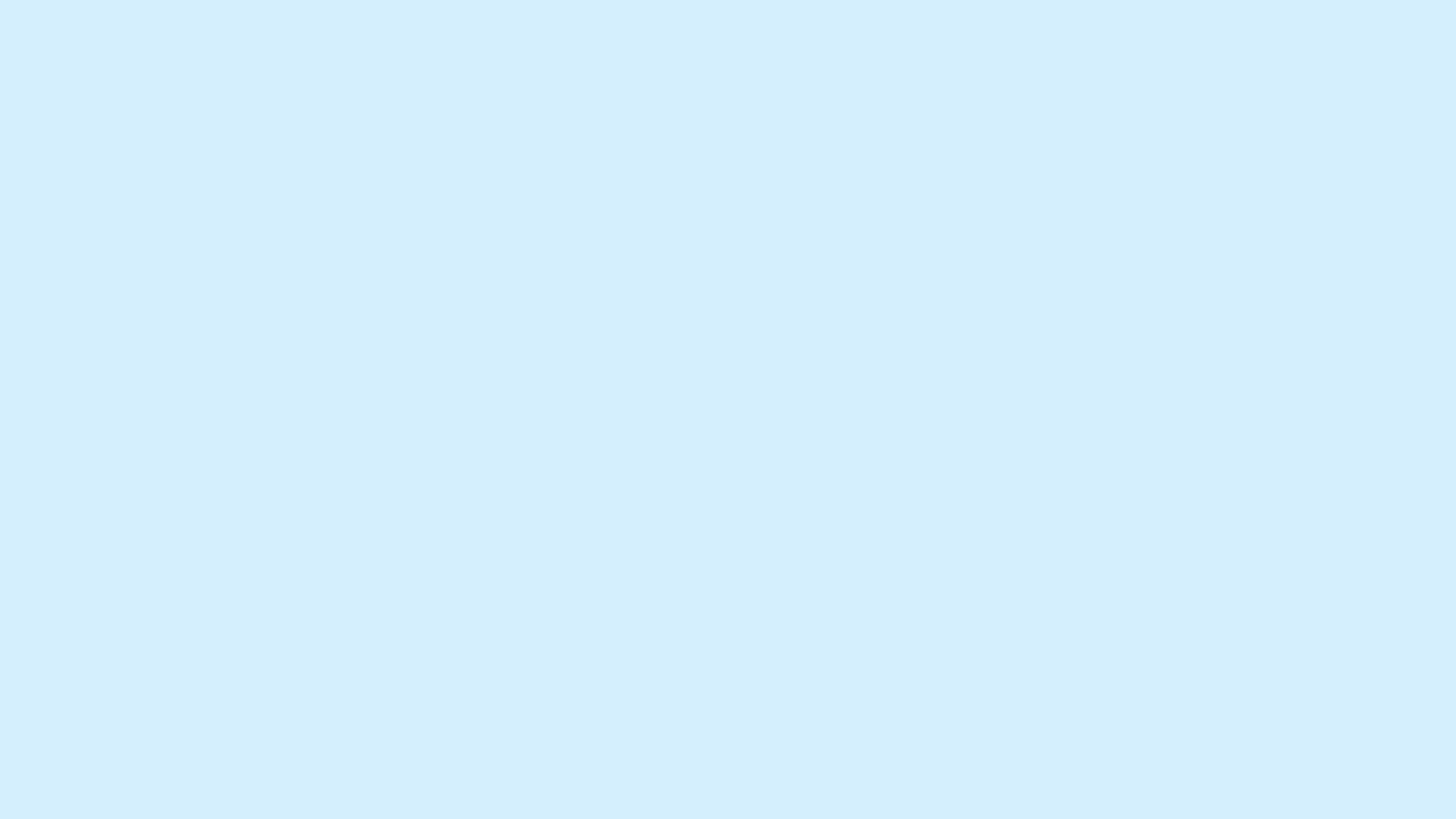 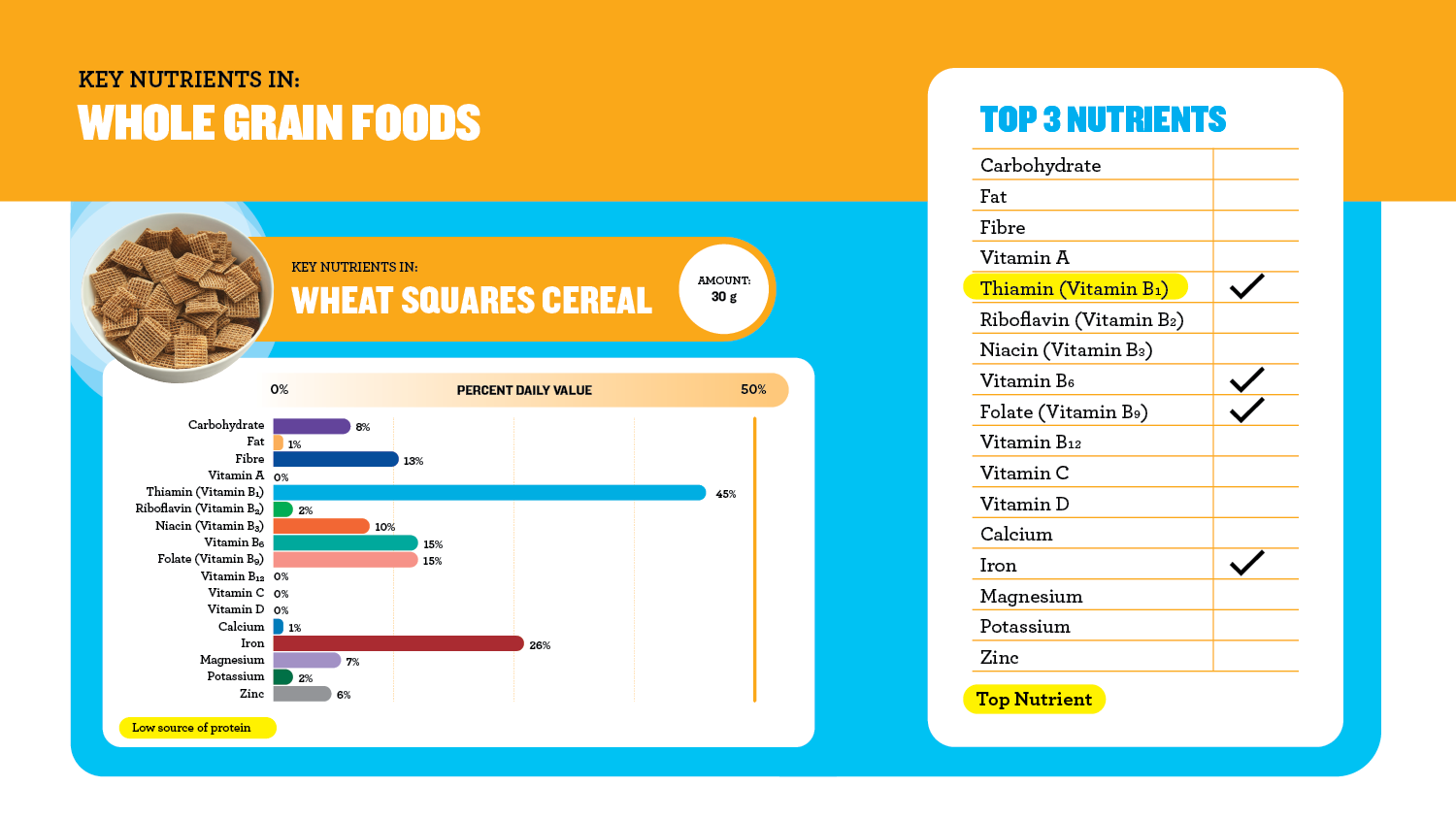 Plain toasted O cereal
[Speaker Notes: Slide Intent: Activity answer key.

Teacher: Show the slide for students to check their work.

Note: “Breakfast cereals may contain added thiamin, niacin, vitamin B6, pantothenic acid, folic acid, iron, magnesium, and zinc to levels specified by regulation.”

Source: Canadian Food Inspection Agency. 2019. Labelling and composition requirements for grain and bakery products: Fortification. https://www.inspection.gc.ca/food-label-requirements/labelling/industry/grain-and-bakery-products/eng/1392135900214/1392135960867?chap=6. Accessed Oct. 7, 2020.]
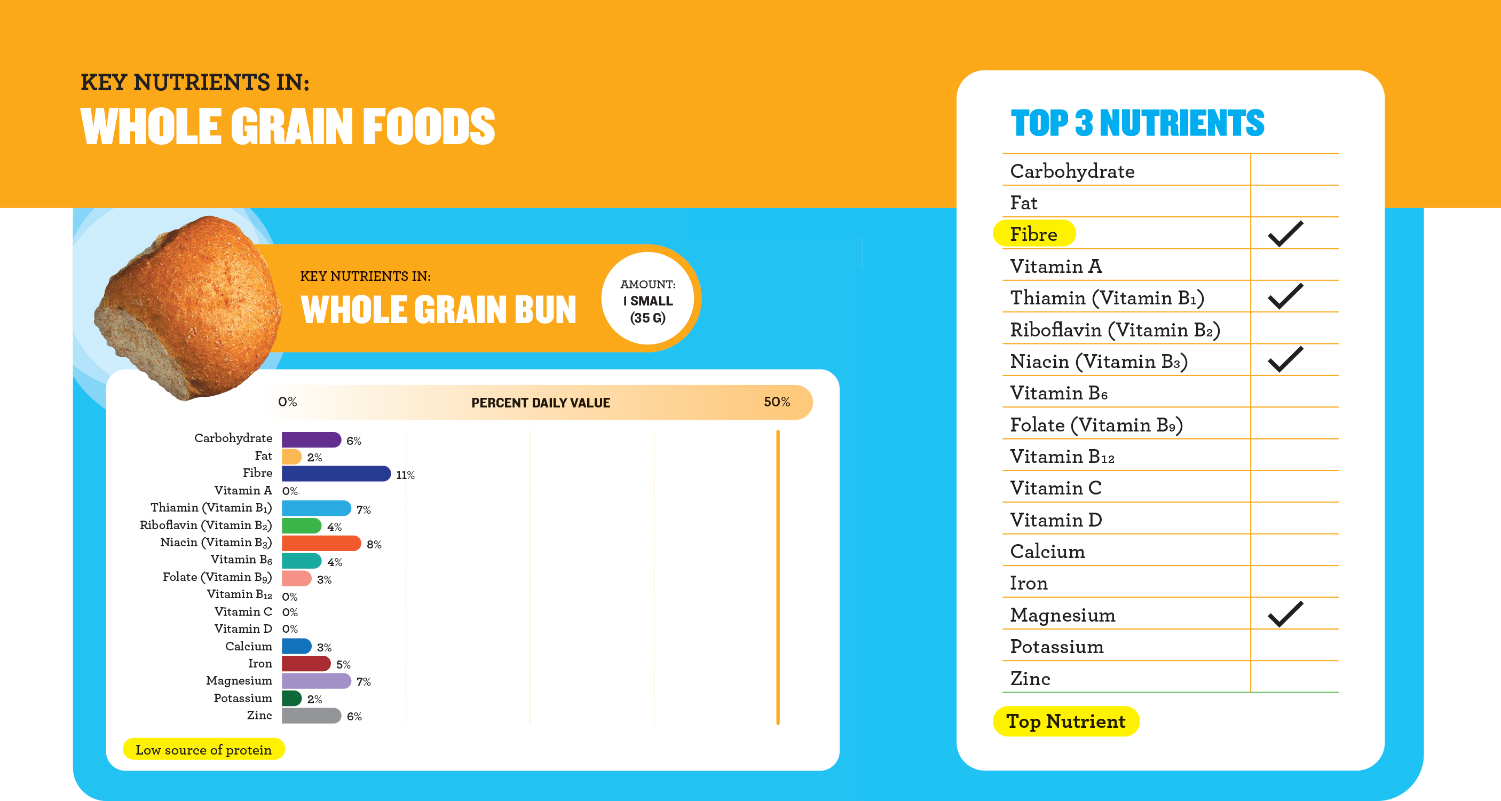 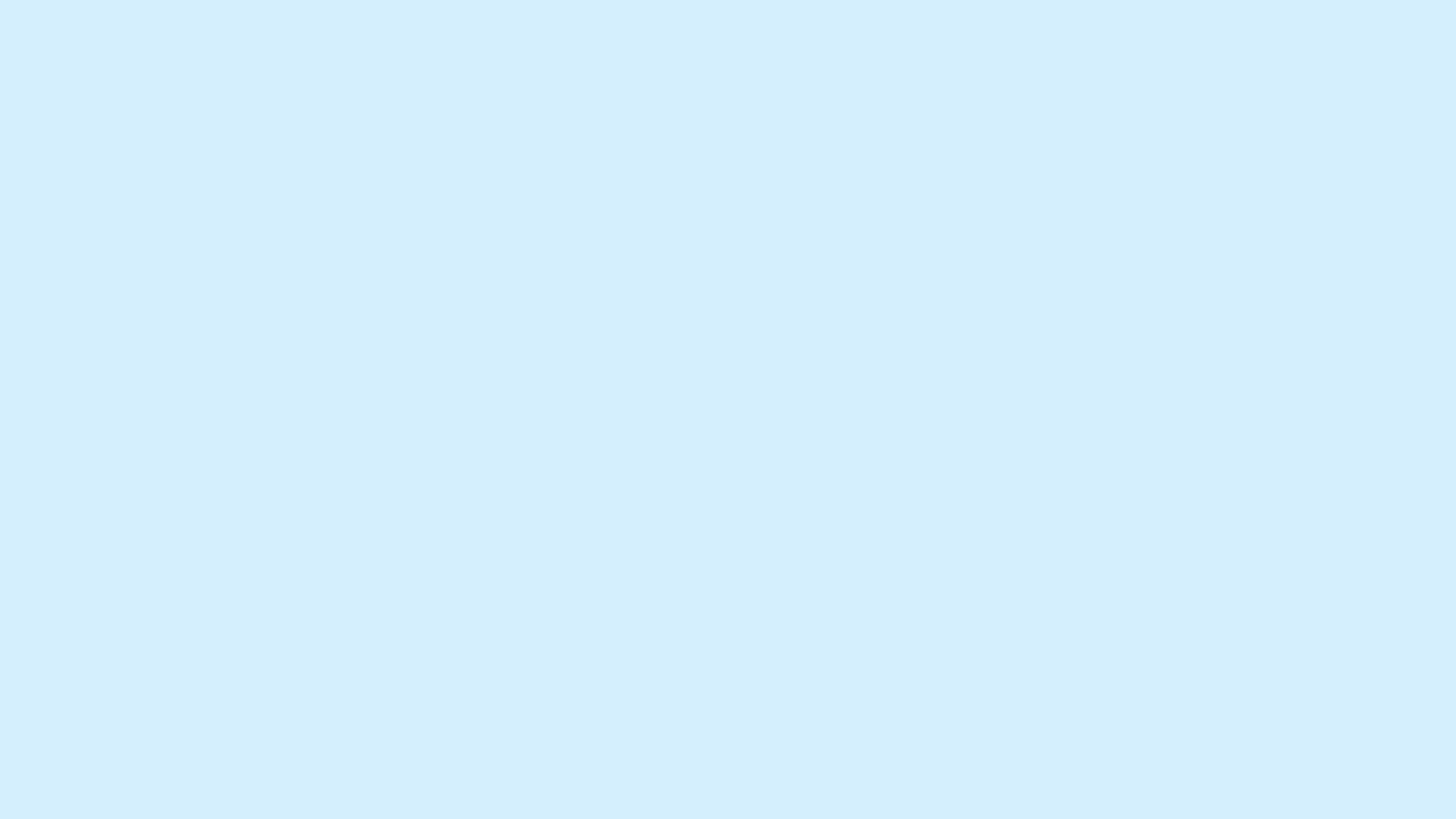 Whole grain bread
[Speaker Notes: Slide Intent: Activity answer key.

Teacher: Show the slide for students to check their work.

Note: “Flour (which may also be called white flour, enriched flour, or enriched white flour) must contain added thiamin, riboflavin, niacin, folic acid, and iron at the levels prescribed by regulation.”

Source: Canadian Food Inspection Agency. 2019. Labelling and composition requirements for grain and bakery products: Fortification. https://www.inspection.gc.ca/food-label-requirements/labelling/industry/grain-and-bakery-products/eng/1392135900214/1392135960867?chap=6. Accessed Oct. 7, 2020.]
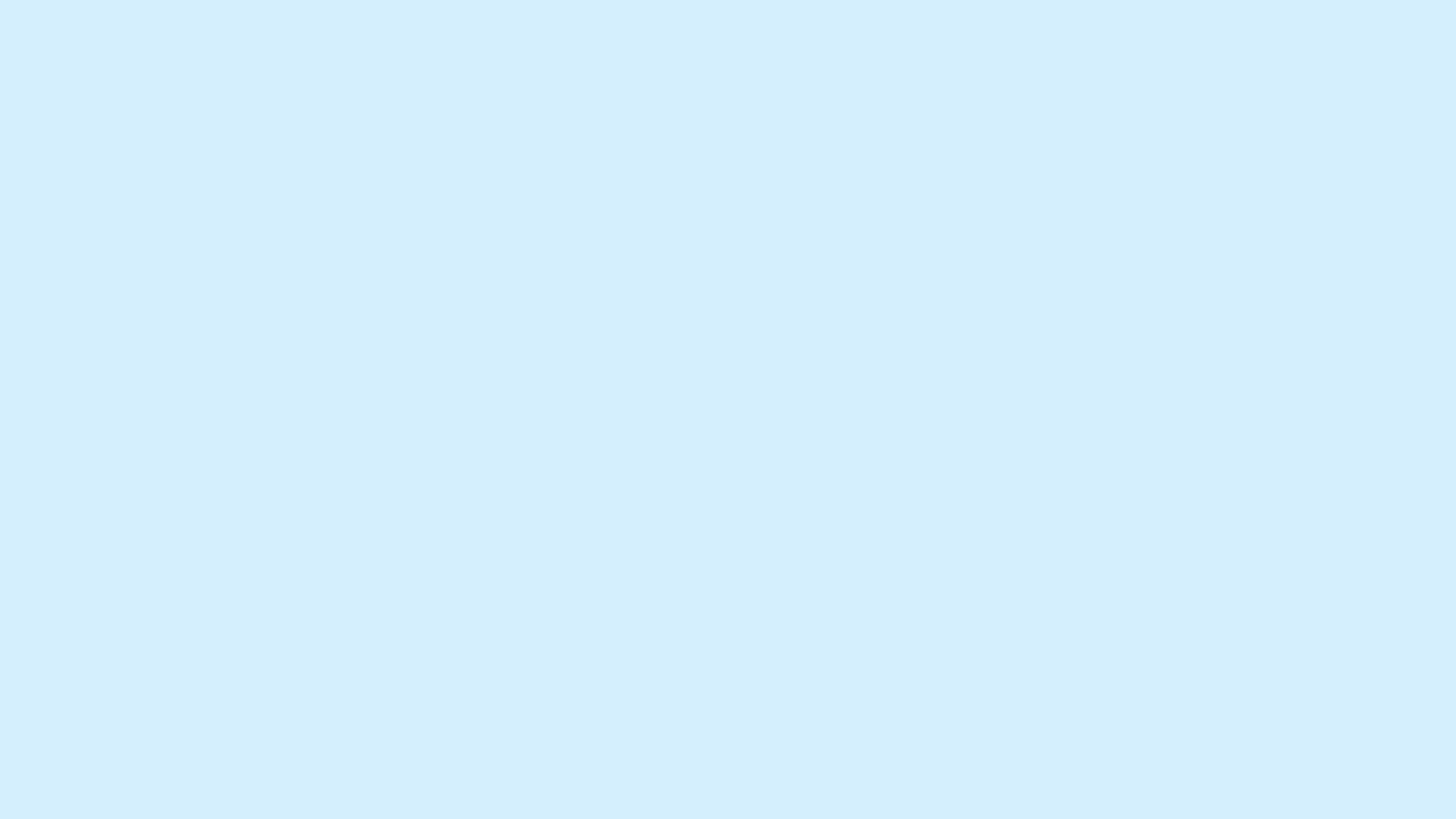 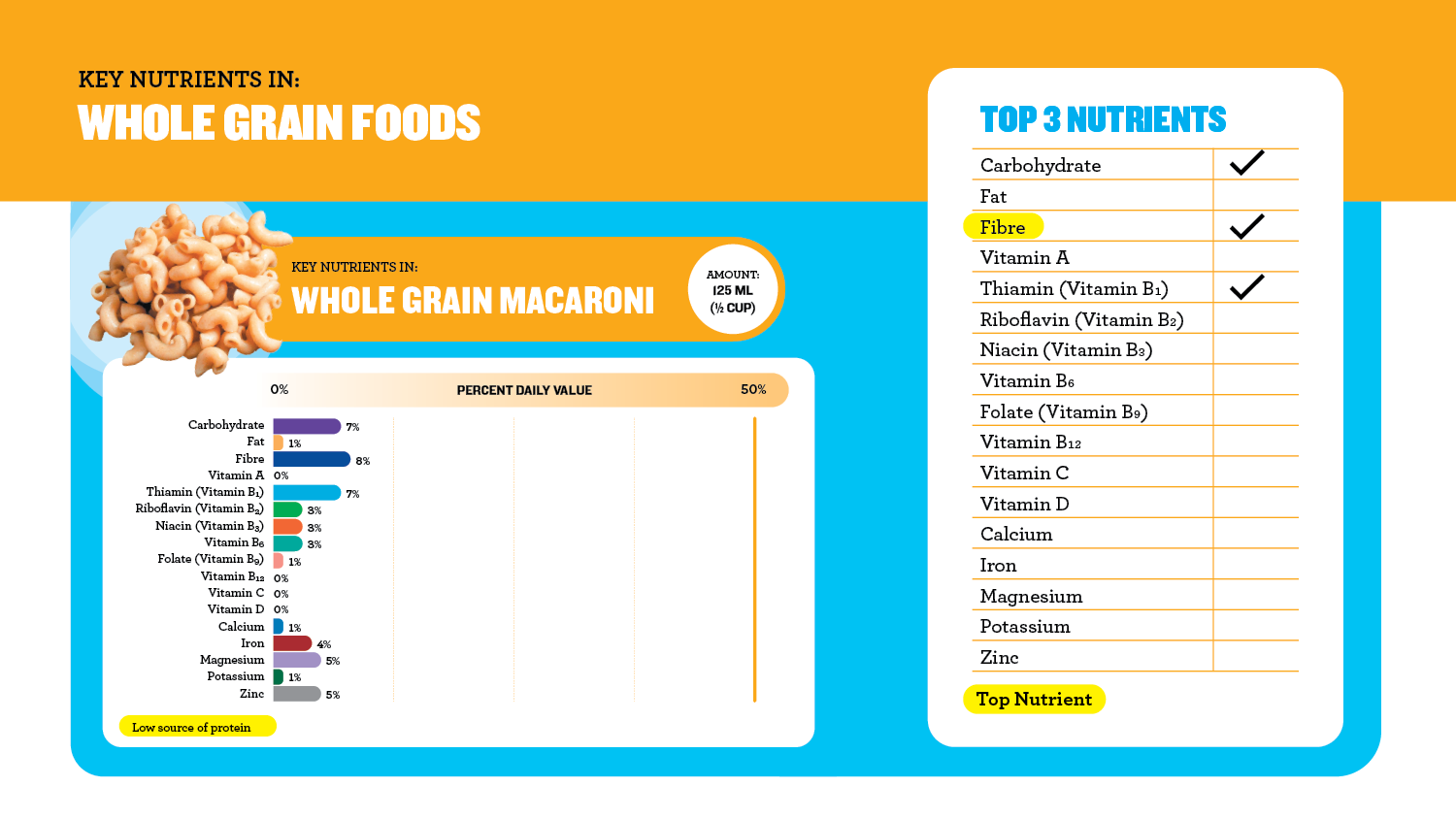 Pita
[Speaker Notes: Slide Intent: Activity answer key.

Teacher: Show the slide for students to check their work.

Note: “Pasta (alimentary paste) can be enriched with thiamin, riboflavin, niacin, folic acid, and iron, in accordance with [regulations].”

Source: Canadian Food Inspection Agency. 2019 Labelling and composition requirements for grain and bakery products: Fortification. https://www.inspection.gc.ca/food-label-requirements/labelling/industry/grain-and-bakery-products/eng/1392135900214/1392135960867?chap=6. Accessed Oct. 7, 2020.]
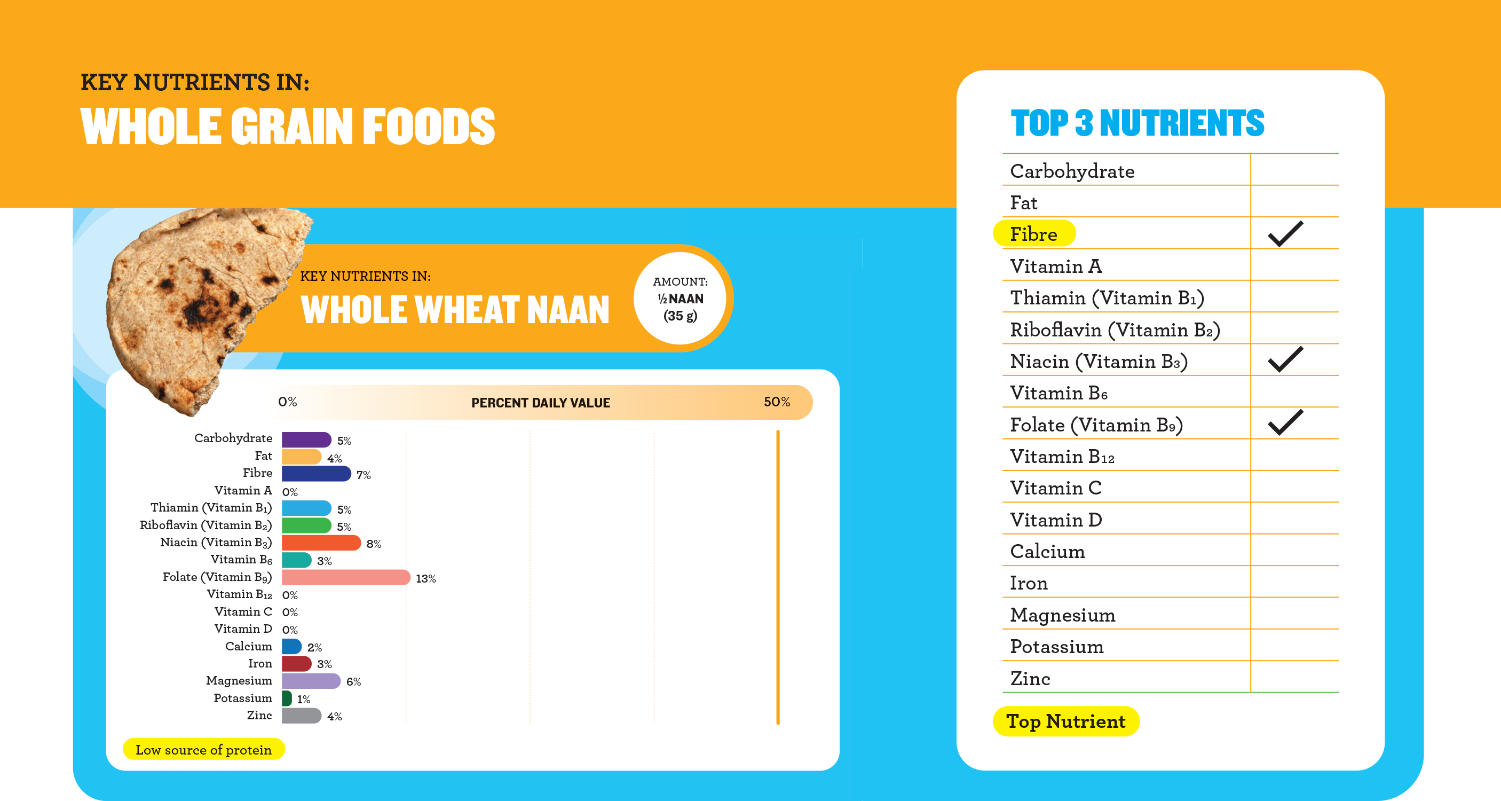 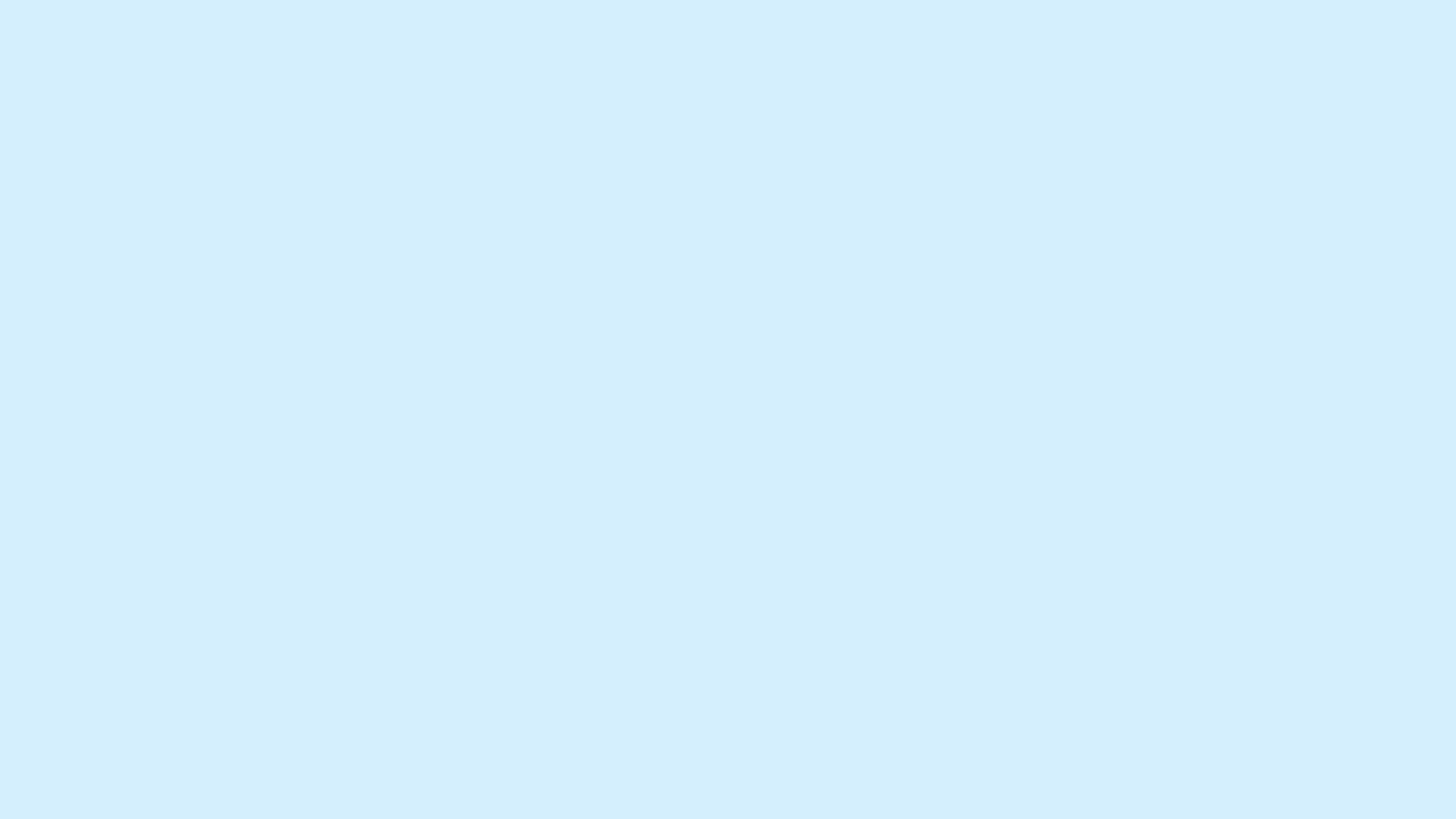 Noodles
[Speaker Notes: Slide Intent: Activity answer key.

Teacher: Show the slide for students to check their work.

Note: “Flour (which may also be called white flour, enriched flour, or enriched white flour) must contain added thiamin, riboflavin, niacin, folic acid, and iron at the levels prescribed by regulation.”

Source: Canadian Food Inspection Agency. 2019. Labelling and composition requirements for grain and bakery products: Fortification. https://www.inspection.gc.ca/food-label-requirements/labelling/industry/grain-and-bakery-products/eng/1392135900214/1392135960867?chap=6. Accessed Oct. 7, 2020.]
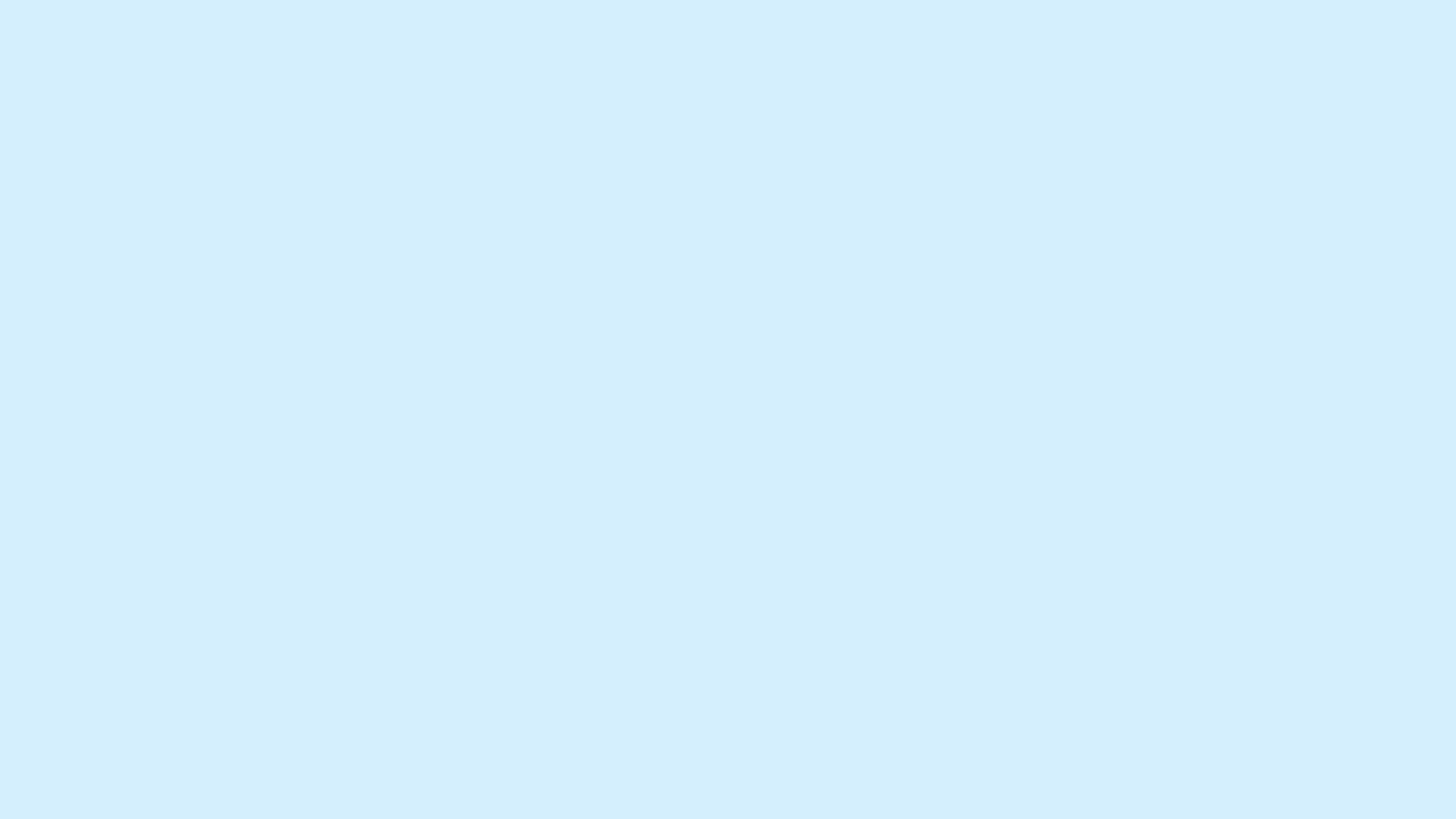 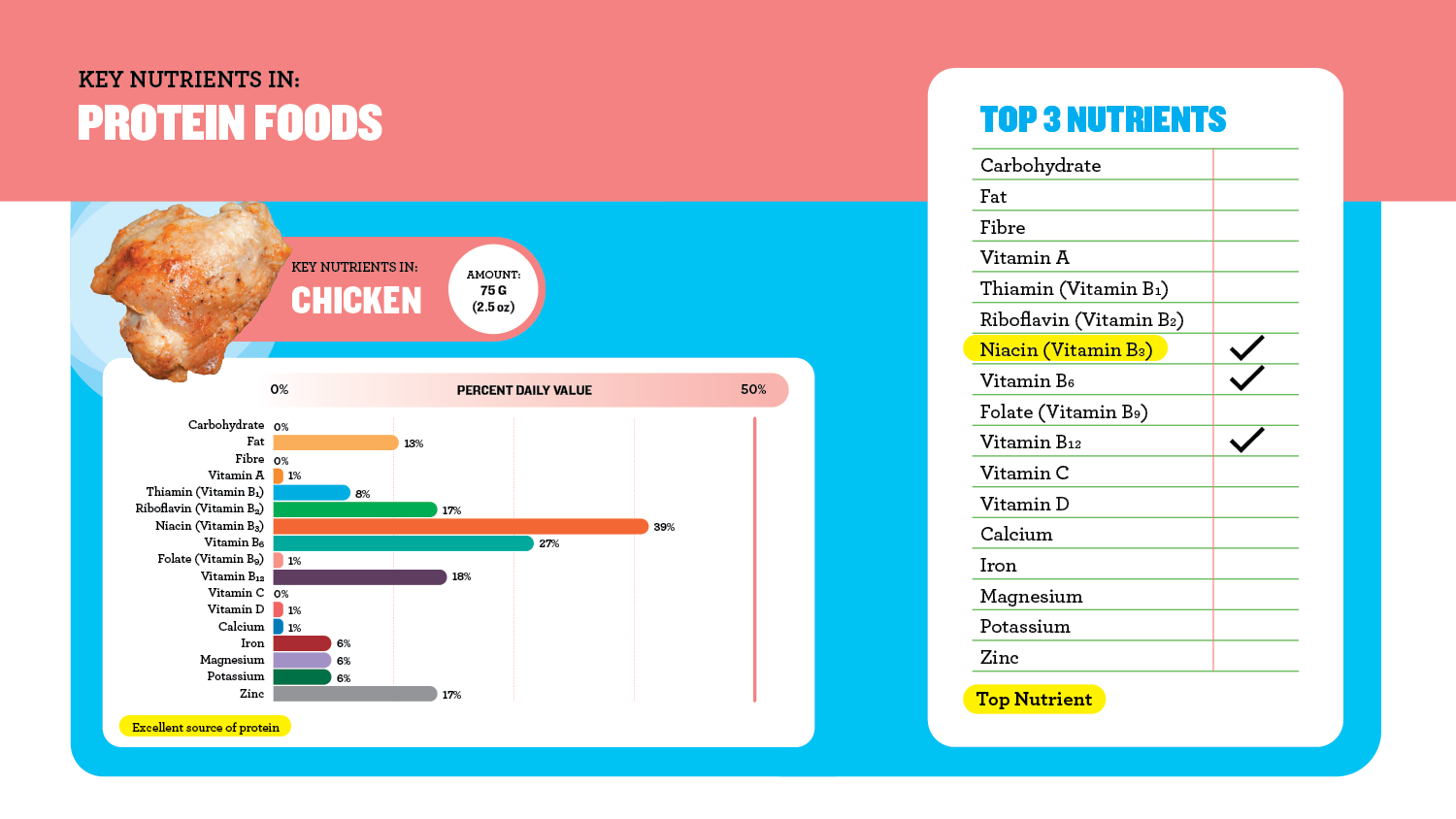 Almonds
[Speaker Notes: Slide Intent: Activity answer key.

Teacher: Show the slide for students to check their work.]
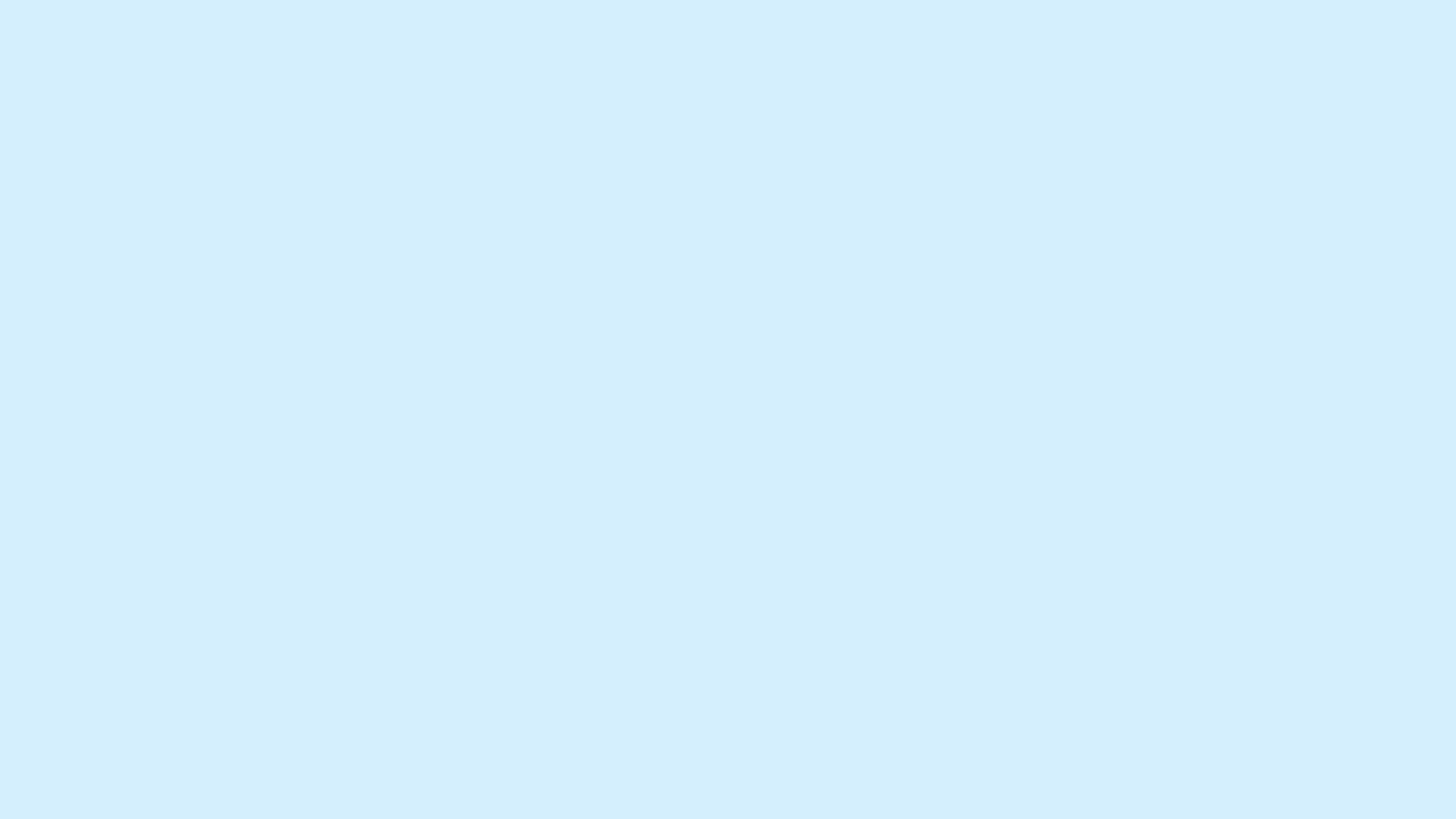 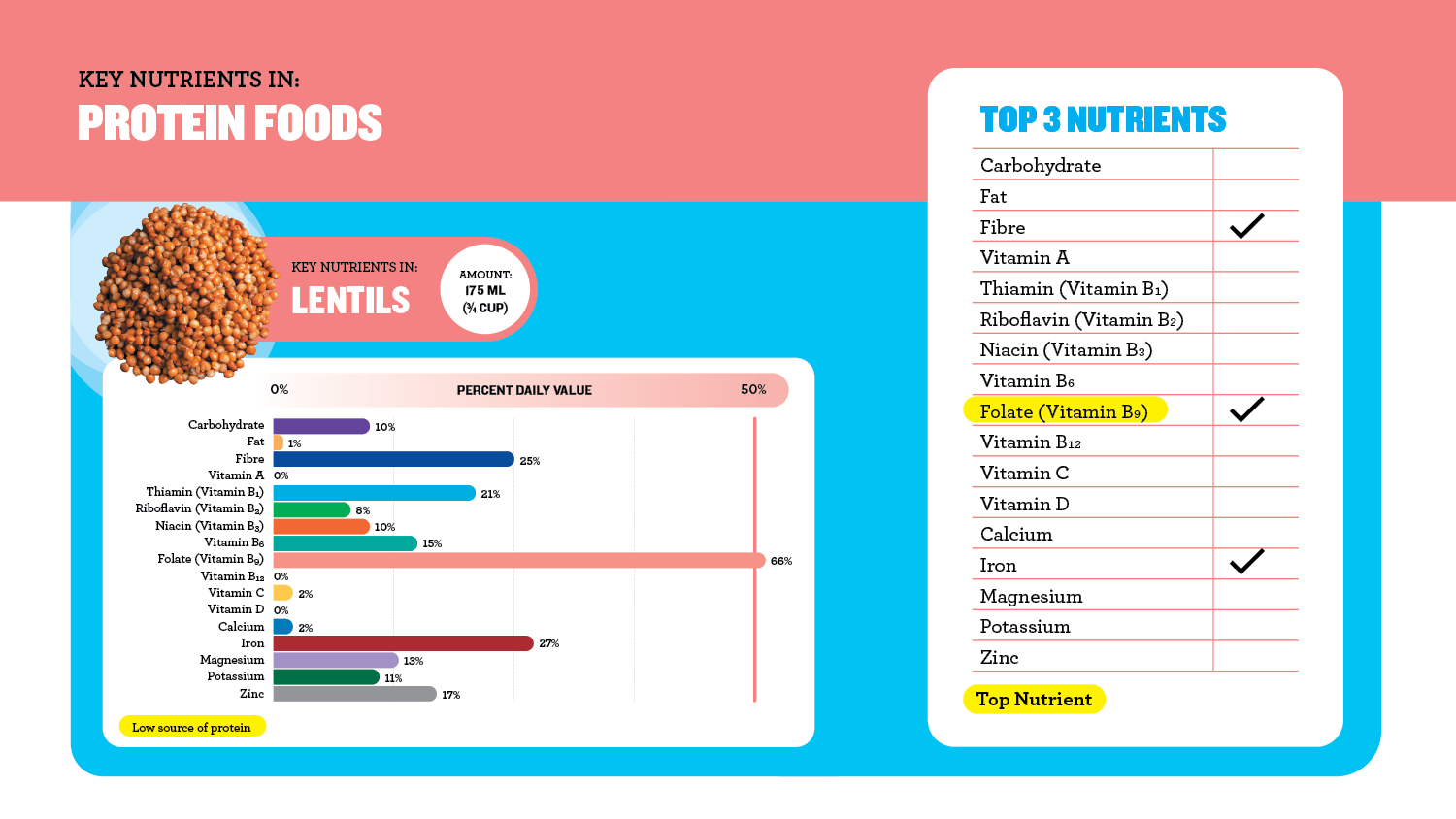 Beef
[Speaker Notes: Slide Intent: Activity answer key.

Teacher: Show the slide for students to check their work.

Note: “There are two types of iron in food – heme and non-heme. Our bodies absorb heme iron best. Heme iron is found in animal foods such as meat, seafood, poultry, and eggs. Non-heme iron is found in plant foods like tofu, legumes (beans, dried peas, lentils), enriched grain products, nuts, seeds, and some vegetables. 

Source: Unlockfood.ca. 2019. What you need to know about iron. unlockfood.ca. Accessed Jan. 25, 2021.]
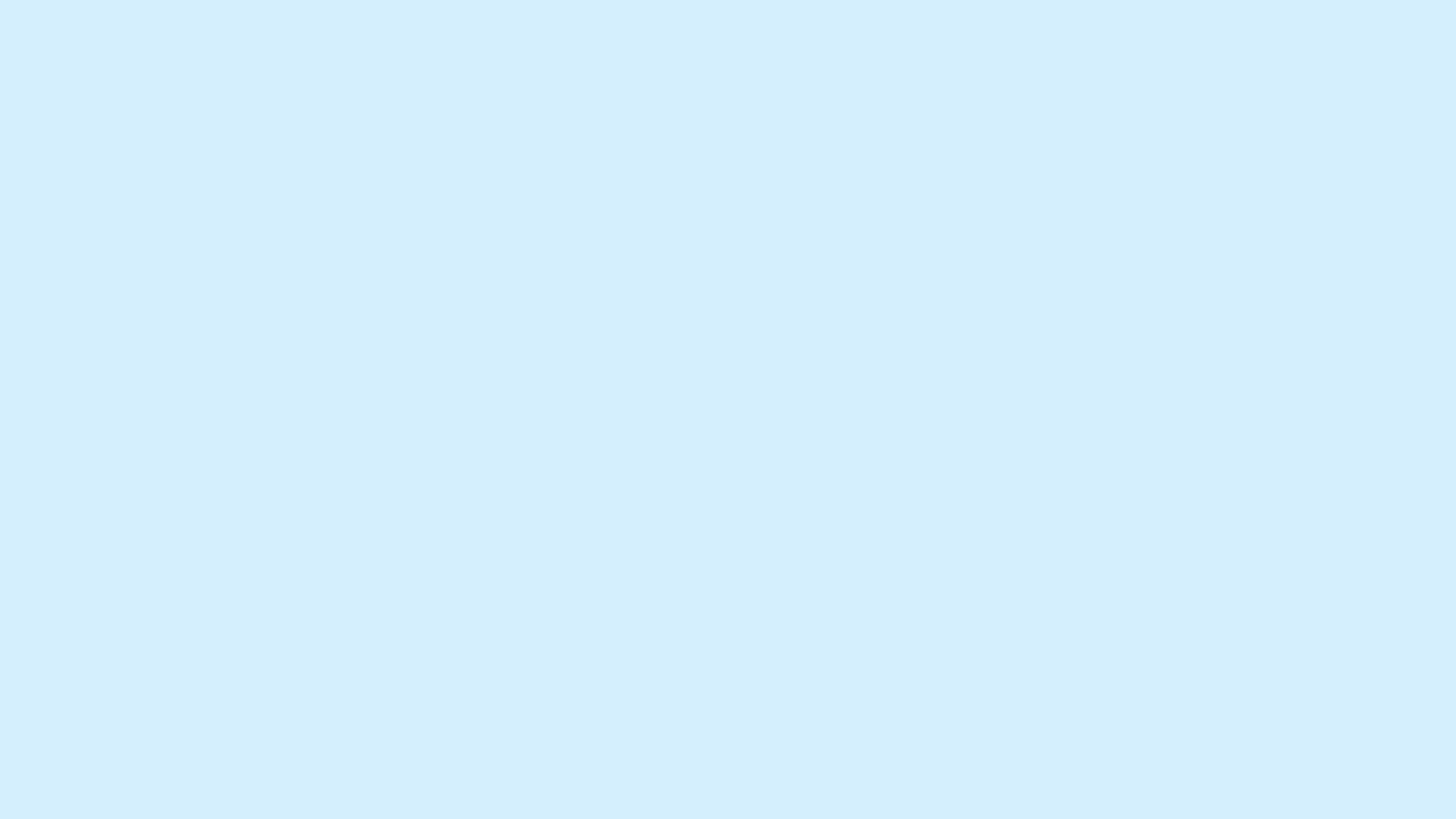 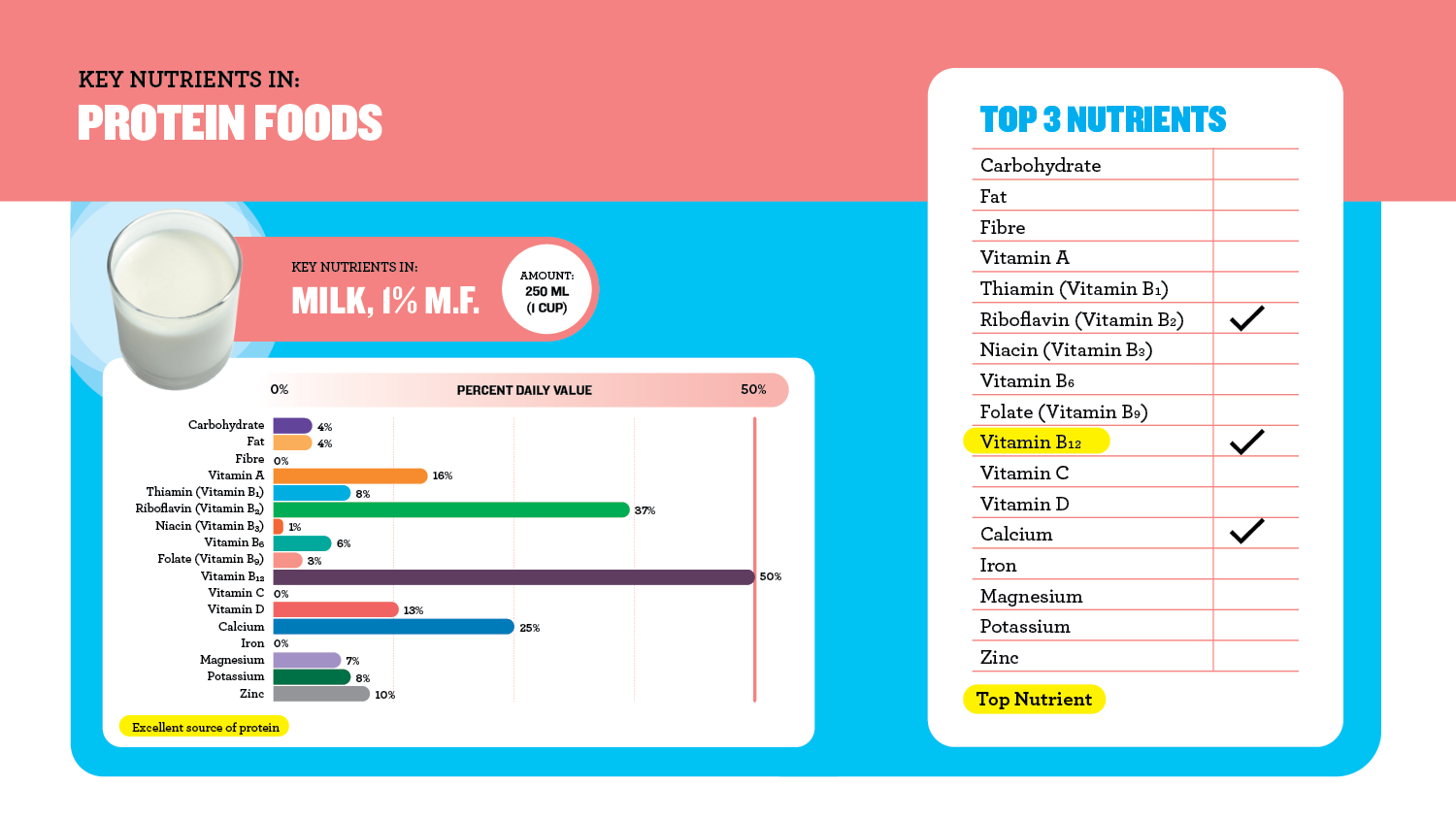 Eggs
[Speaker Notes: Slide Intent: Activity answer key.

Teacher: Show the slide for students to check their work.

Note: Milk must be fortified with vitamin D in Canada.

Source: Canadian Food Inspection Agency. 2018. Nutrient content claims: references information: foods to which vitamins, mineral nutrients and amino acids may or must be added. https://www.inspection.gc.ca/food-label-requirements/labelling/industry/nutrient-content/reference-information/eng/1389908857542/1389908896254?chap=1. Accessed Oct. 7, 2020.]
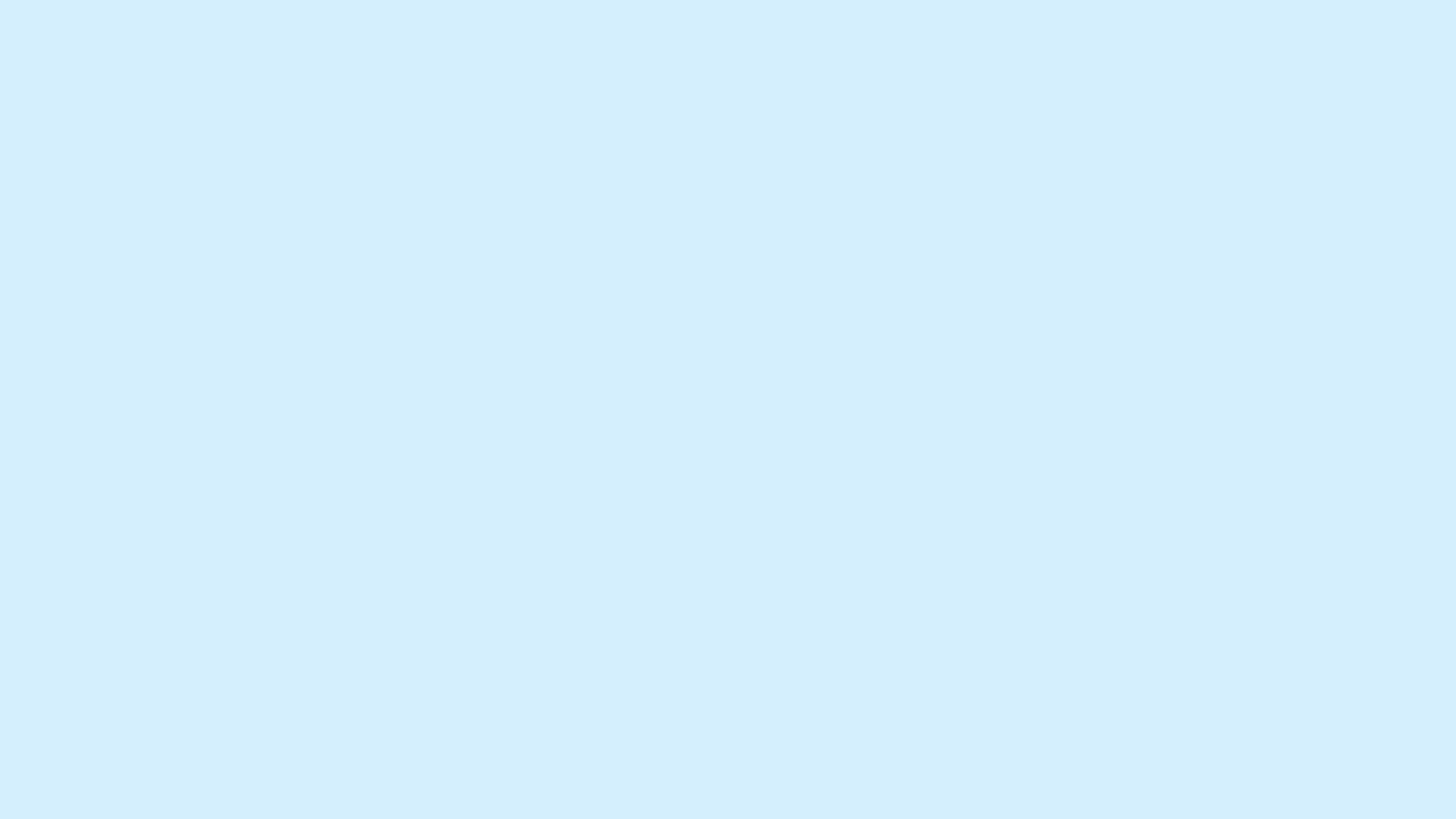 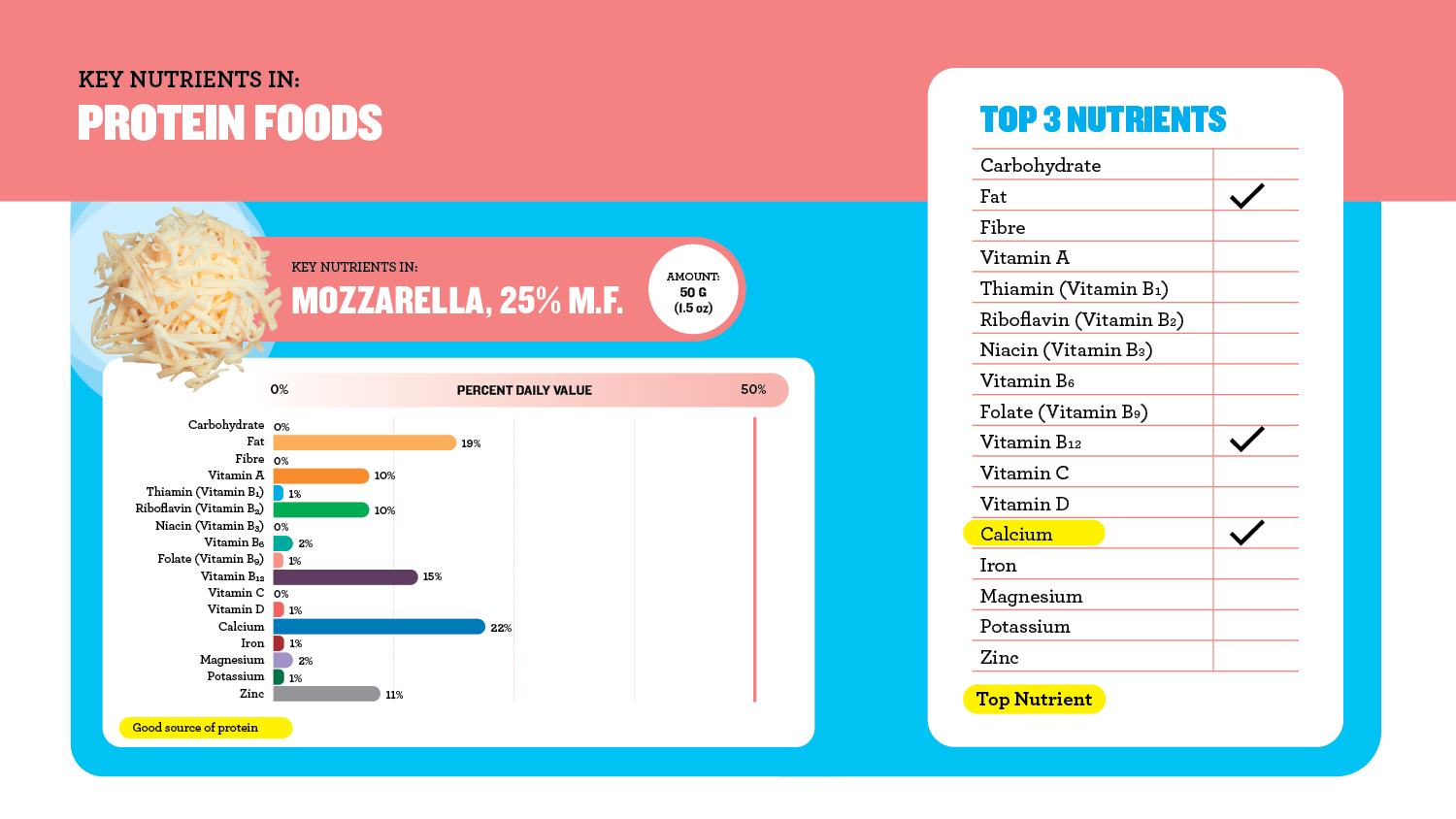 Milk
[Speaker Notes: Slide Intent: Activity answer key.

Teacher: Show the slide for students to check their work.]
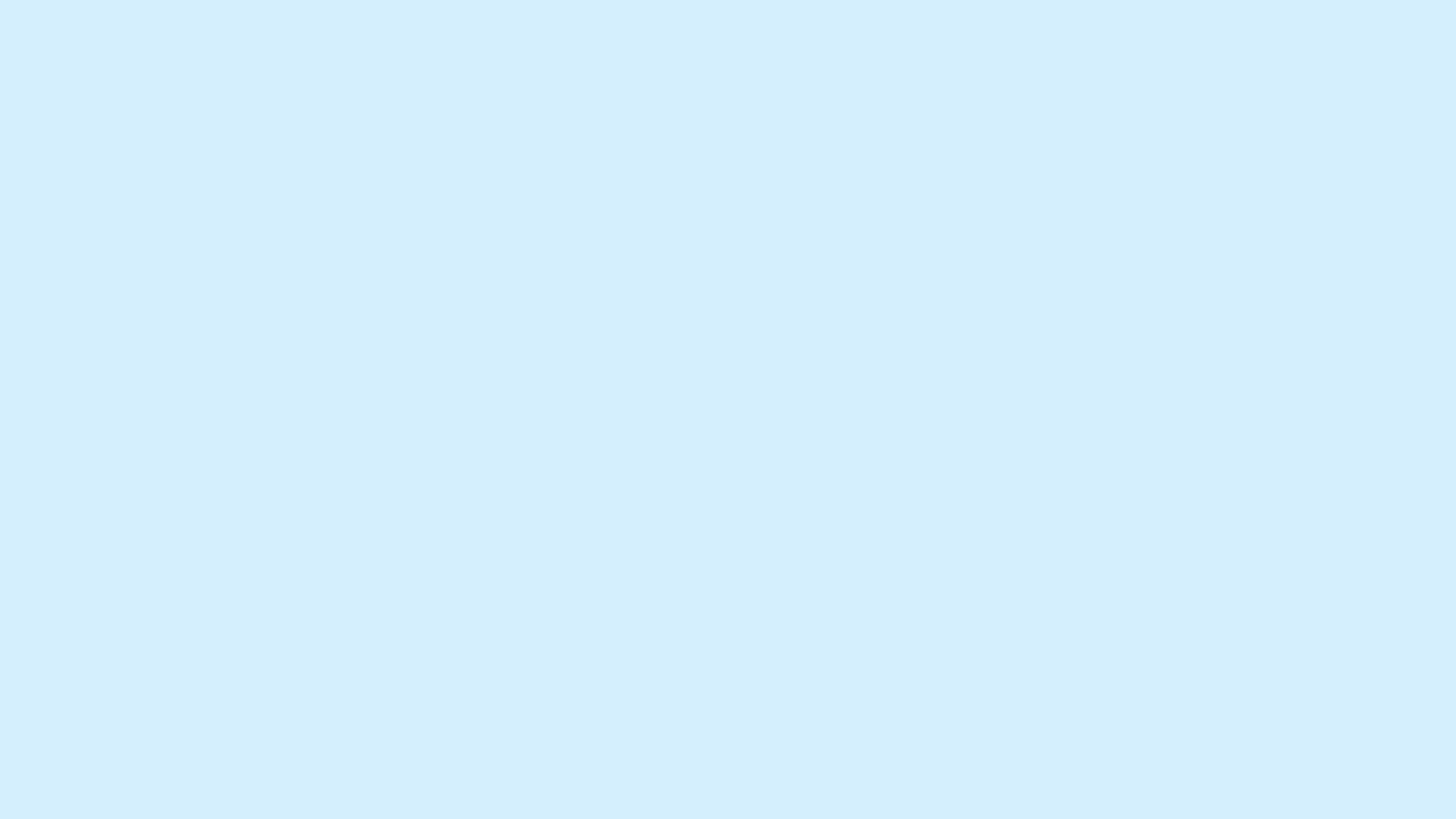 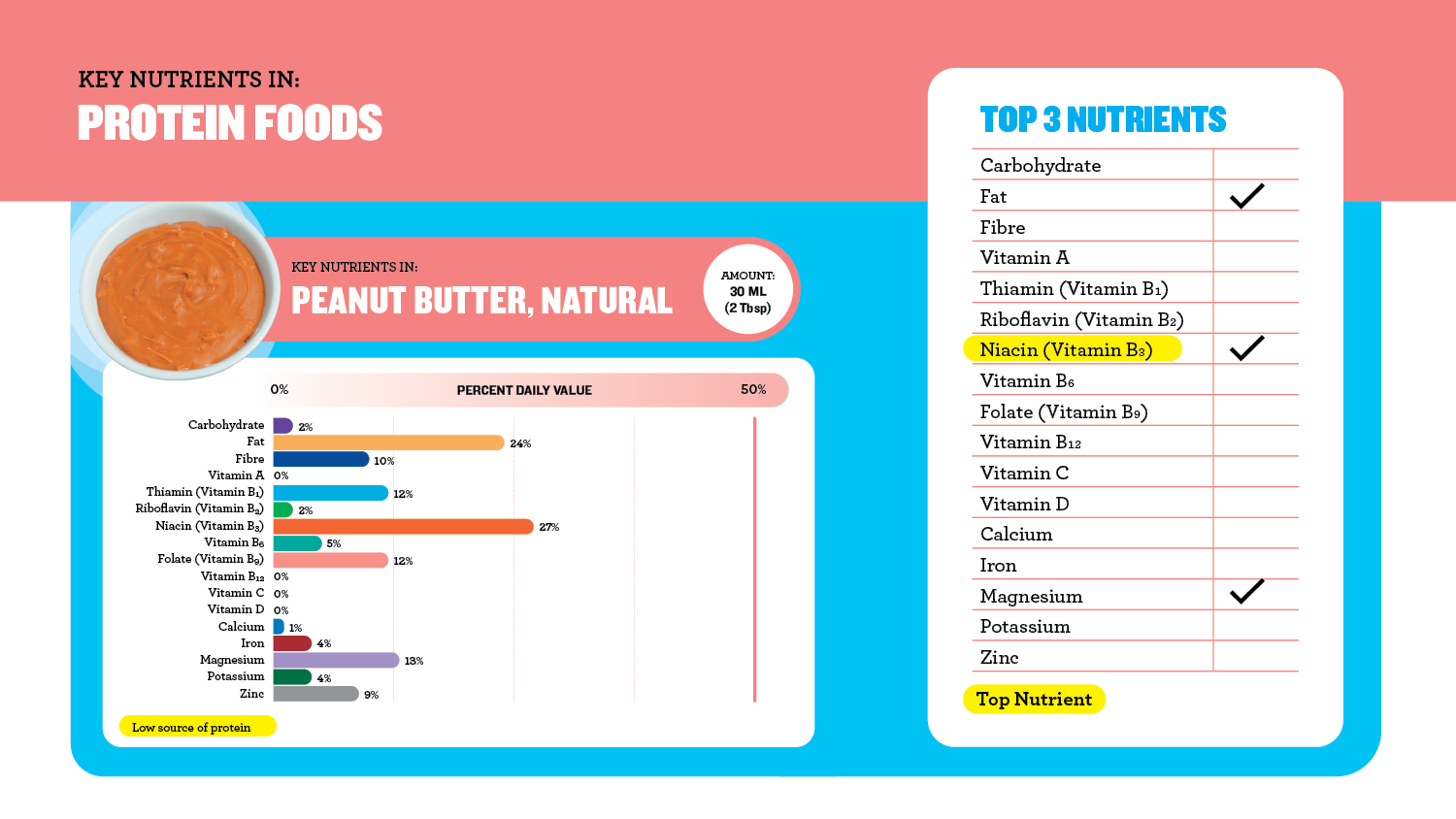 White beans
[Speaker Notes: Slide Intent: Activity answer key.

Teacher: Show the slide for students to check their work.

Note: “There are two types of iron in food – heme and non-heme. Our bodies absorb heme iron best. Heme iron is found in animal foods such as meat, seafood, poultry, and eggs. Non-heme iron is found in plant foods like tofu, legumes (beans, dried peas, lentils), enriched grain products, nuts, seeds, and some vegetables. 

Source: Unlockfood.ca. 2019. What you need to know about iron. unlockfood.ca. Accessed Jan. 25, 2021.]
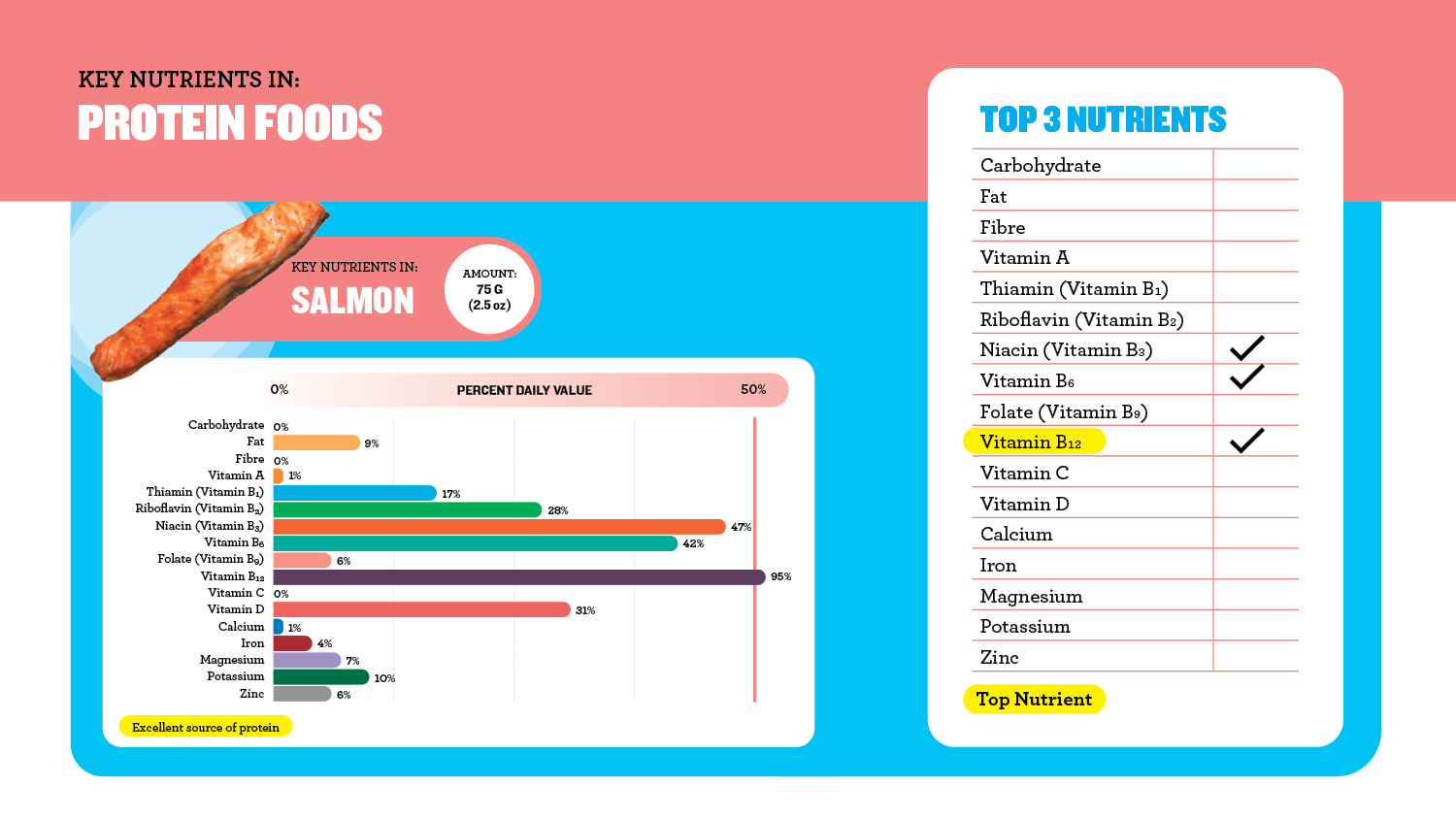 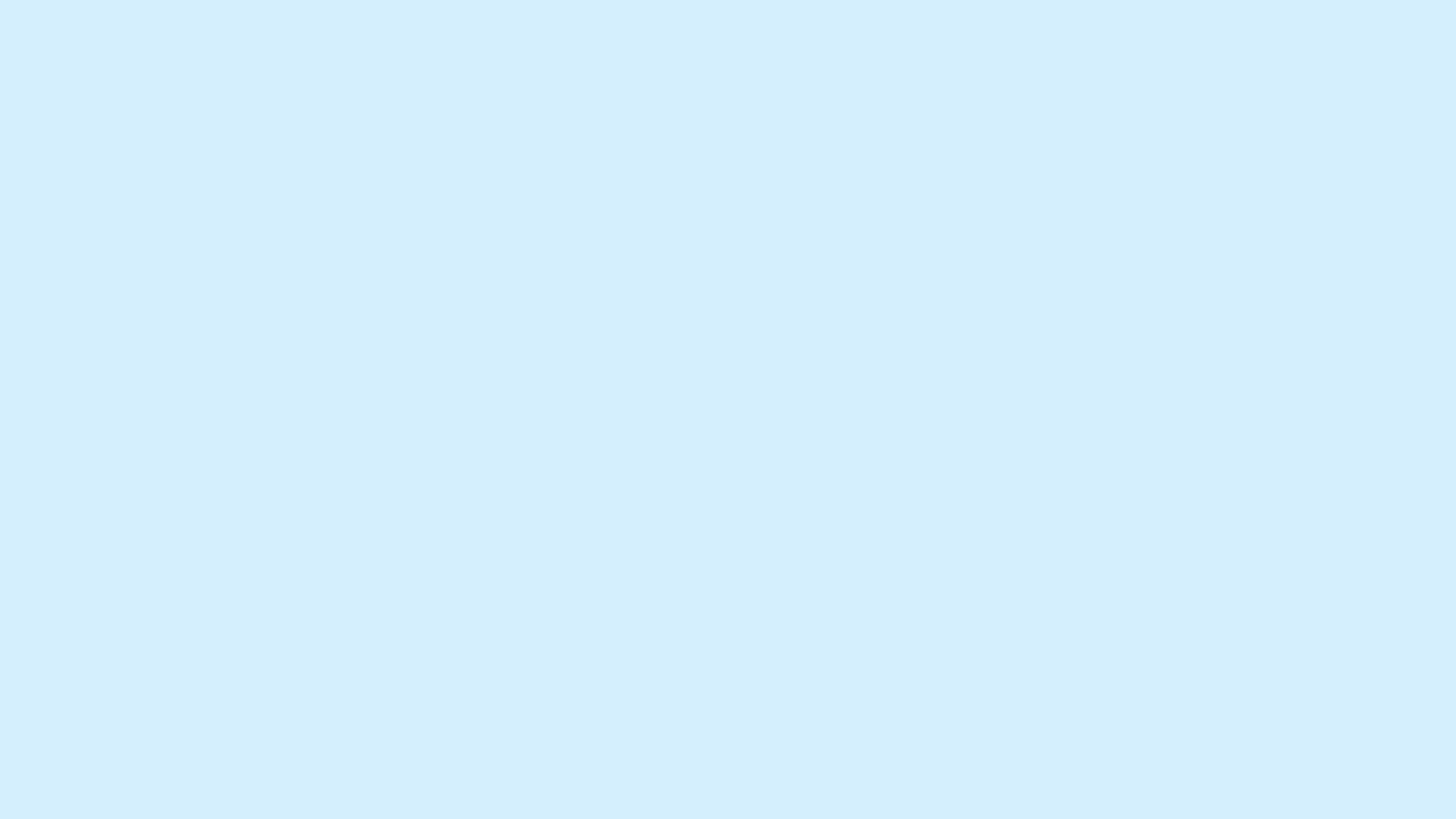 Yogurt
[Speaker Notes: Slide Intent: Activity answer key.

Teacher: Show the slide for students to check their work.]
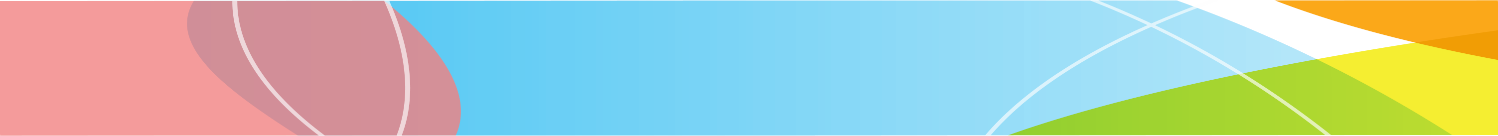 REFLECTION
Calcium, iron, and fibre are three important nutrients for teens. Using the nutrient graphs, can you name one food that has a lot of each nutrient? 

Why do you think it is important to eat a variety of vegetables and fruits, whole grain foods, and protein foods?

What are some challenges to eating a variety of foods? How could these challenges be addressed?
[Speaker Notes: Slide Intent: Summarize the activity.

Teacher: Read the slide and discuss student responses.

Sample answers:
Calcium – milk; iron – beef; fibre – whole grain bread
Students may mention that the amount and type of nutrients each food provides is different. By eating a variety of foods, instead of the same few all the time, we are more likely to get the 50+ vitamins, minerals, and other nutrients our bodies need for daily living.
Students may mention individual factors such as these:
-lack of planning; may address by taking time to pack a lunch or snack for school
-food allergies or intolerances; may address by considering safe alternatives within a food category (e.g., someone with a peanut allergy might choose sunflower seed butter rather than peanut butter)
-vegetarian eating patterns; may address by considering non-meat foods in the protein category such as milk, eggs, and pulses

Social factors such as access to food may also come up; these are often complex challenges and students are not expected to resolve them. Tailor your discussion to the developmental level of your class and encourage students to consider various aspects of the challenge. For example, issues related to food security include income and employment, which are influenced by government policies.

Source: Health Canada. 2012. Do Canadian adolescents meet their nutrient requirements through food intake alone? https://www.canada.ca/content/dam/hc-sc/migration/hc-sc/fn-an/alt_formats/pdf/surveill/nutrition/commun/art-nutr-adol-eng.pdf. Accessed Oct. 7, 2020.]
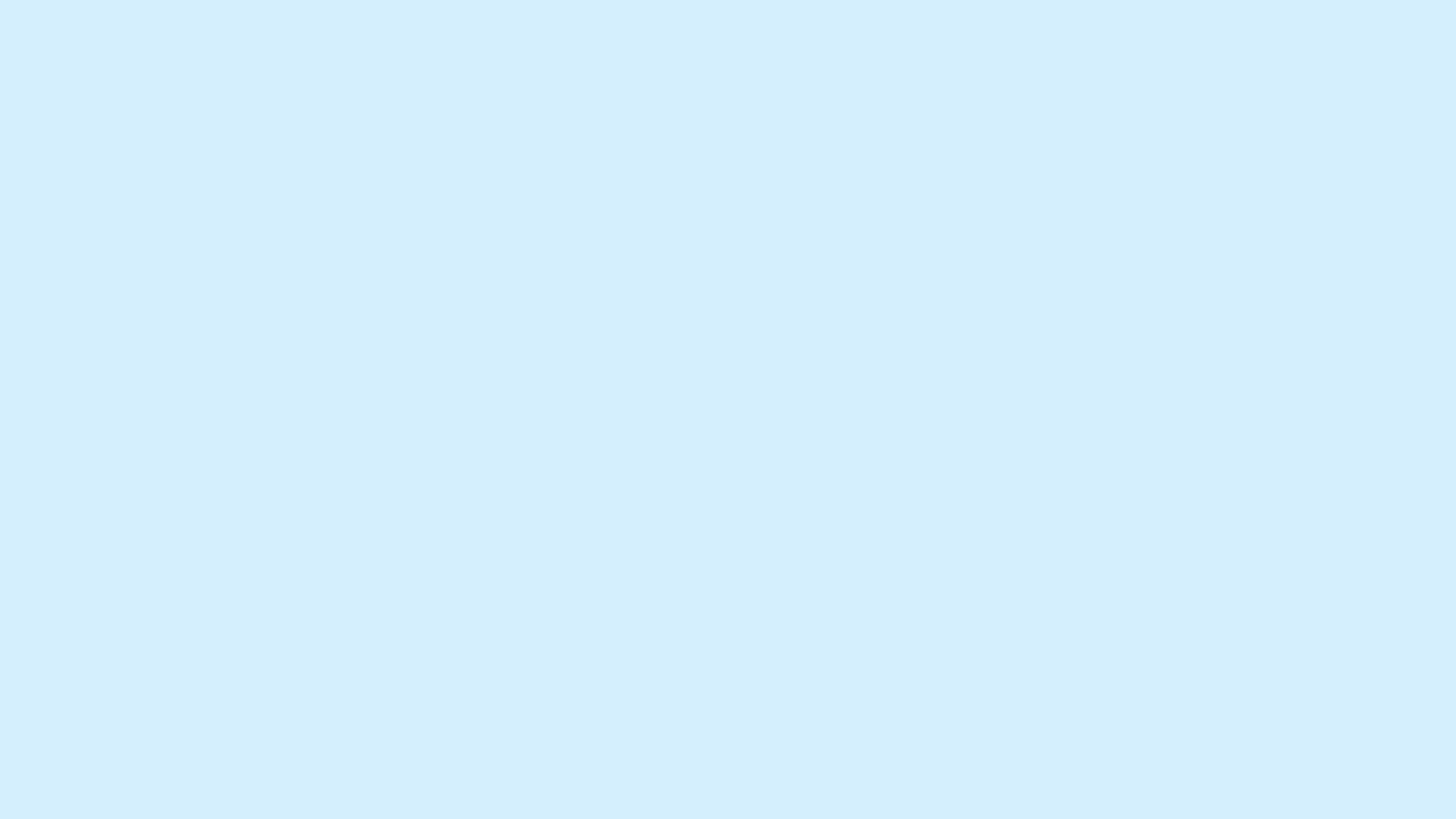 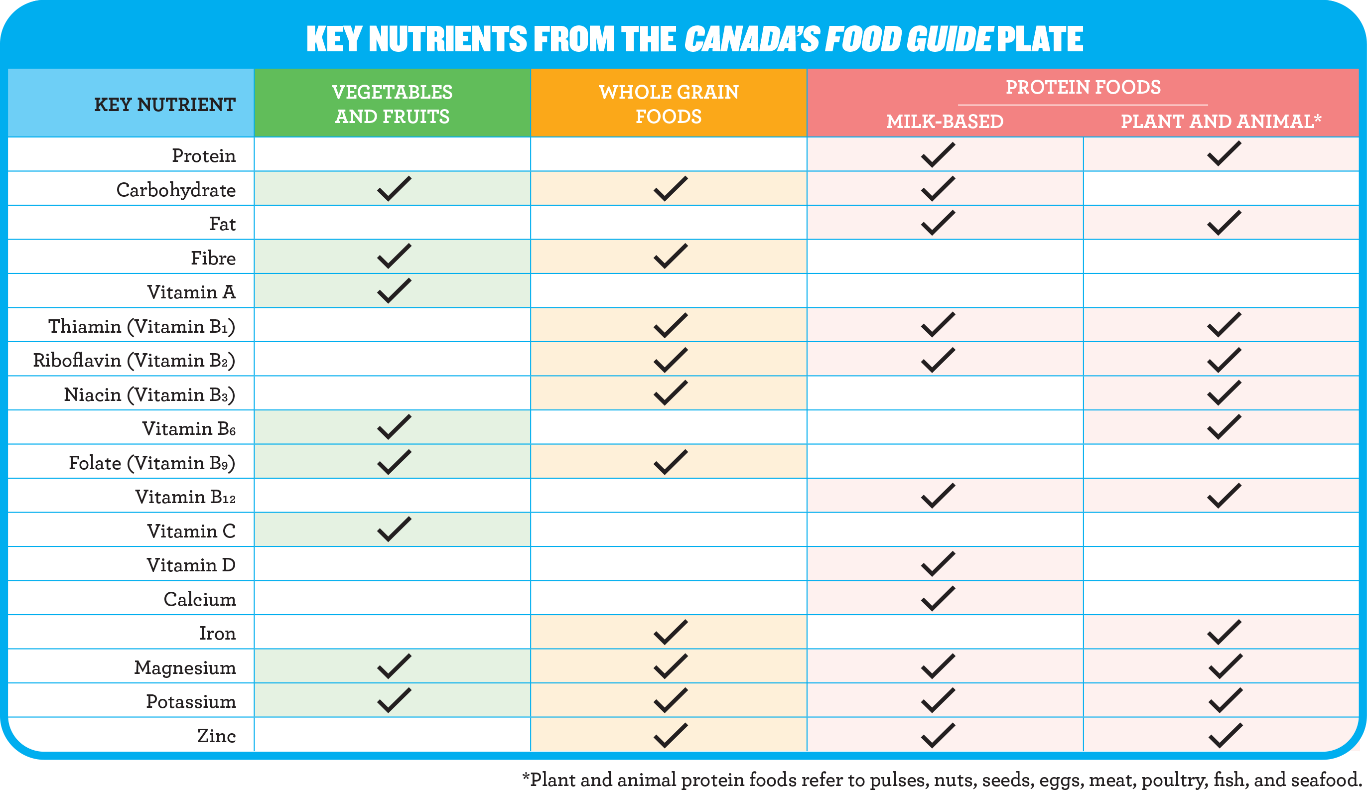 [Speaker Notes: Slide Intent: Summarize the activity.

Teacher: Vegetables and fruits, whole grain foods, and protein foods work together like pieces of a puzzle to meet nutrient needs. Highlight the unique contributions of different food categories (e.g., vitamin C in vegetables and fruits, vitamin D in milk-based protein foods). Ask students if their findings are reflected in this summary chart.]